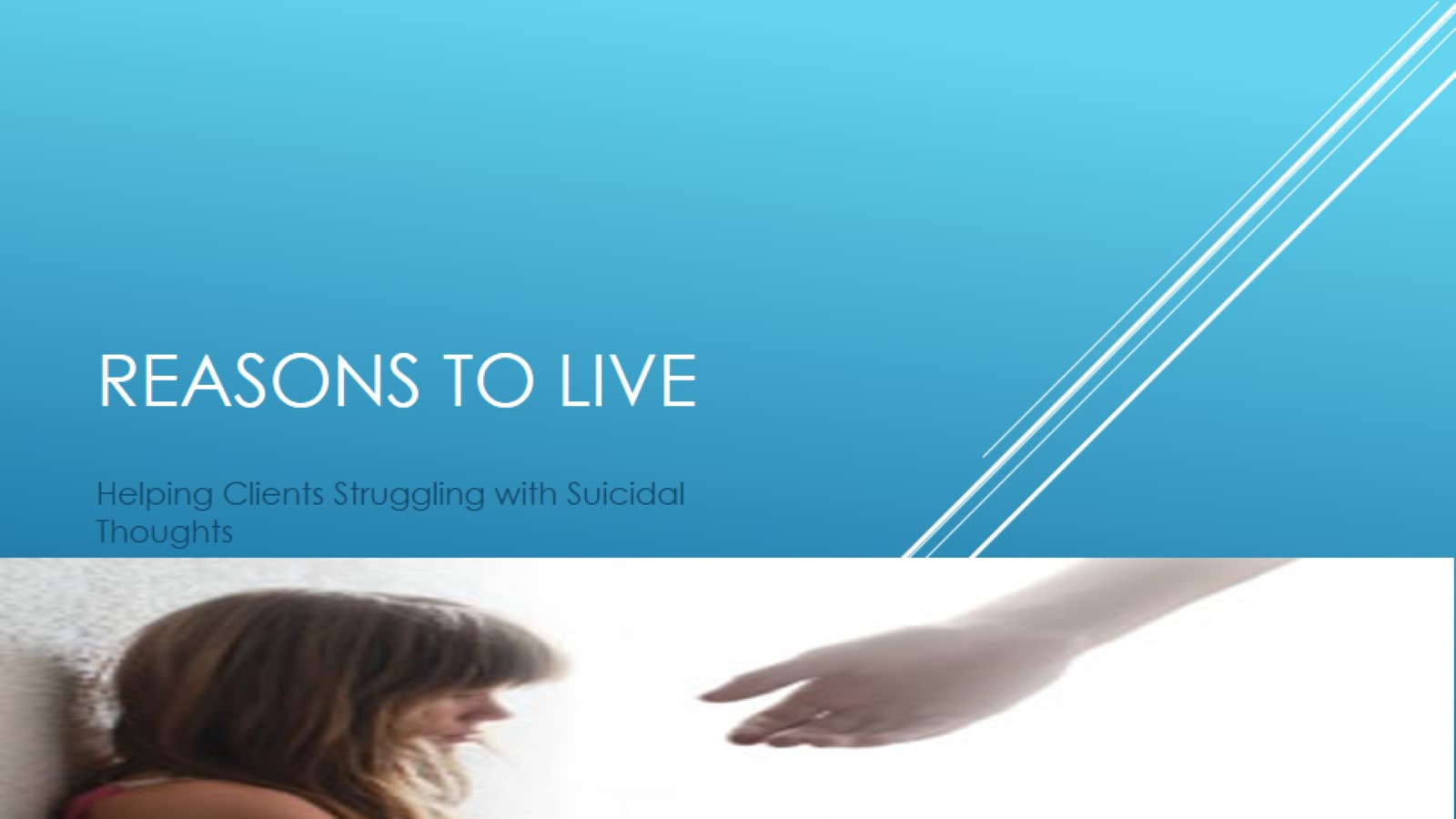 Reasons to Live
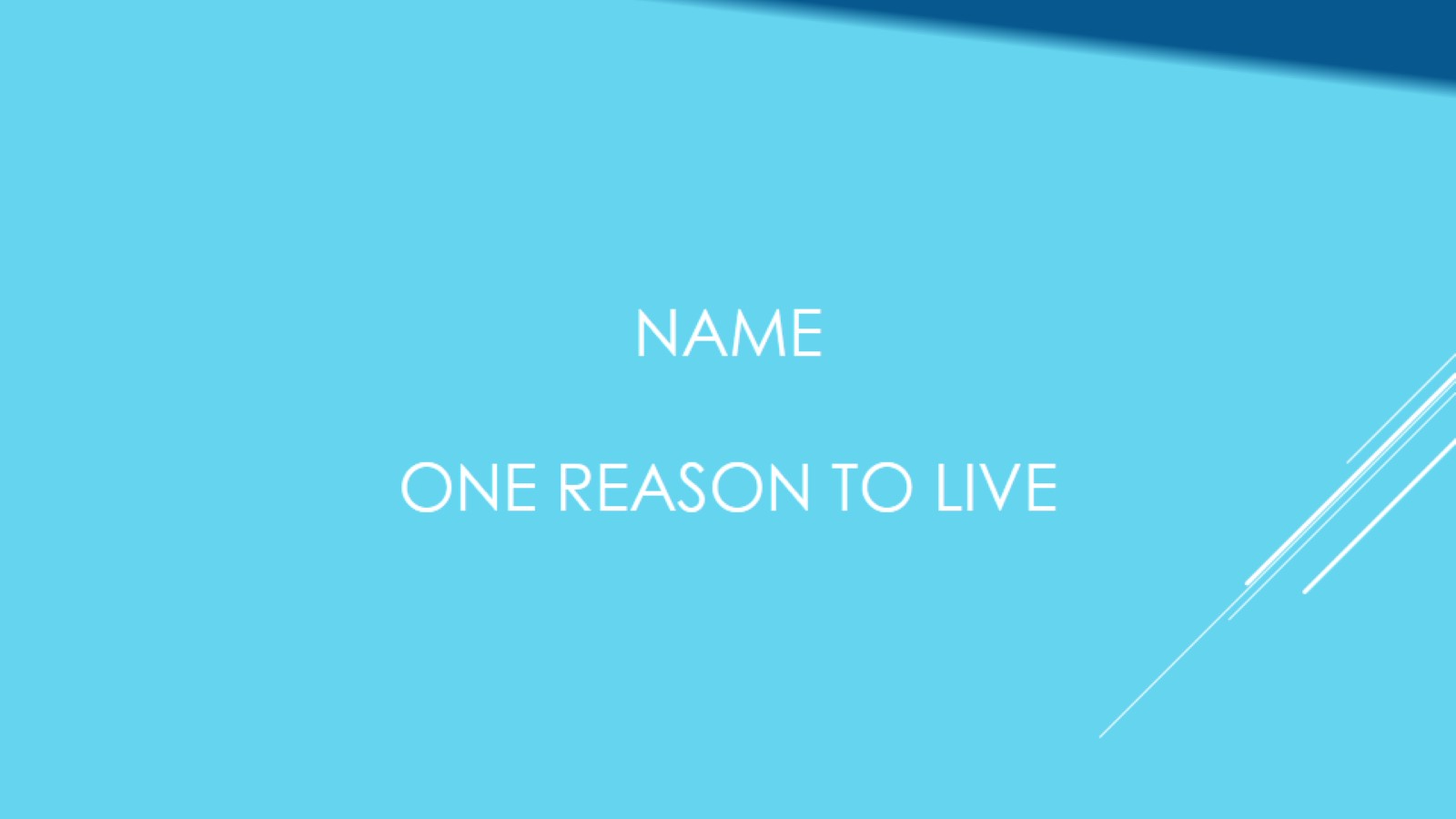 NameOne Reason to Live
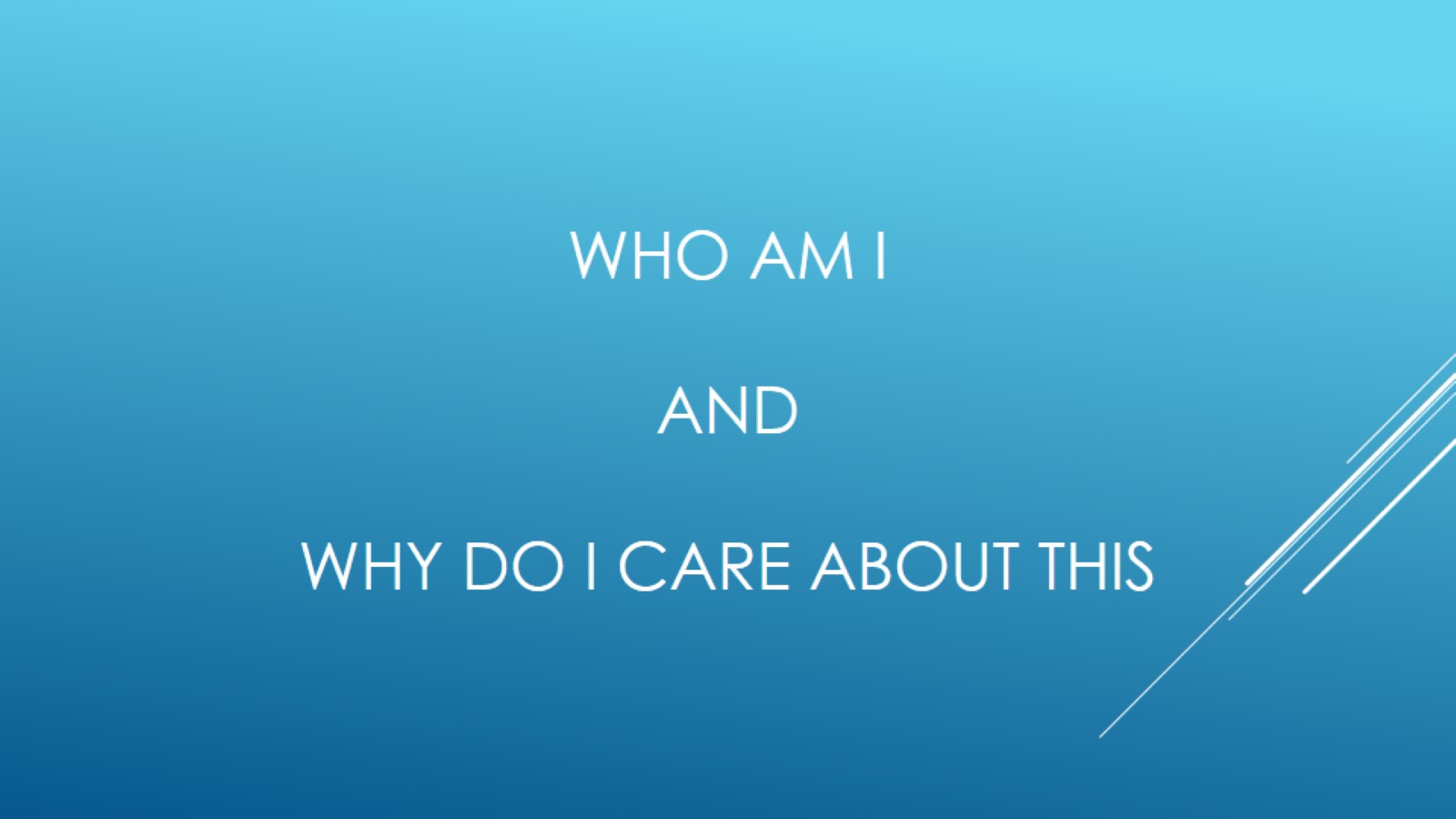 Who Am I And Why Do I care About This
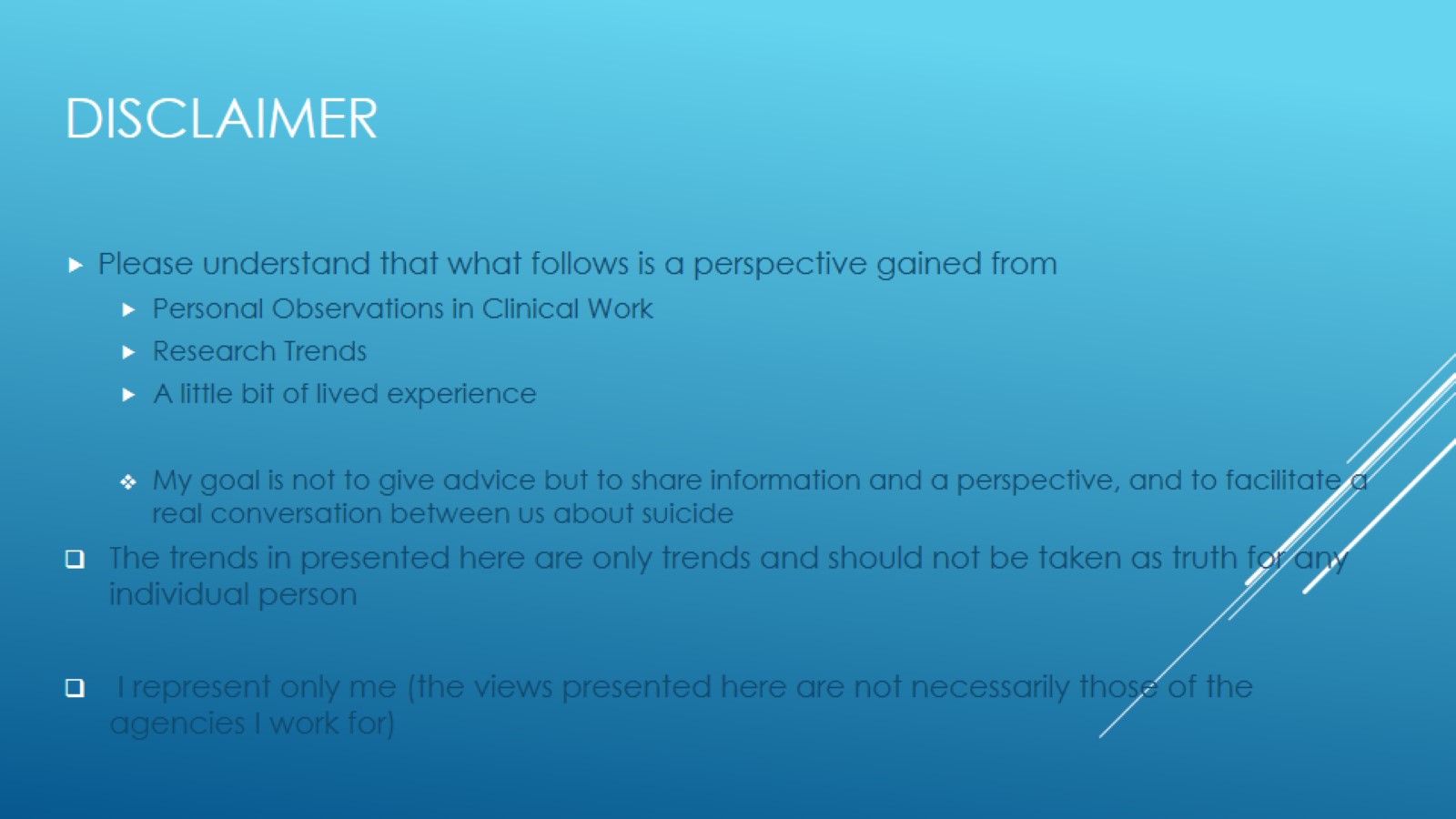 Disclaimer
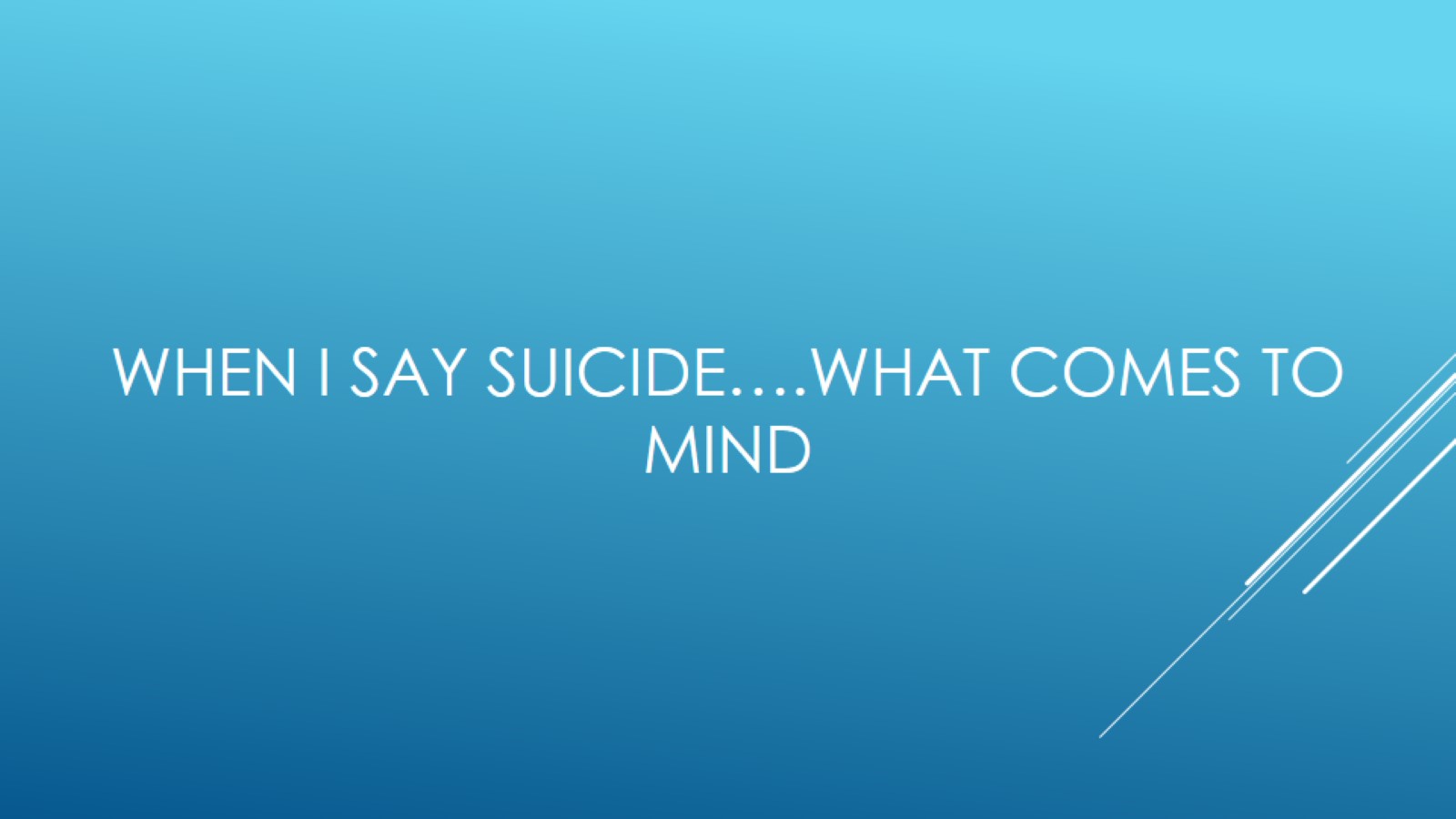 When I say Suicide….What Comes to Mind
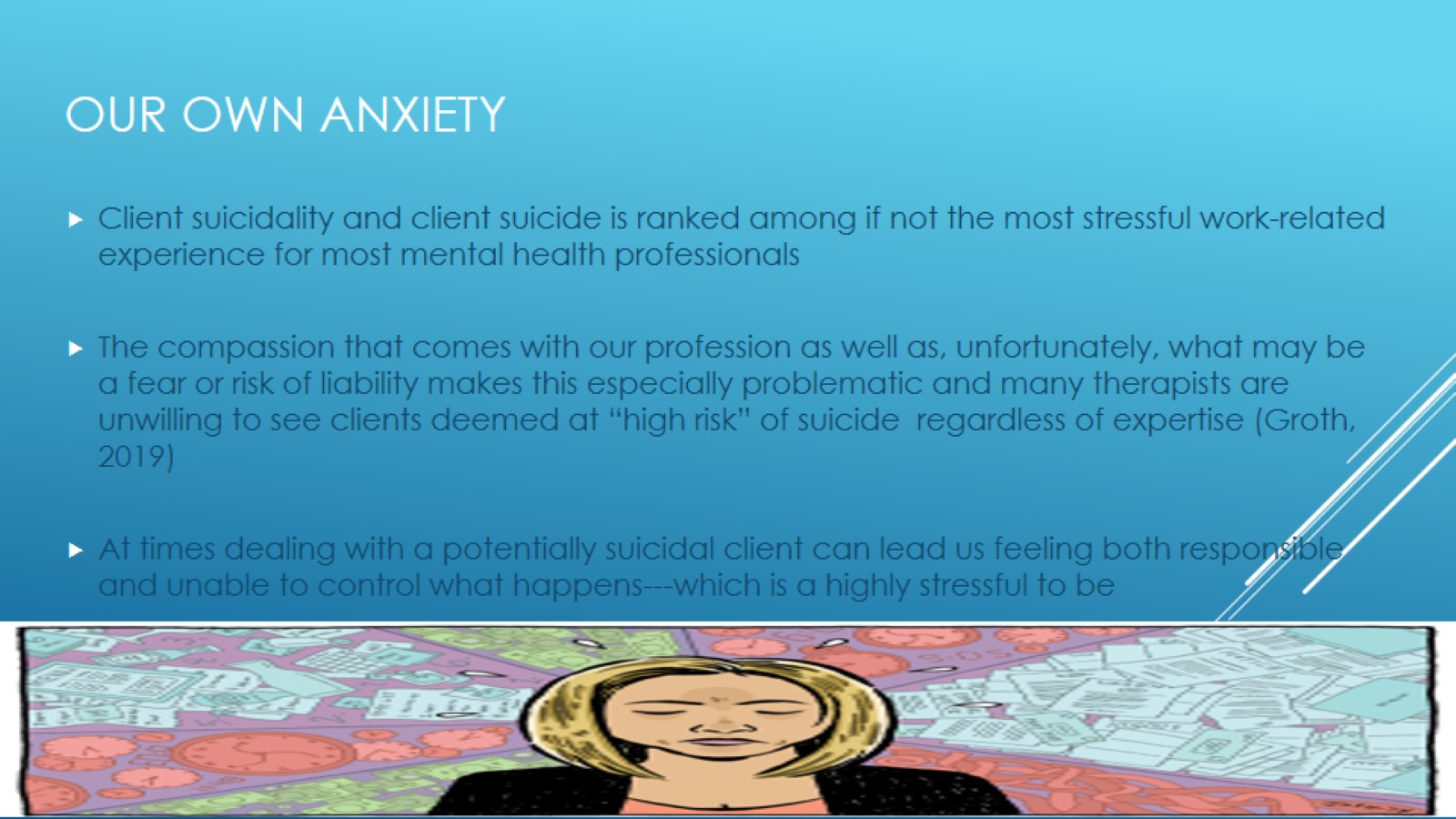 Our own anxiety
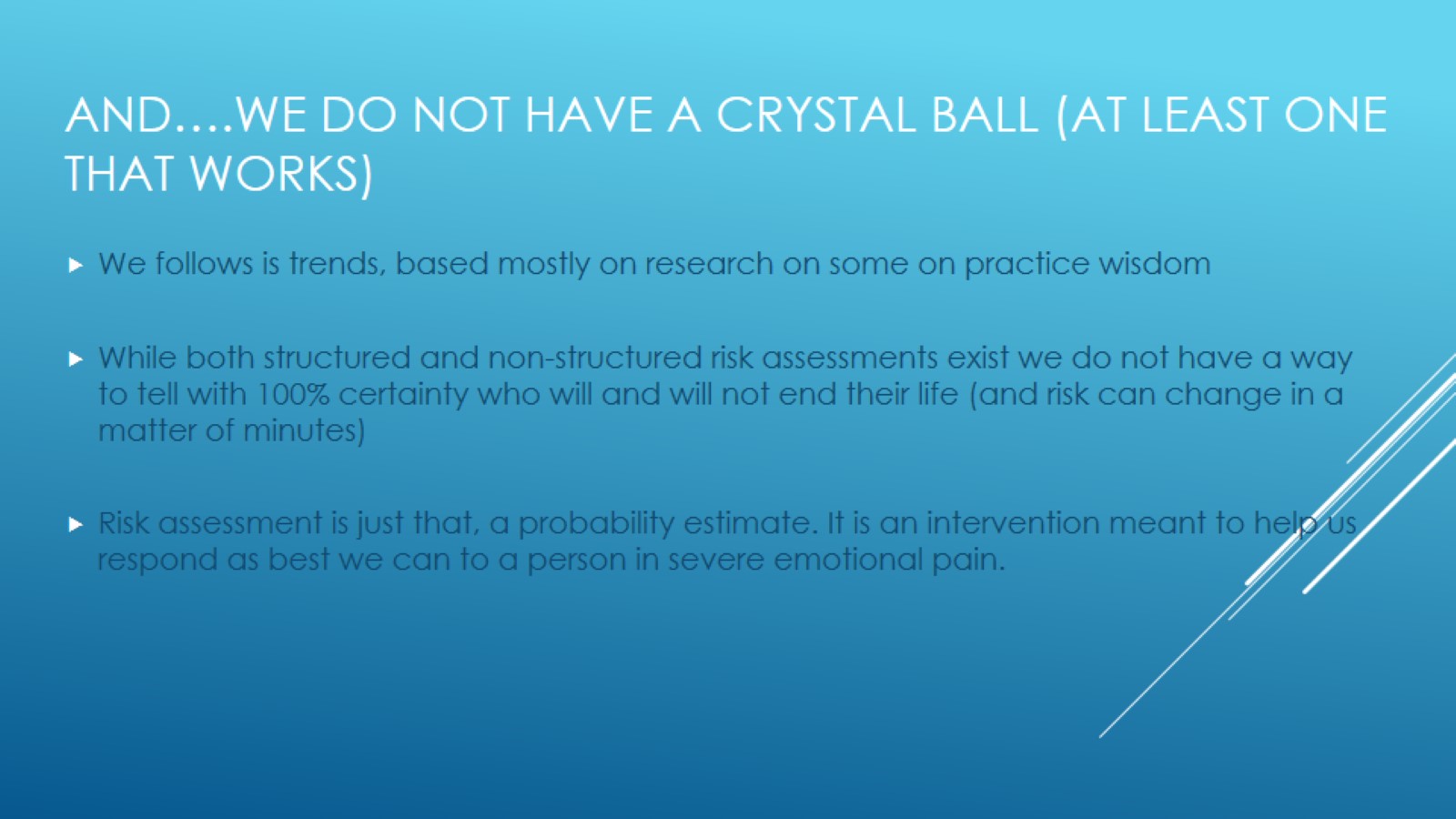 And….We do not have a crystal Ball (At Least One that Works)
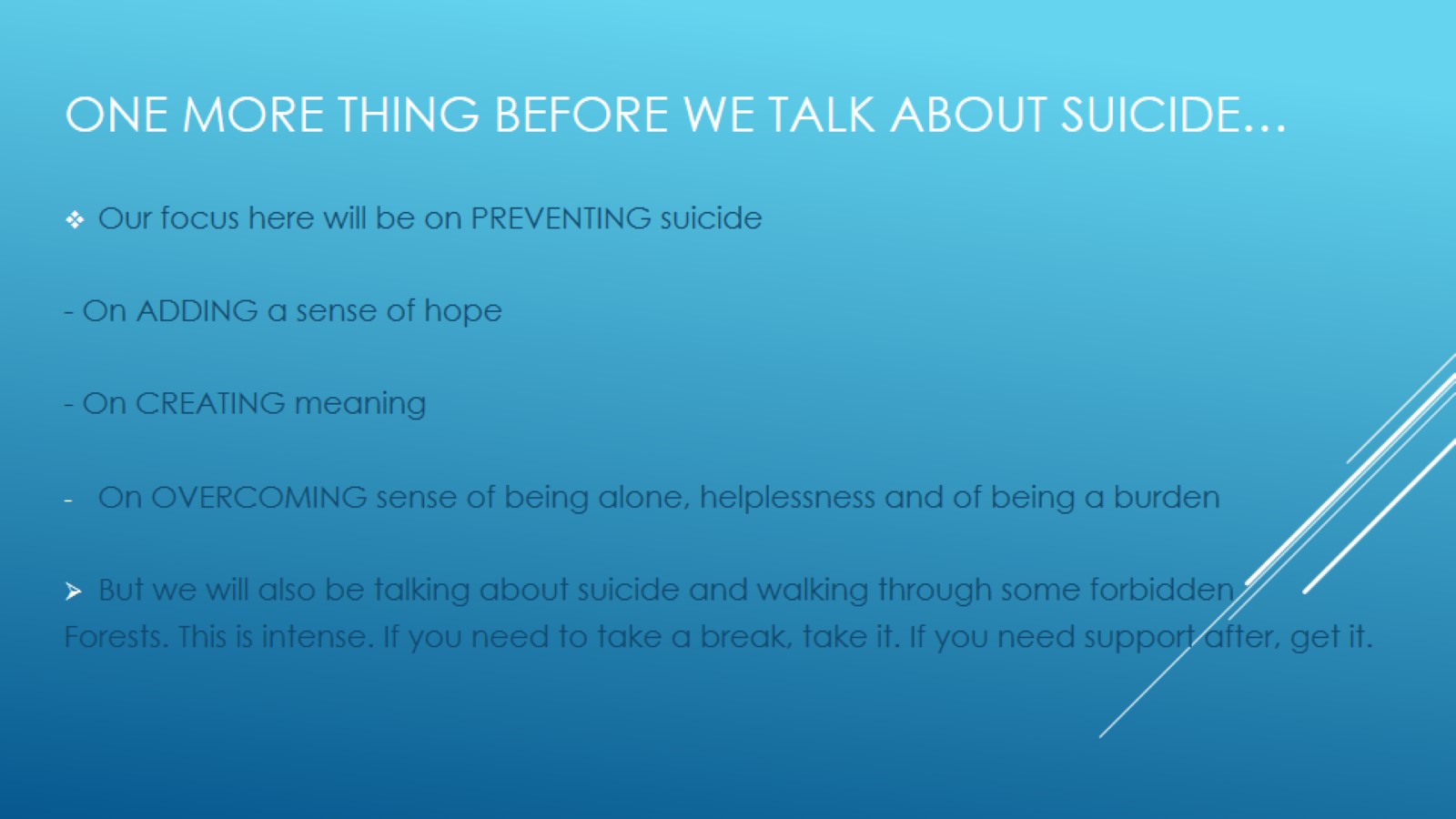 One more thing before we talk about suicide…
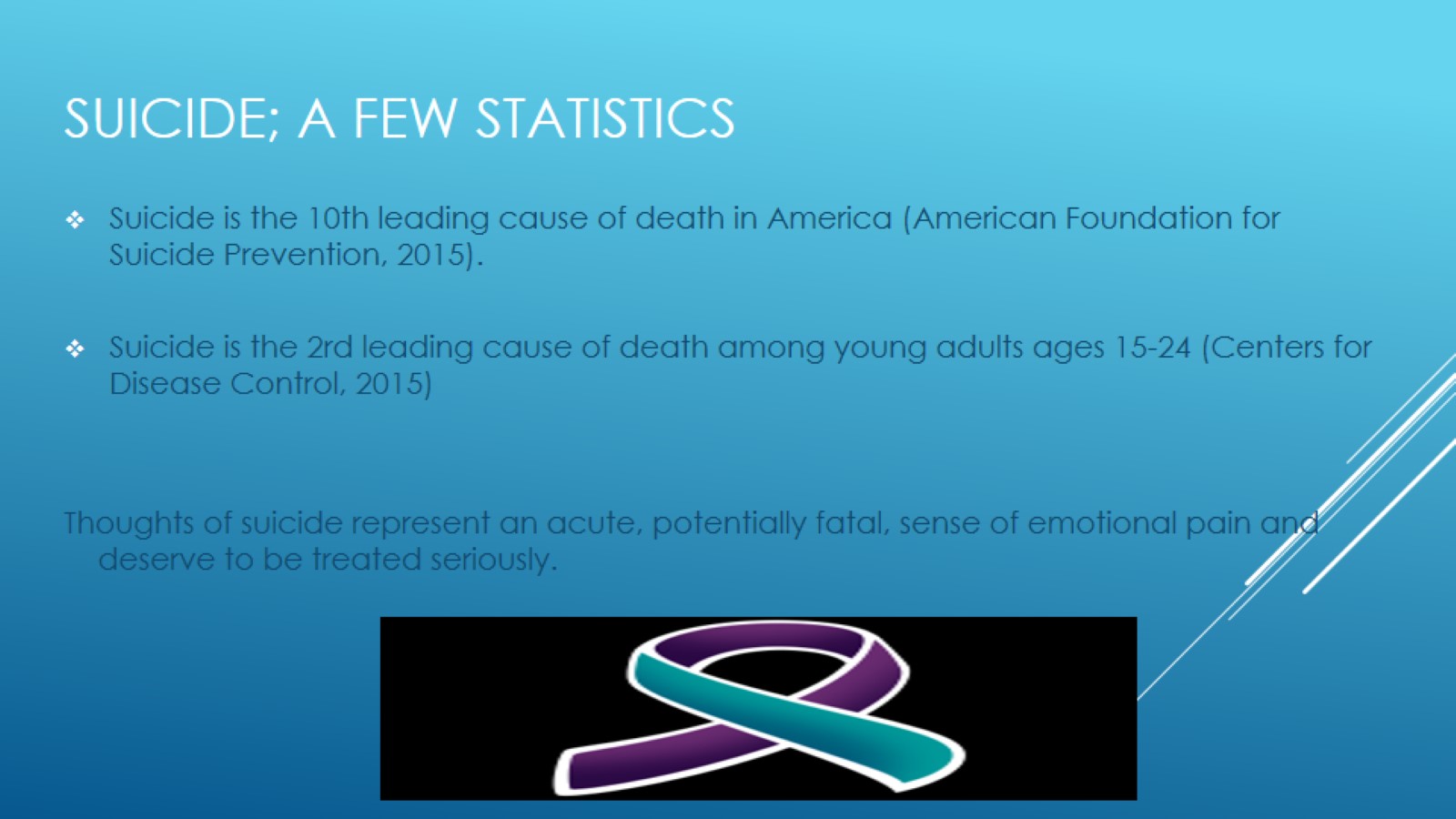 Suicide; A Few Statistics
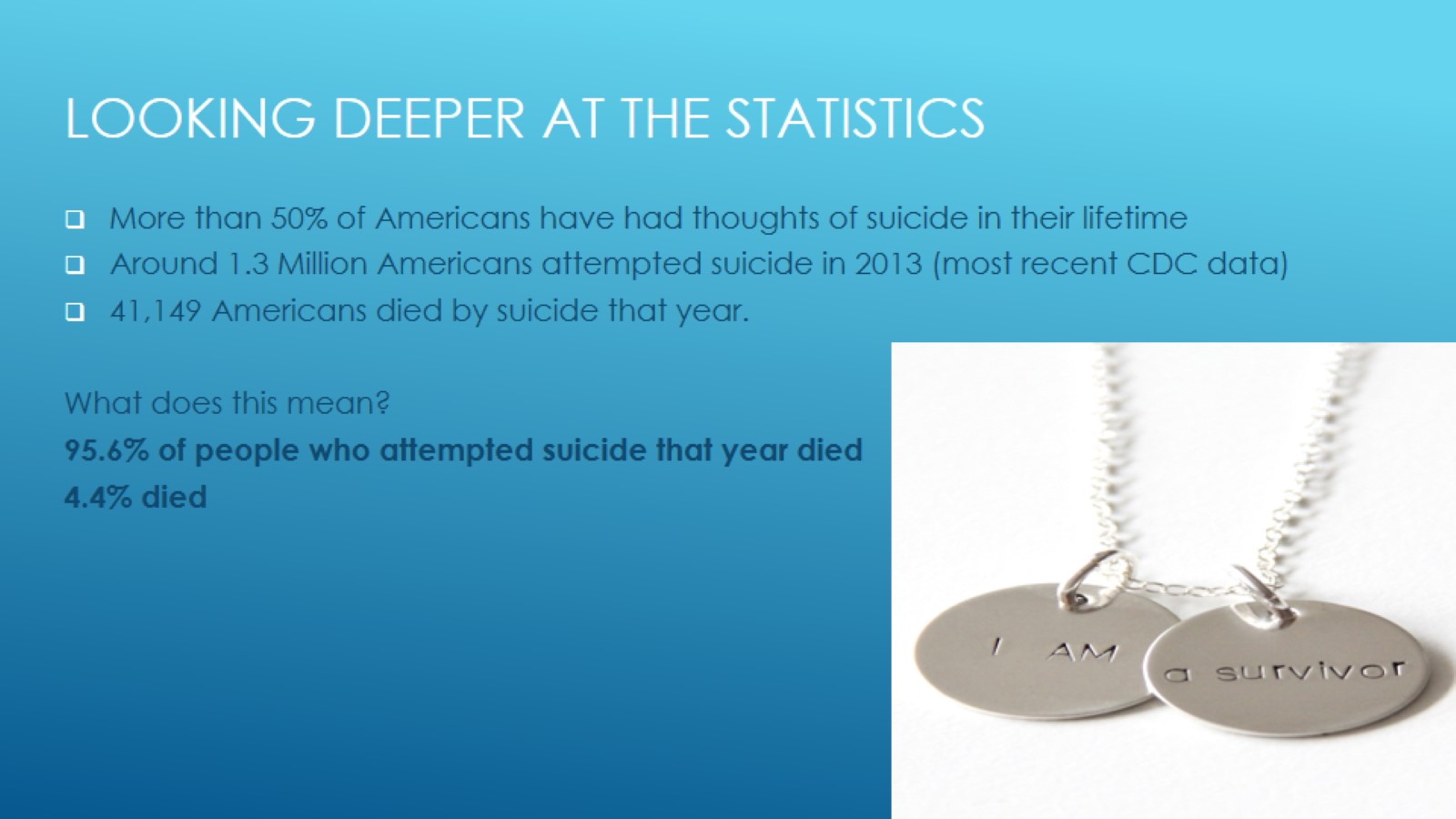 Looking Deeper at the Statistics
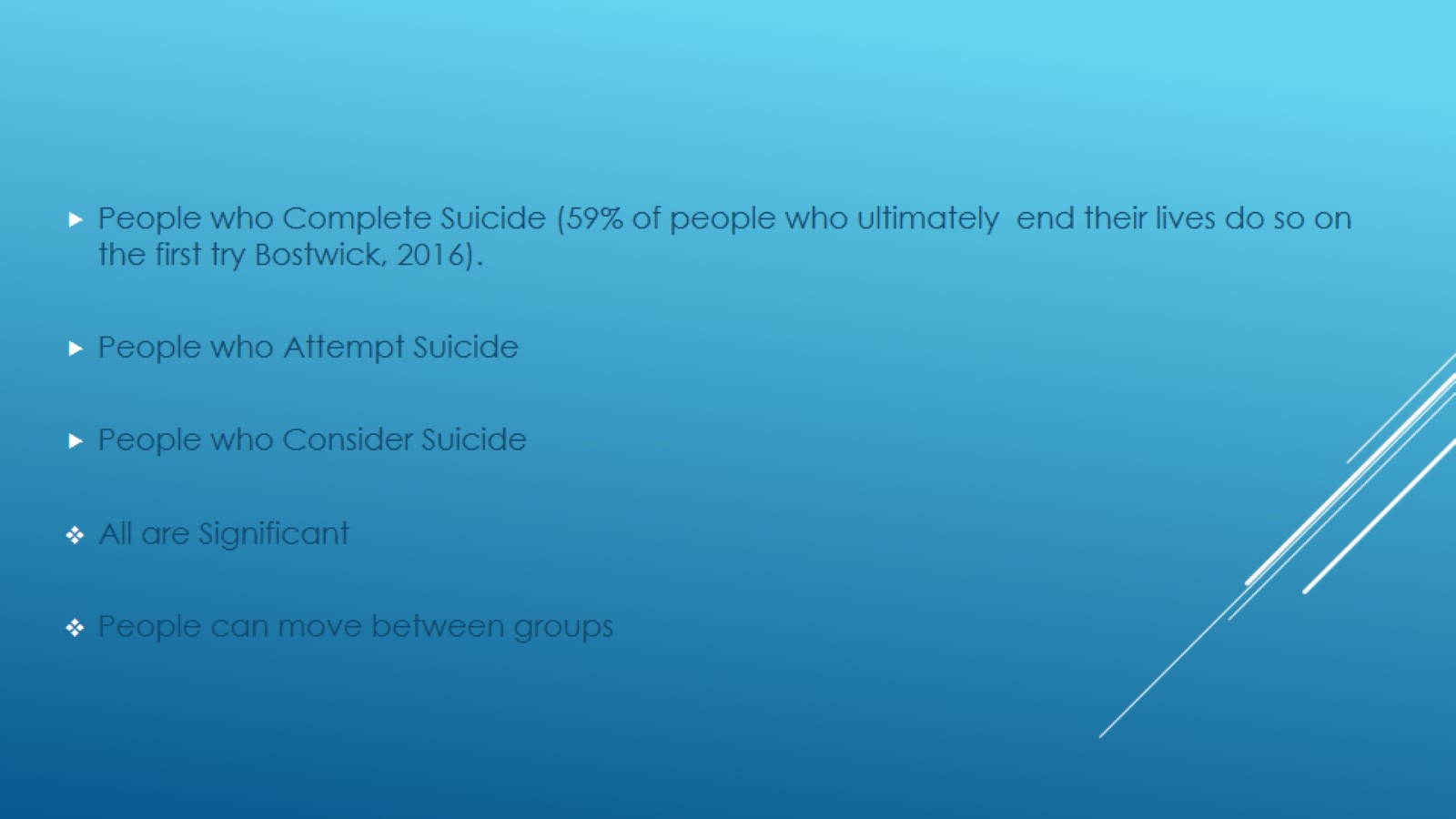 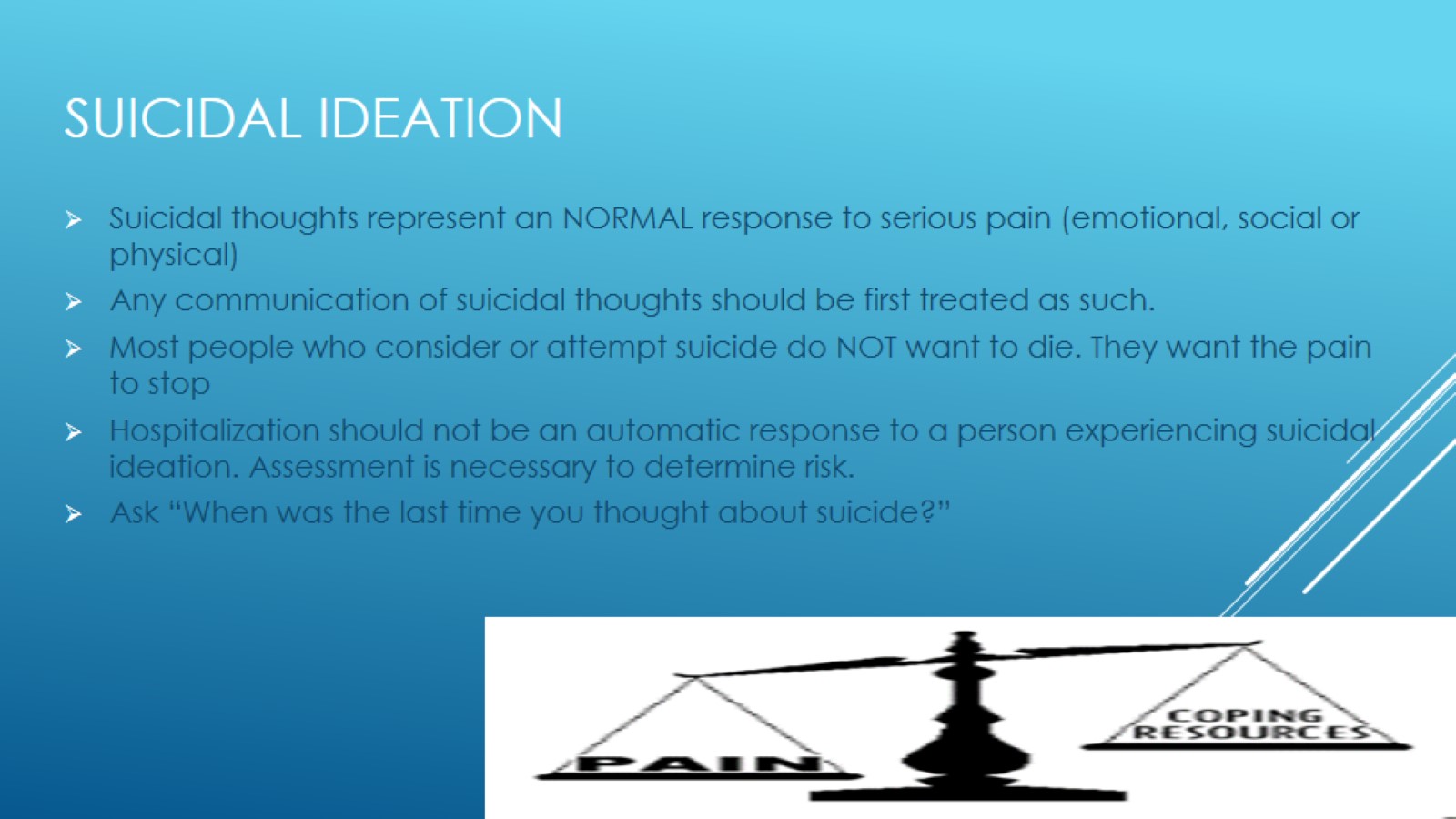 Suicidal Ideation
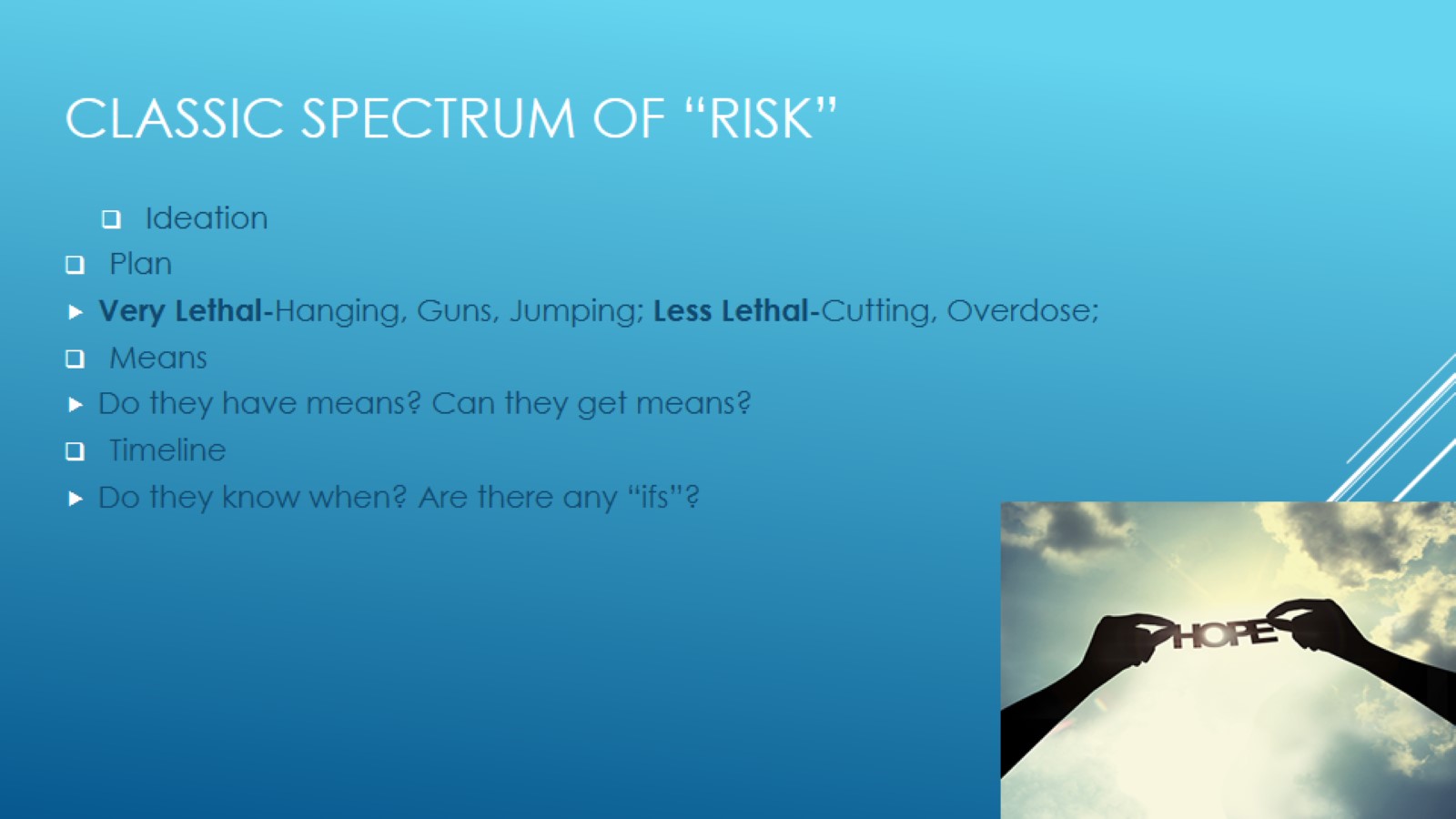 Classic Spectrum of “Risk”
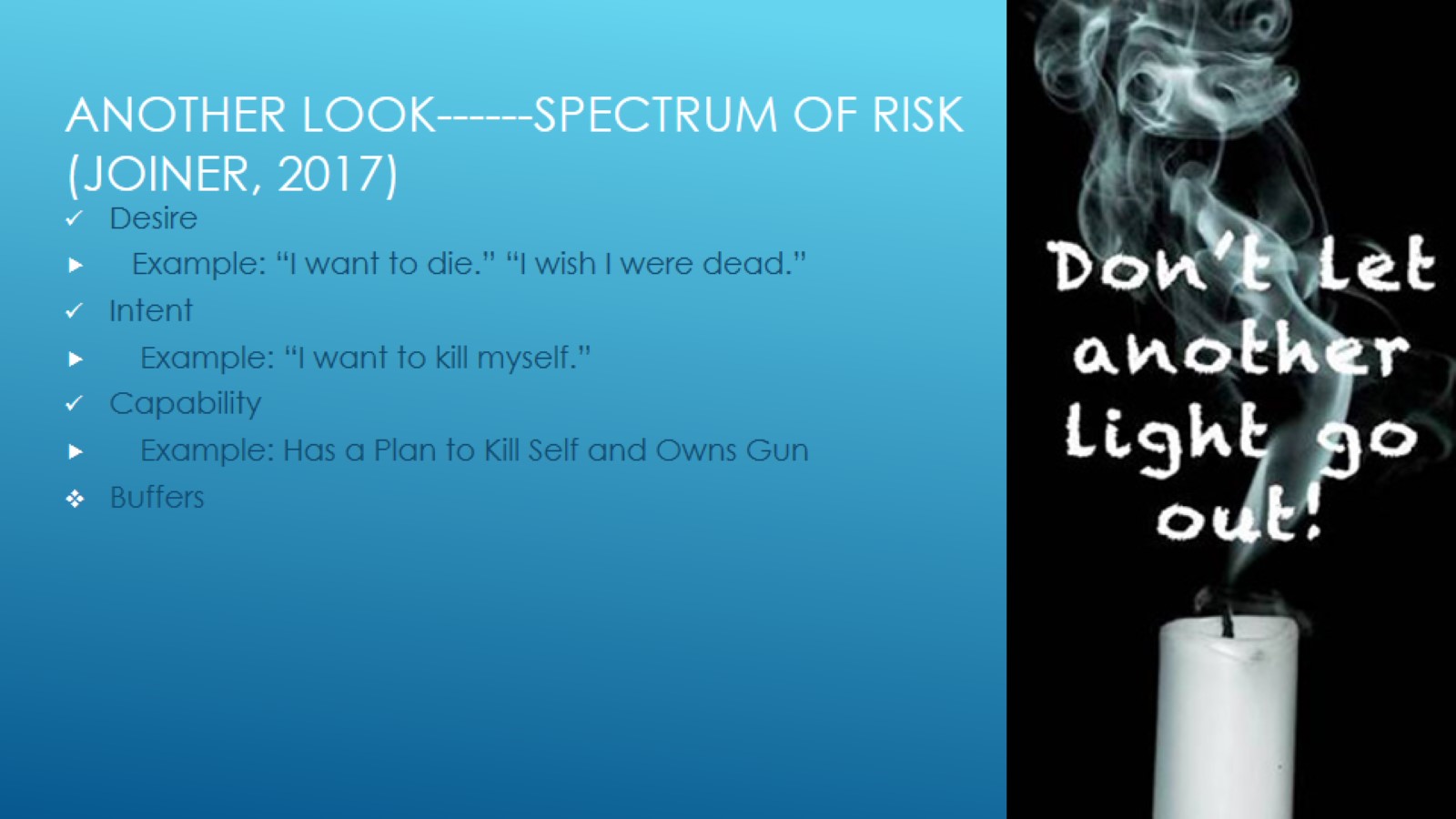 Another Look------Spectrum of Risk (Joiner, 2017)
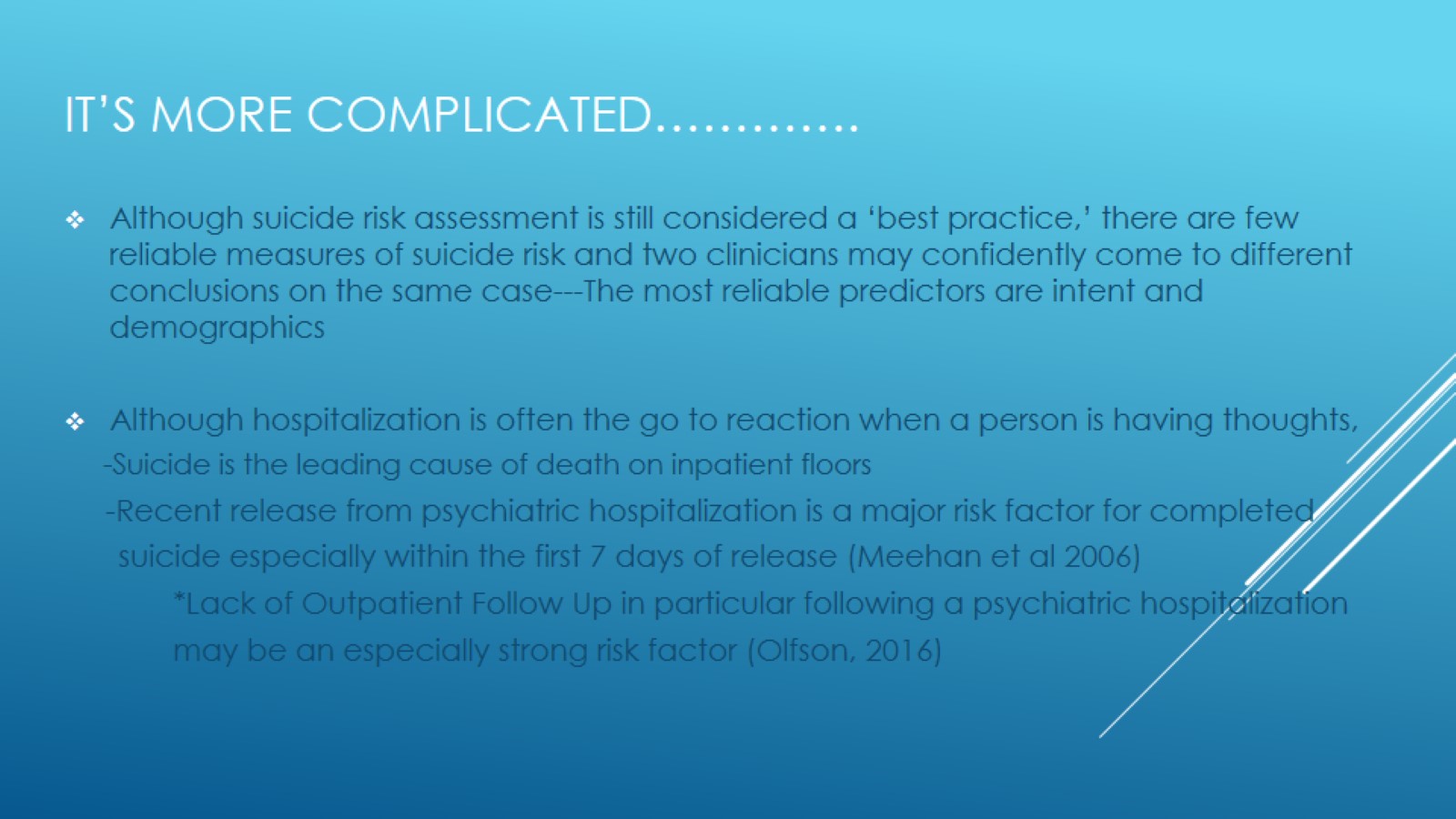 It’s more complicated………….
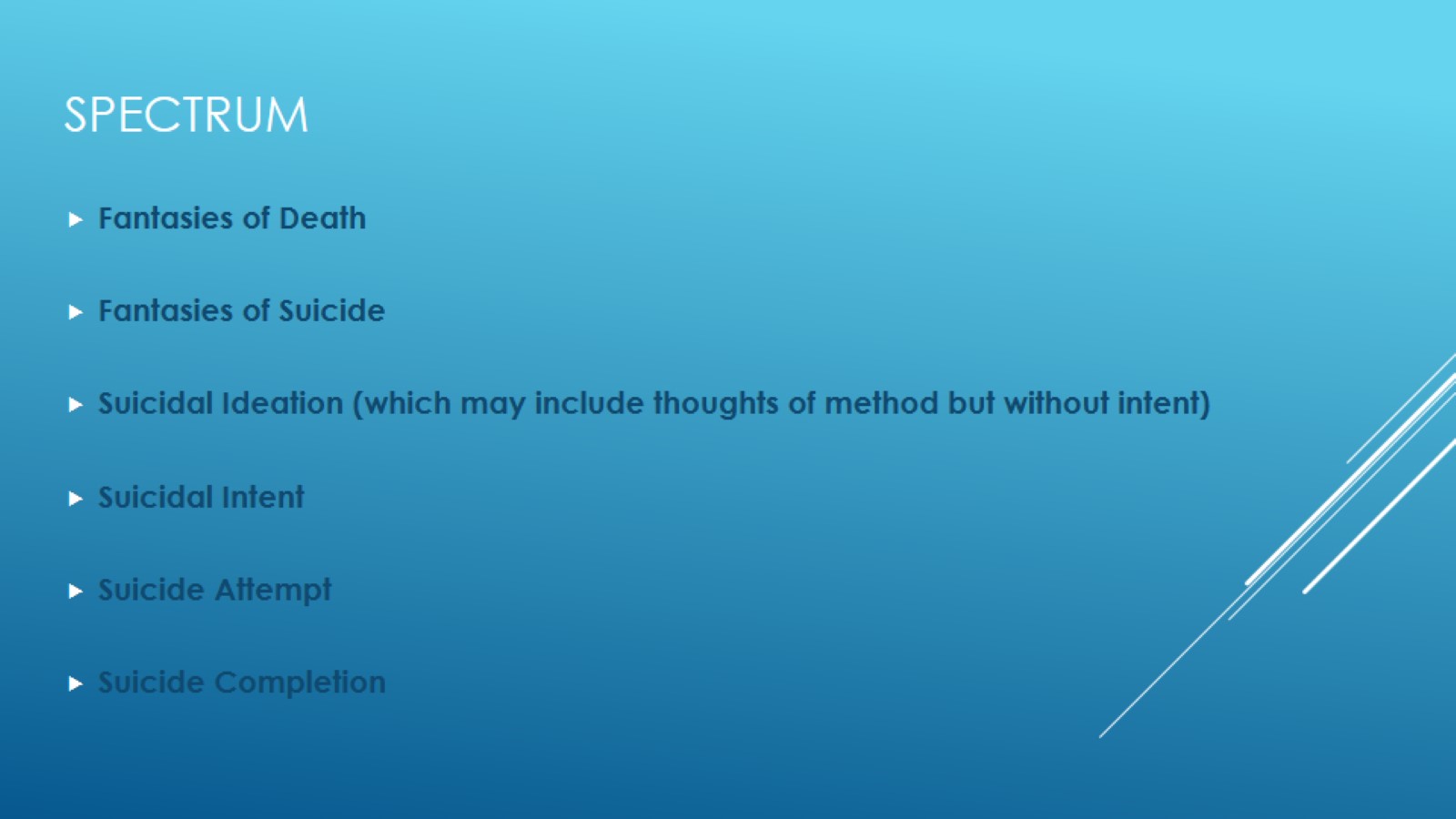 Spectrum
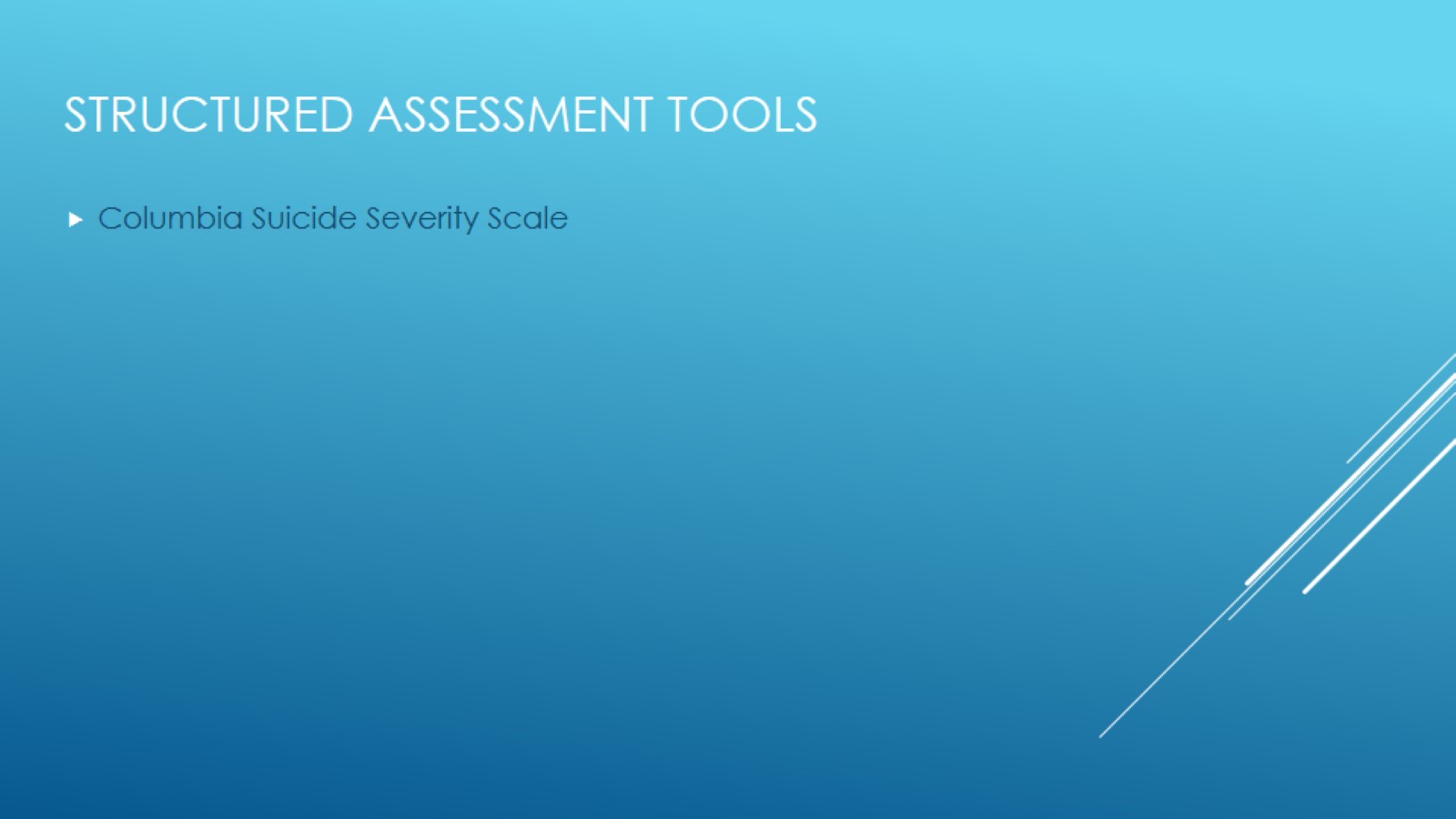 Structured Assessment Tools
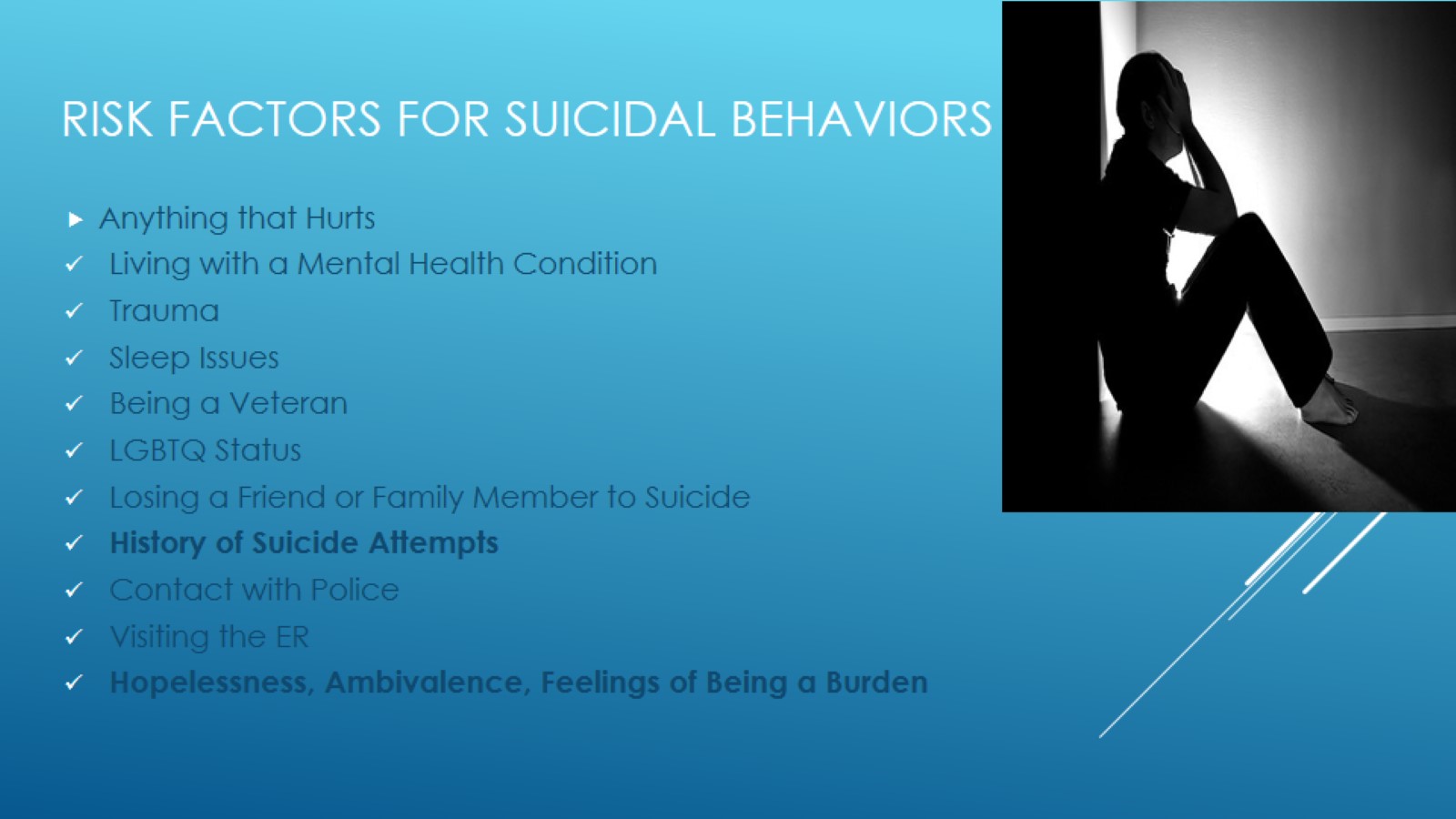 Risk Factors for Suicidal Behaviors
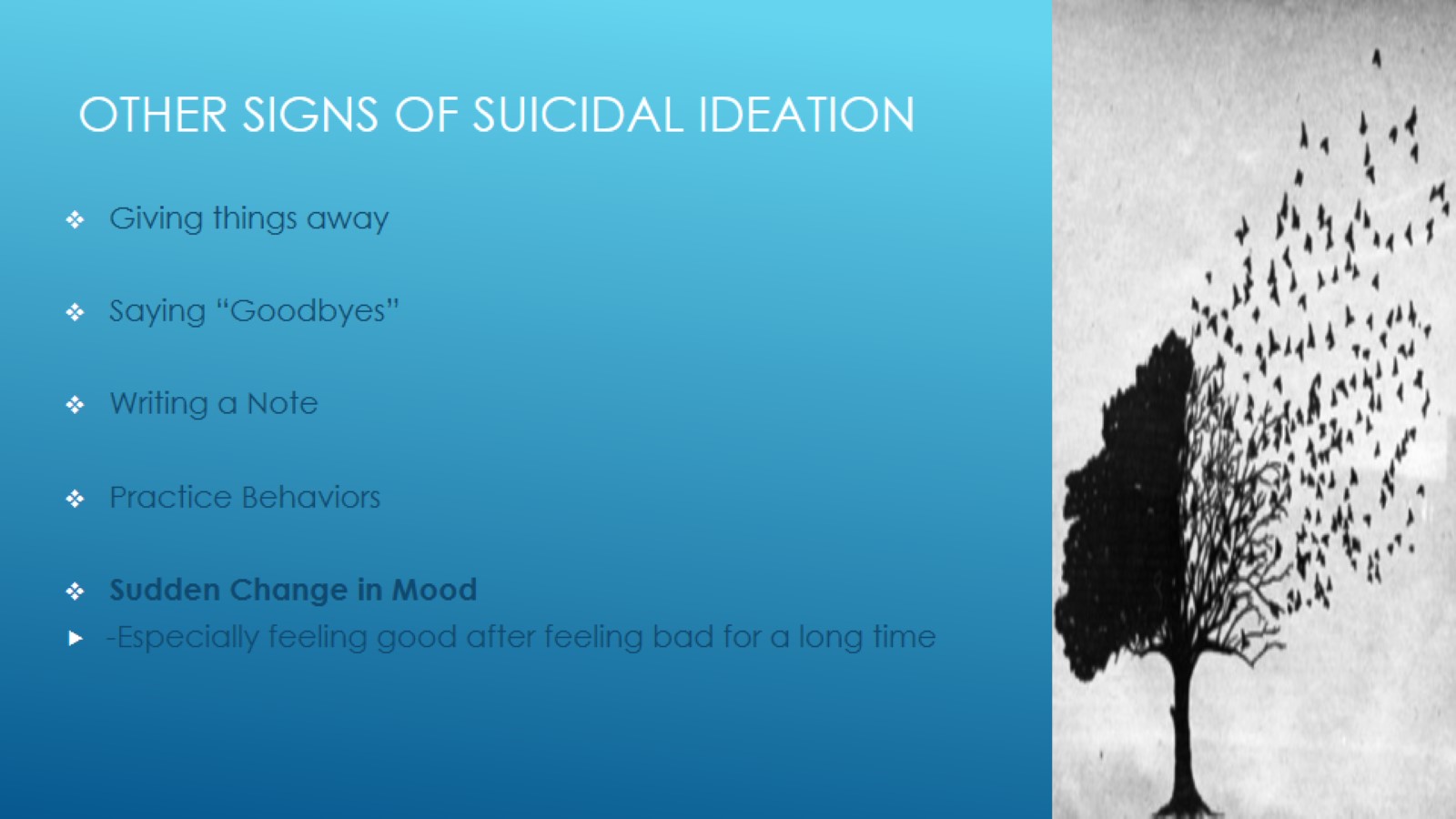 Other Signs of Suicidal Ideation
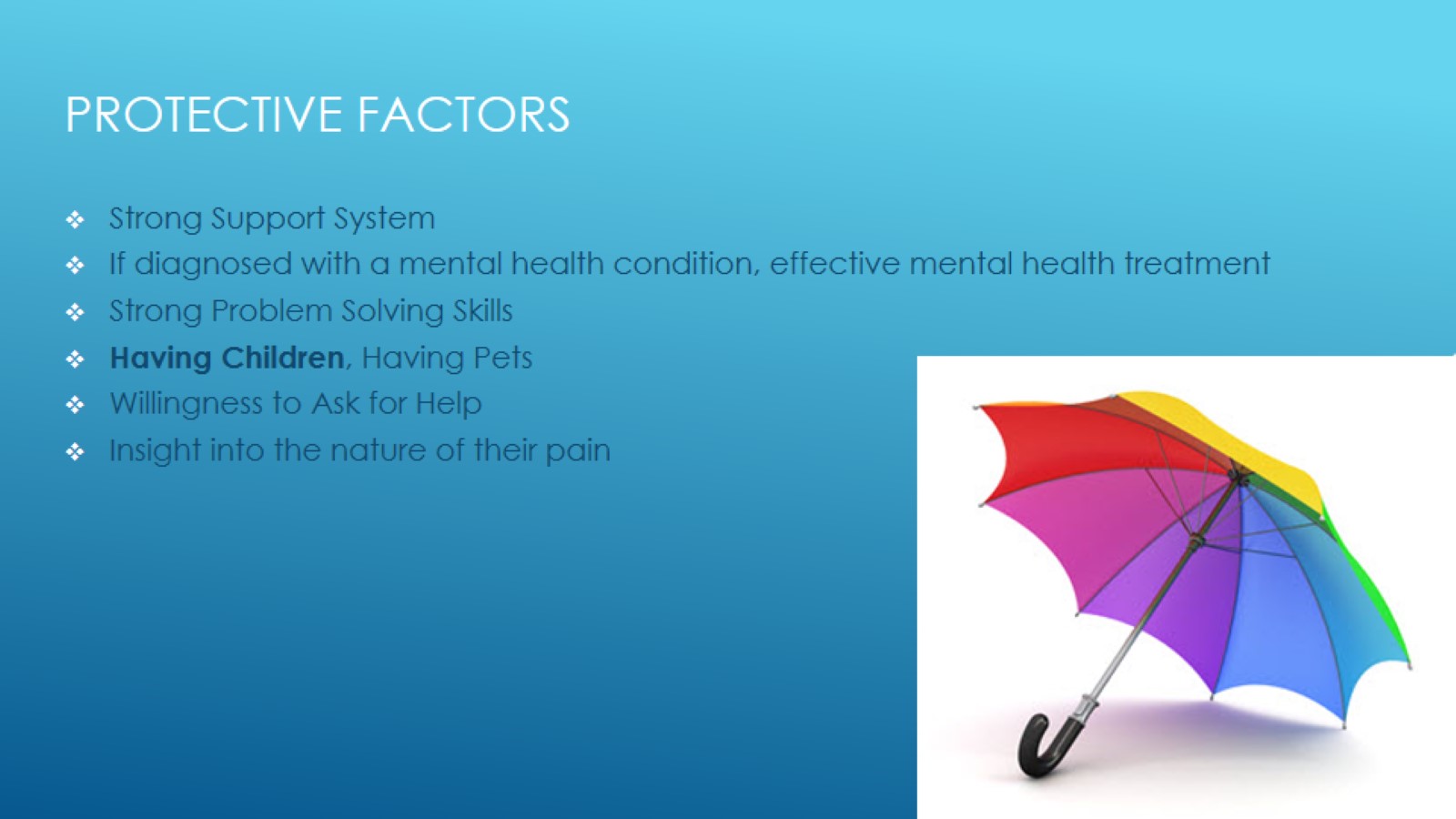 Protective Factors
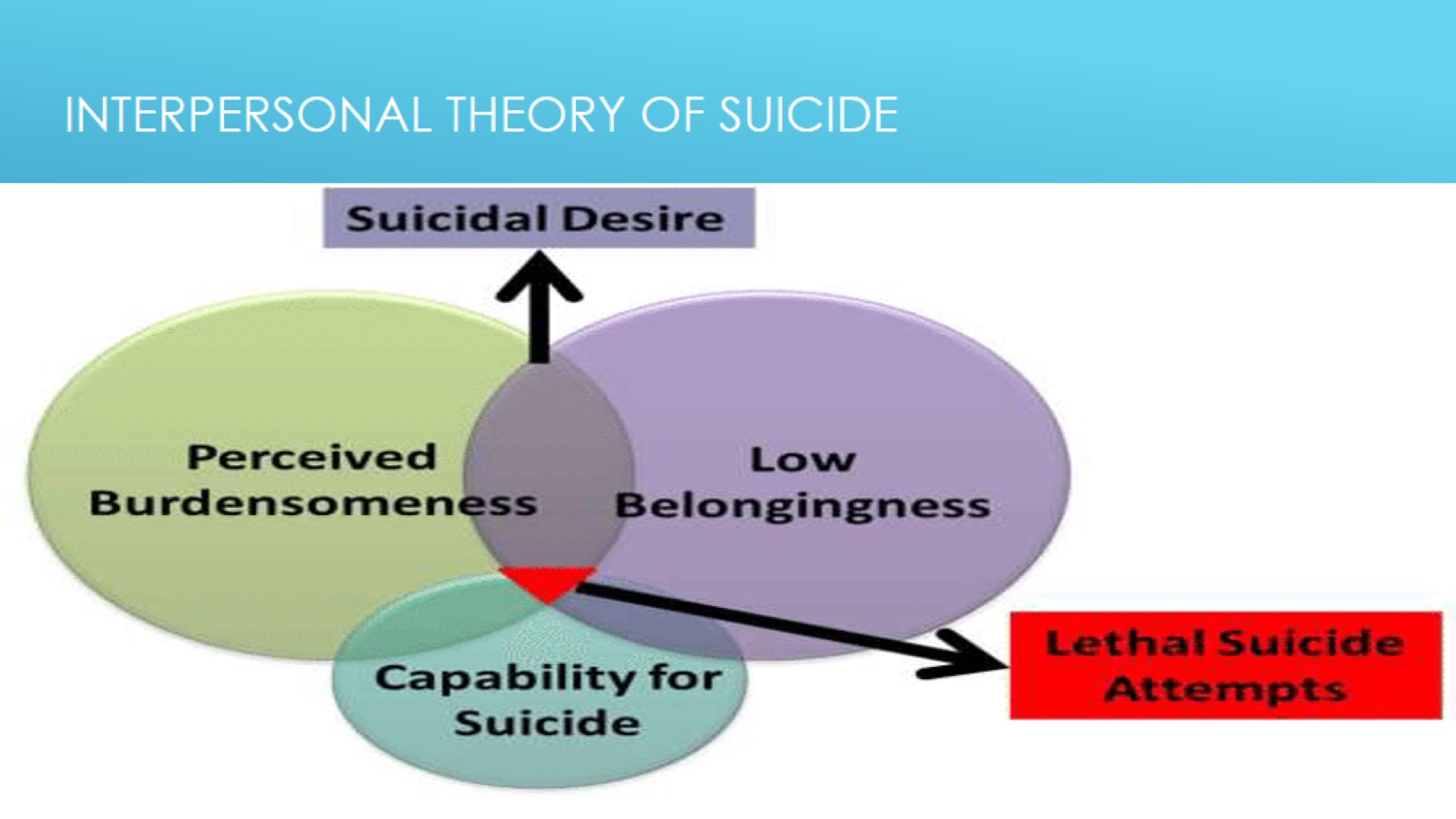 Interpersonal Theory of Suicide
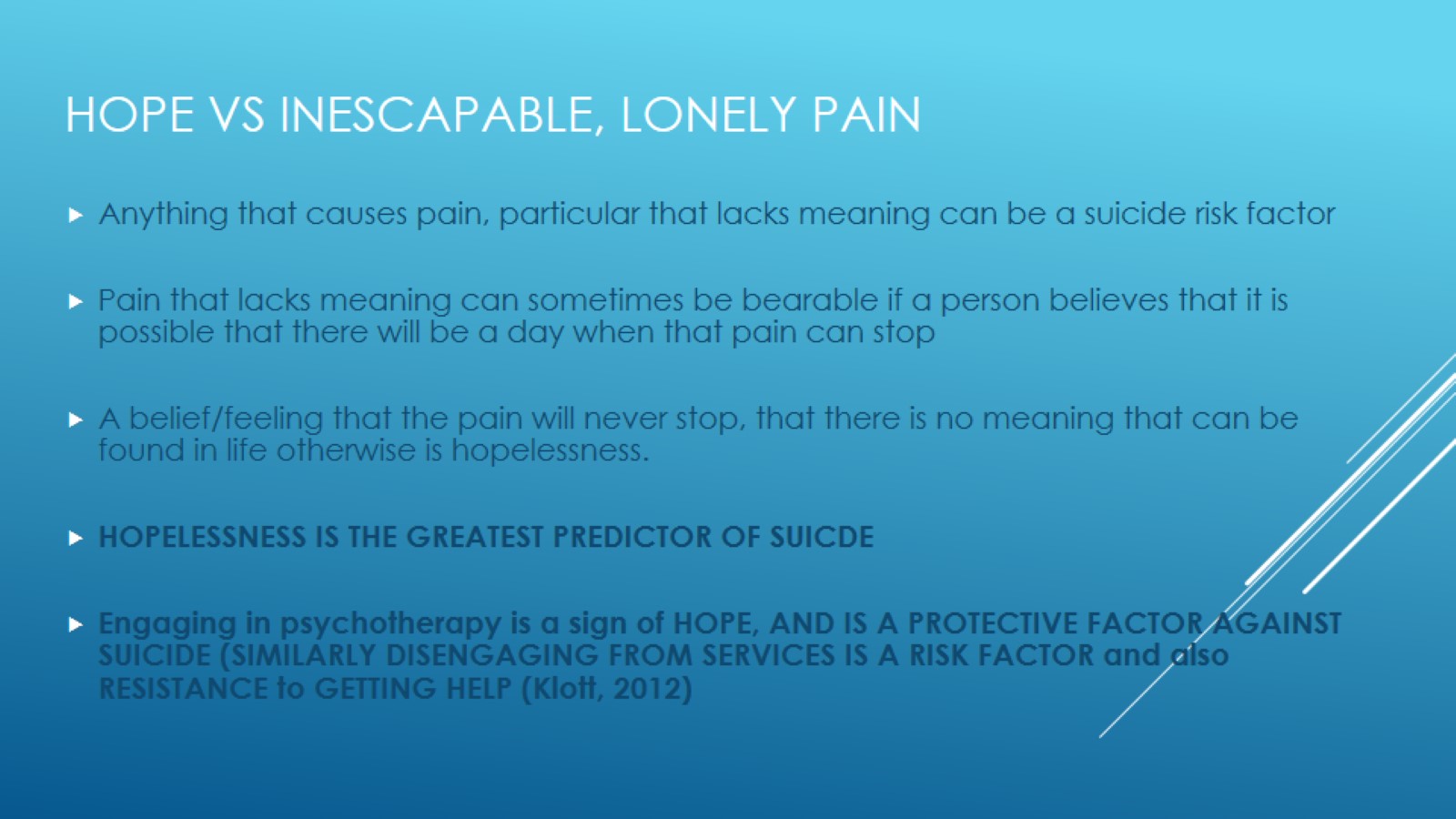 Hope Vs Inescapable, Lonely Pain
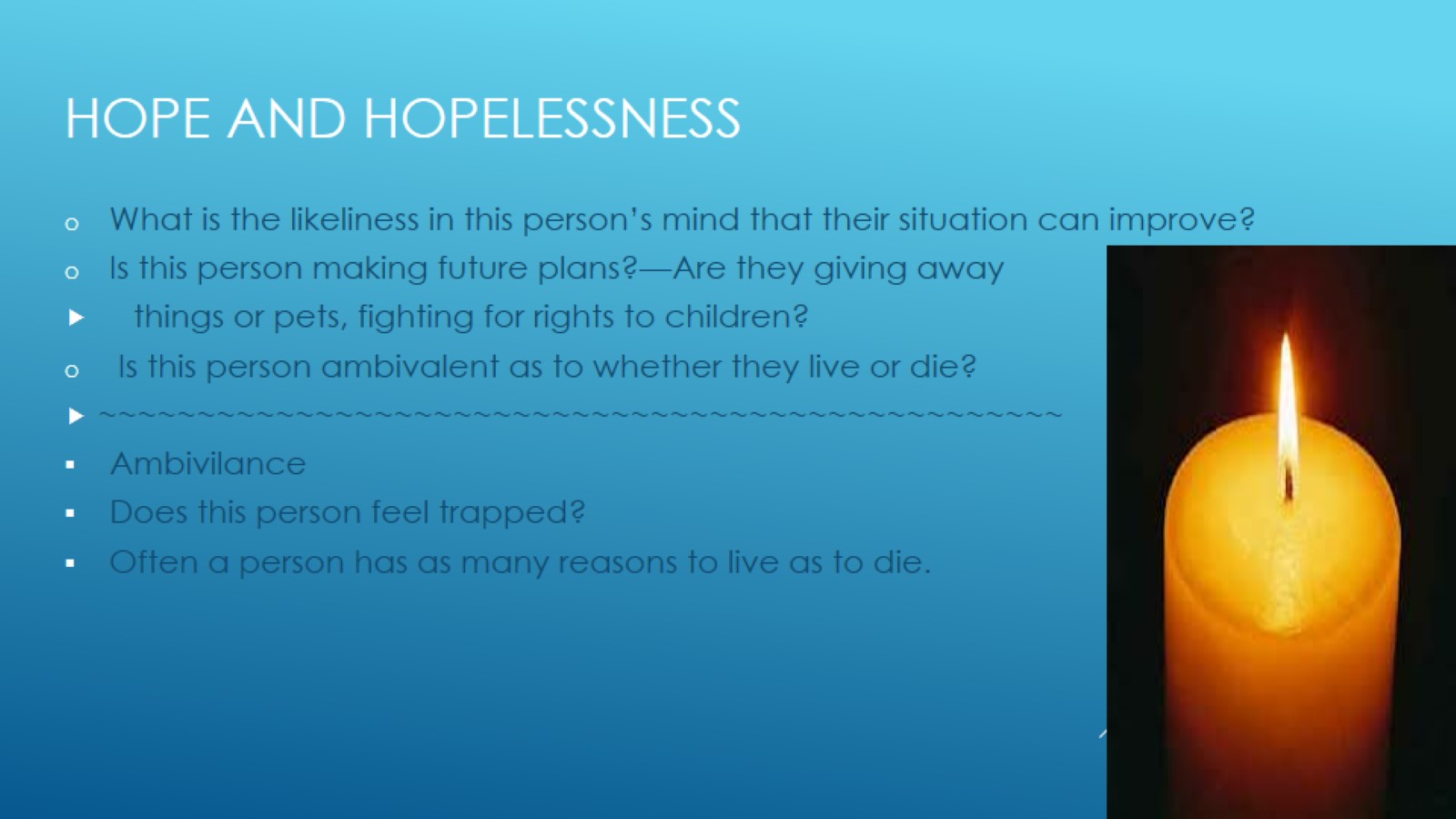 Hope and Hopelessness
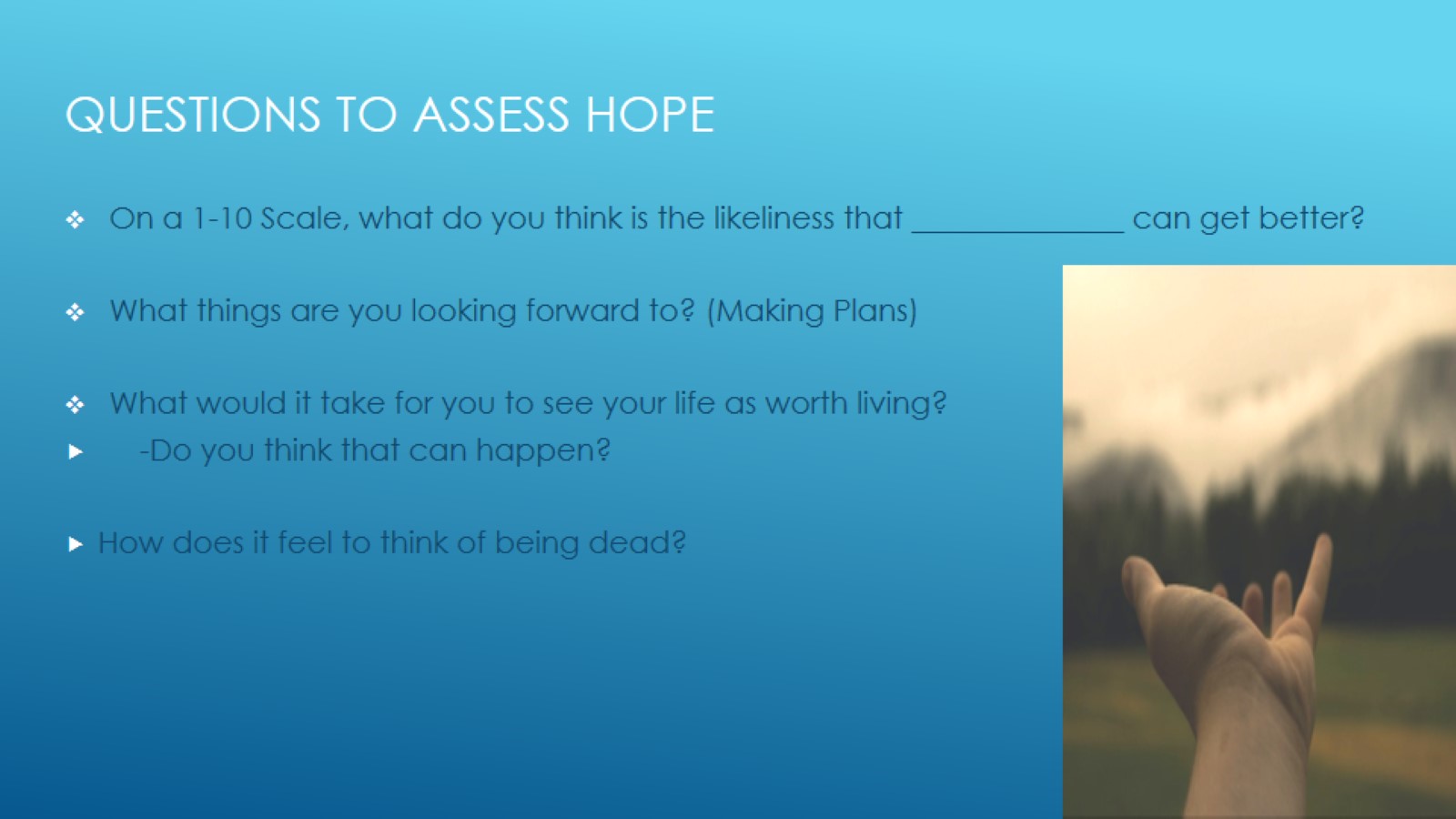 Questions to Assess Hope
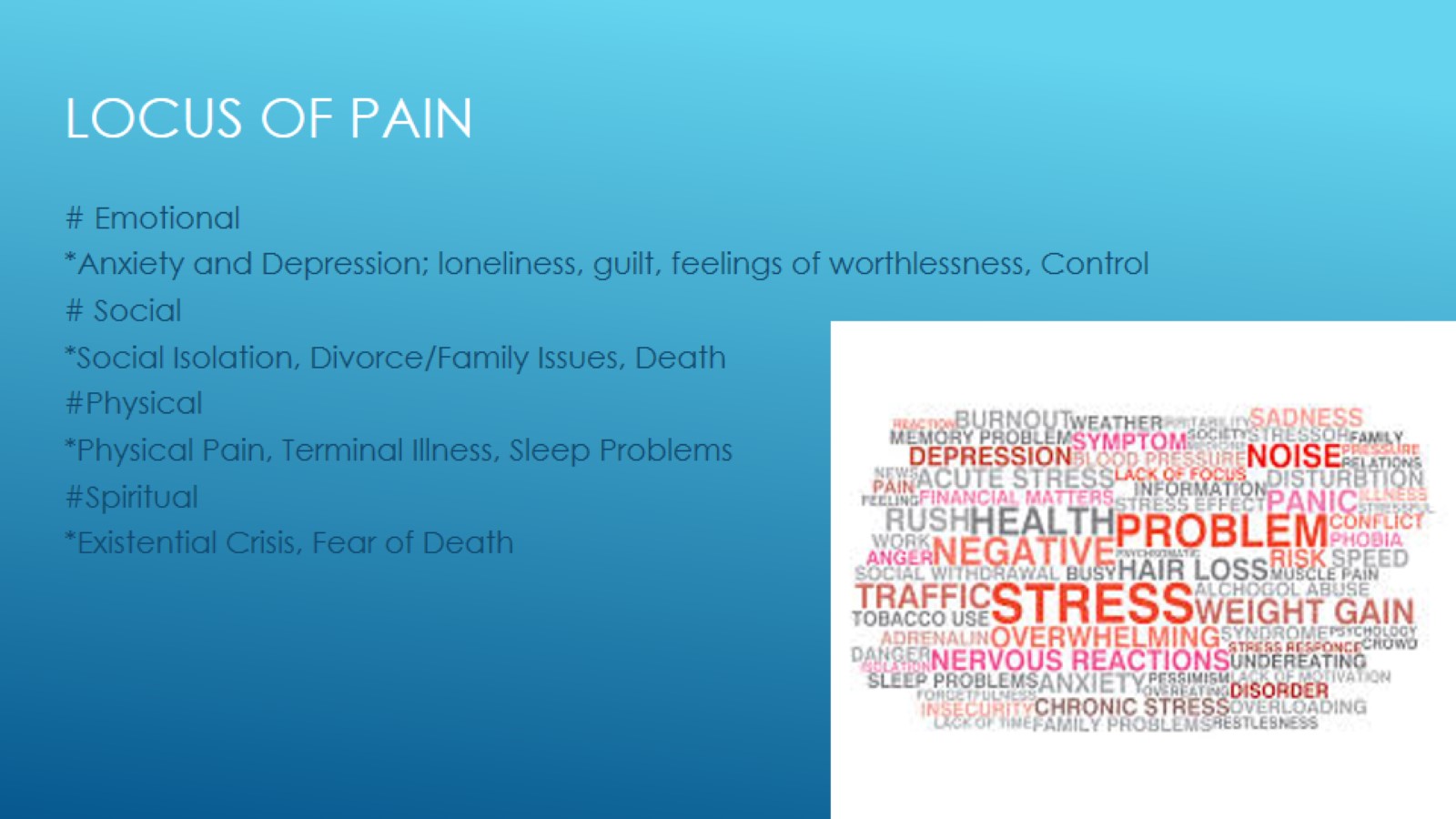 Locus of Pain
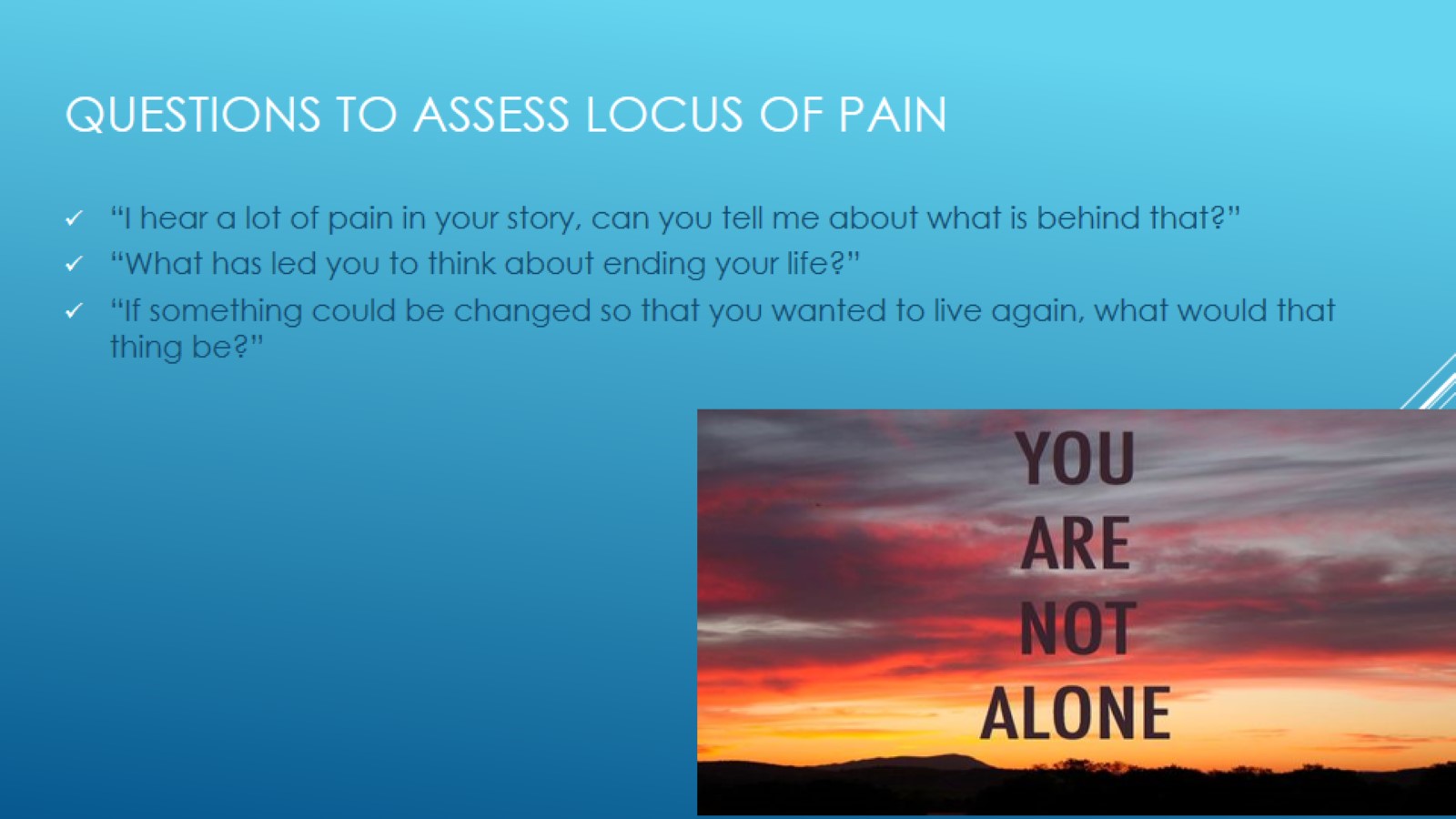 Questions to Assess Locus of Pain
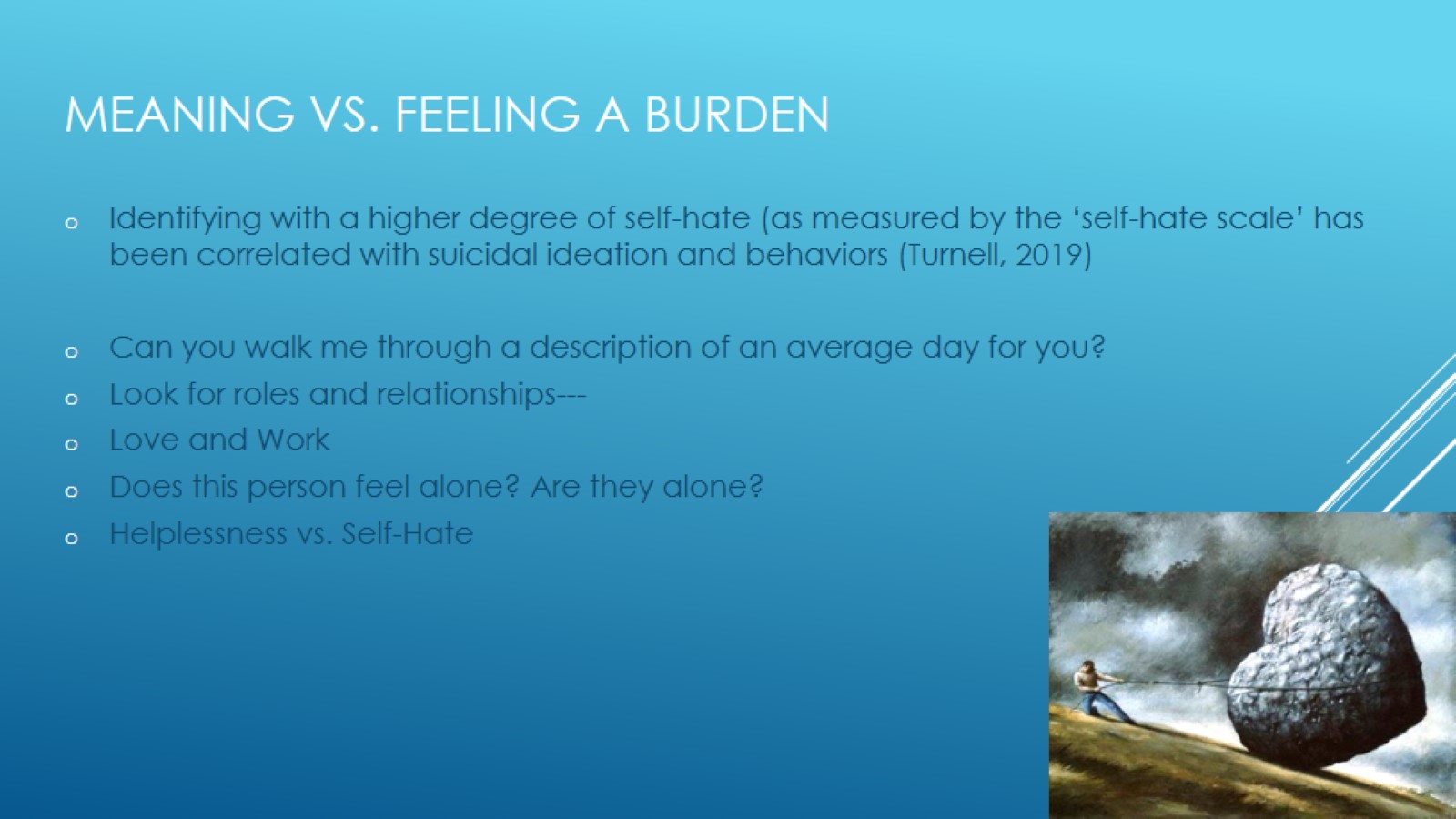 Meaning Vs. Feeling a Burden
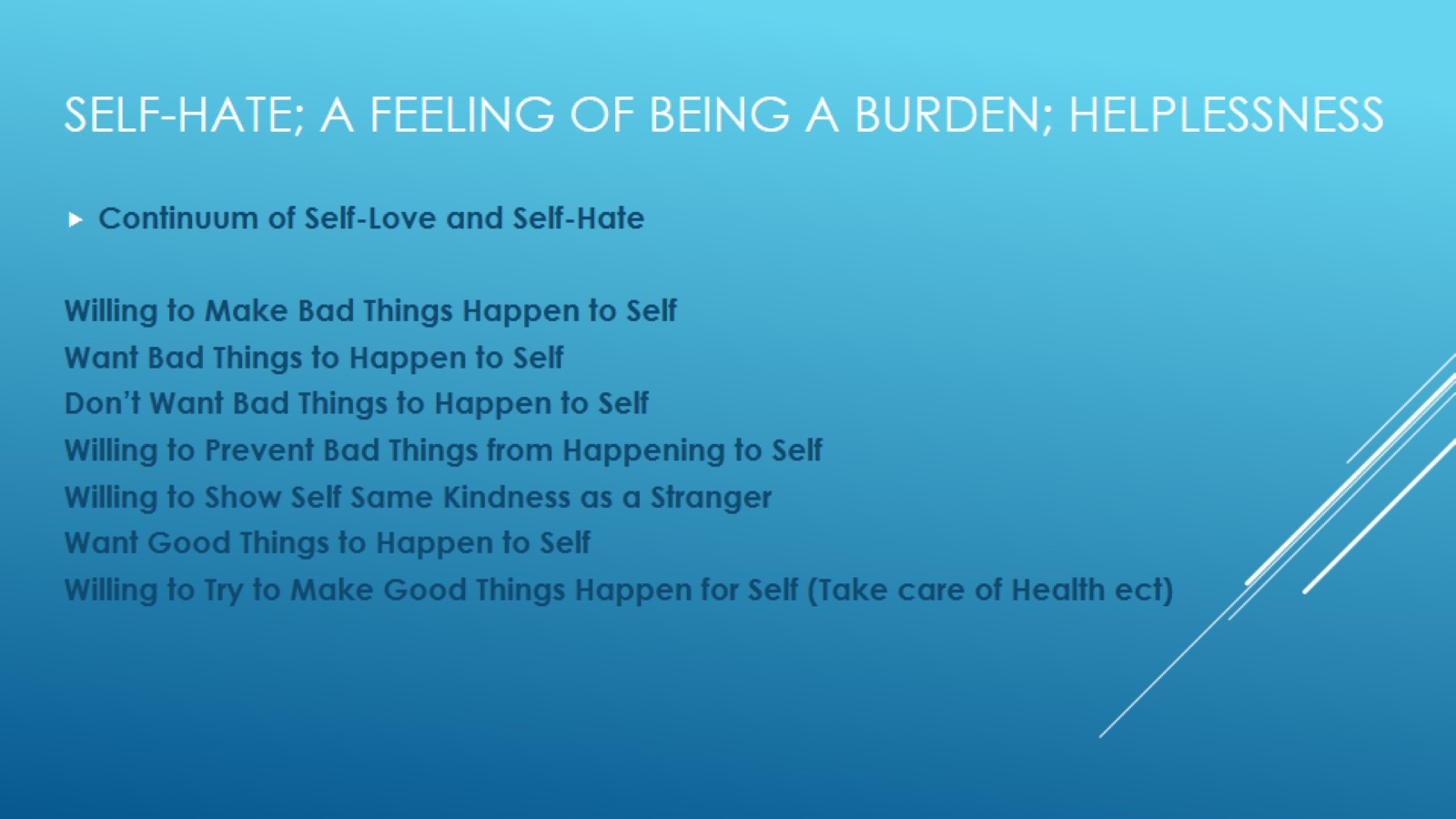 Self-Hate; A Feeling of Being a Burden; Helplessness
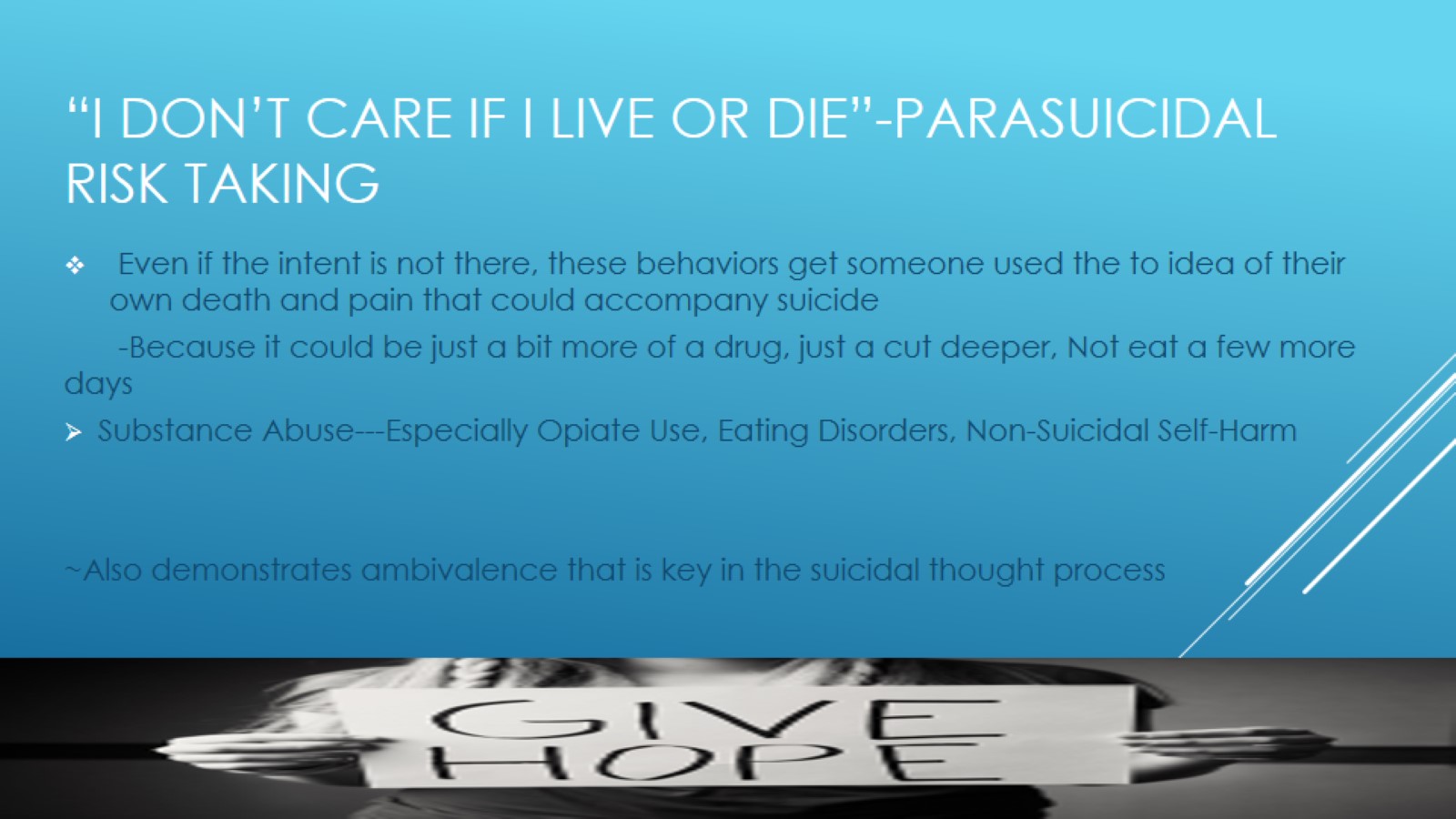 “I don’t care if I live or die”-Parasuicidal Risk Taking
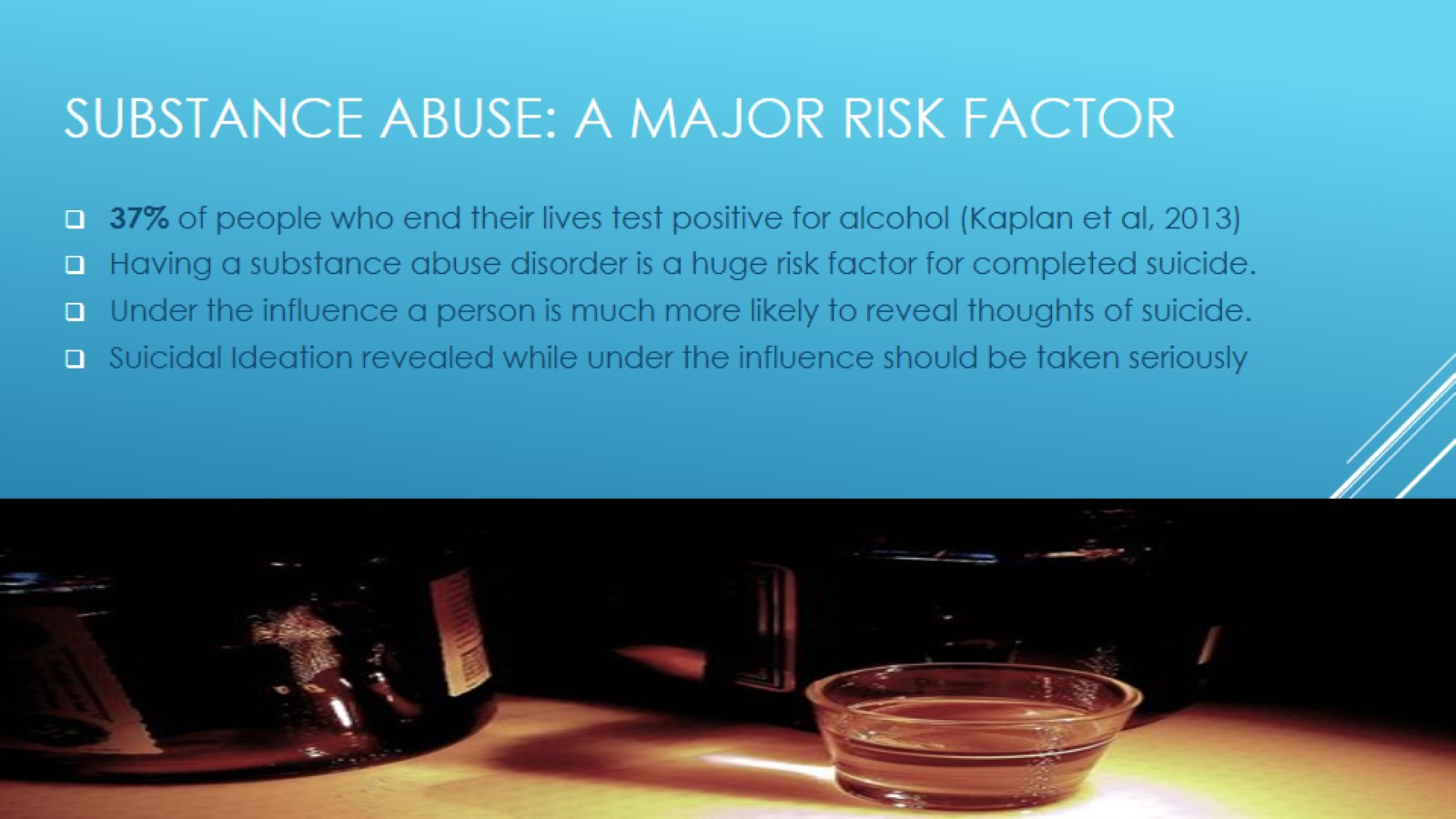 Substance Abuse: A Major Risk Factor
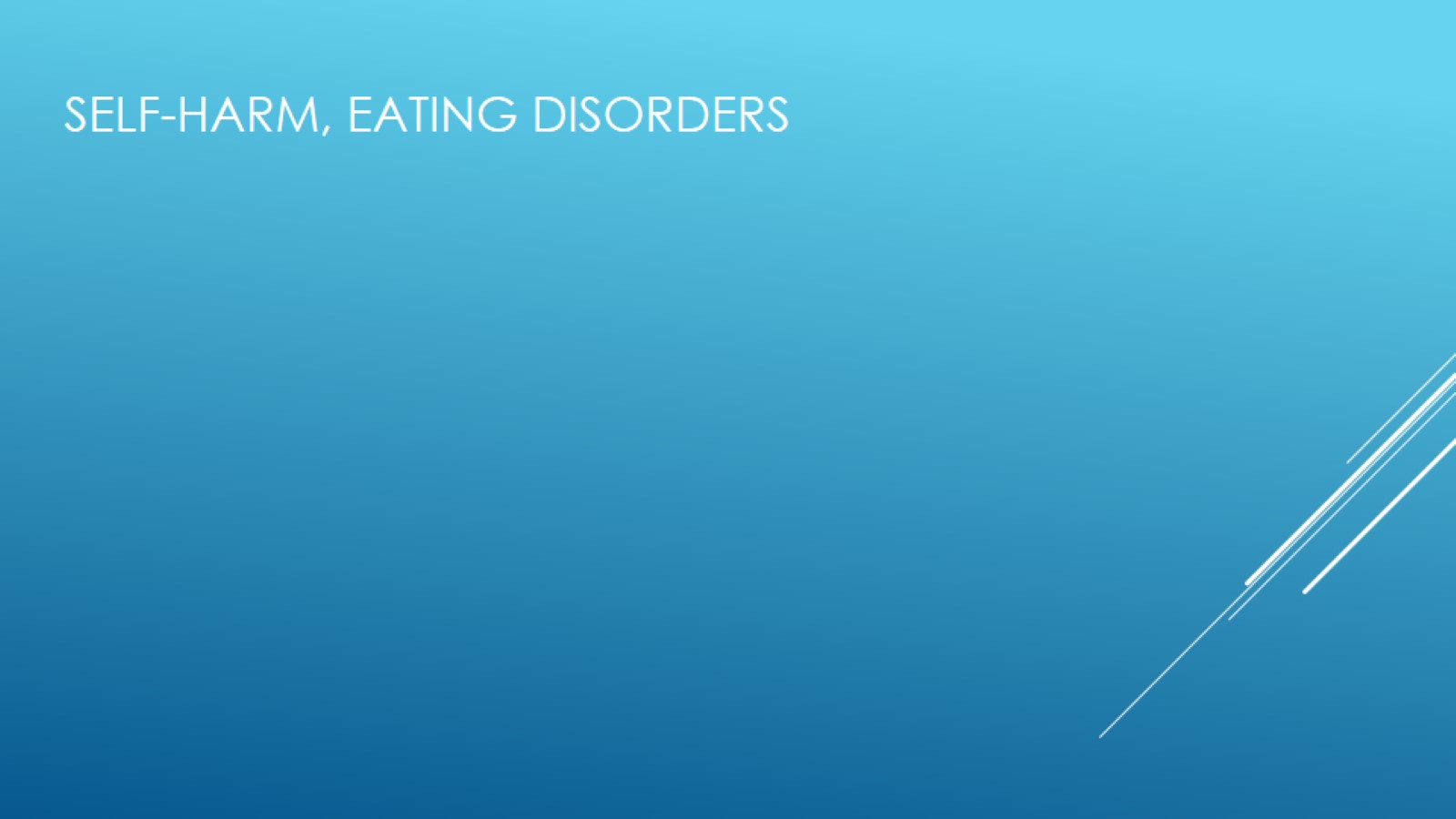 Self-Harm, Eating Disorders
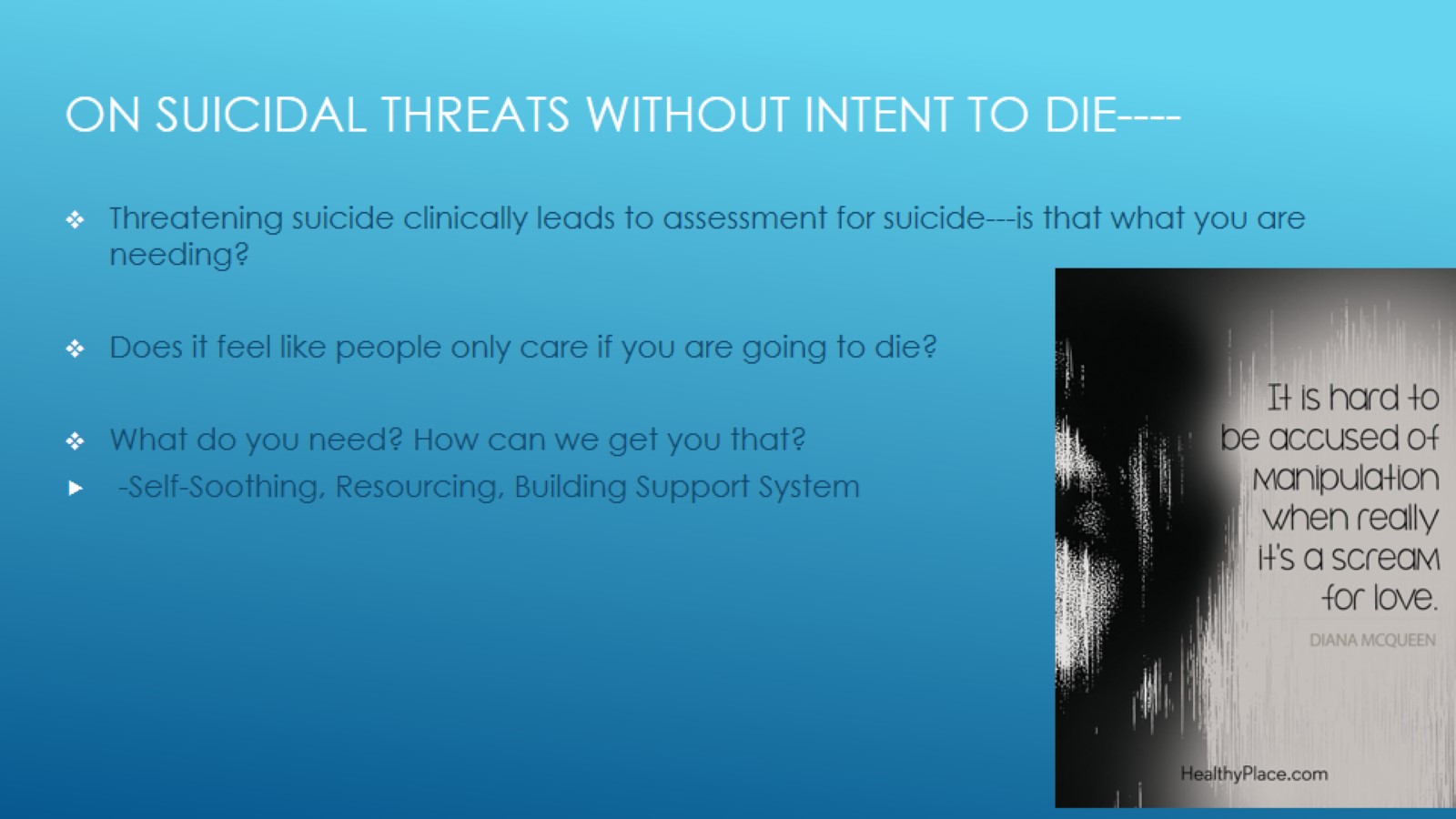 On Suicidal Threats without Intent to Die----
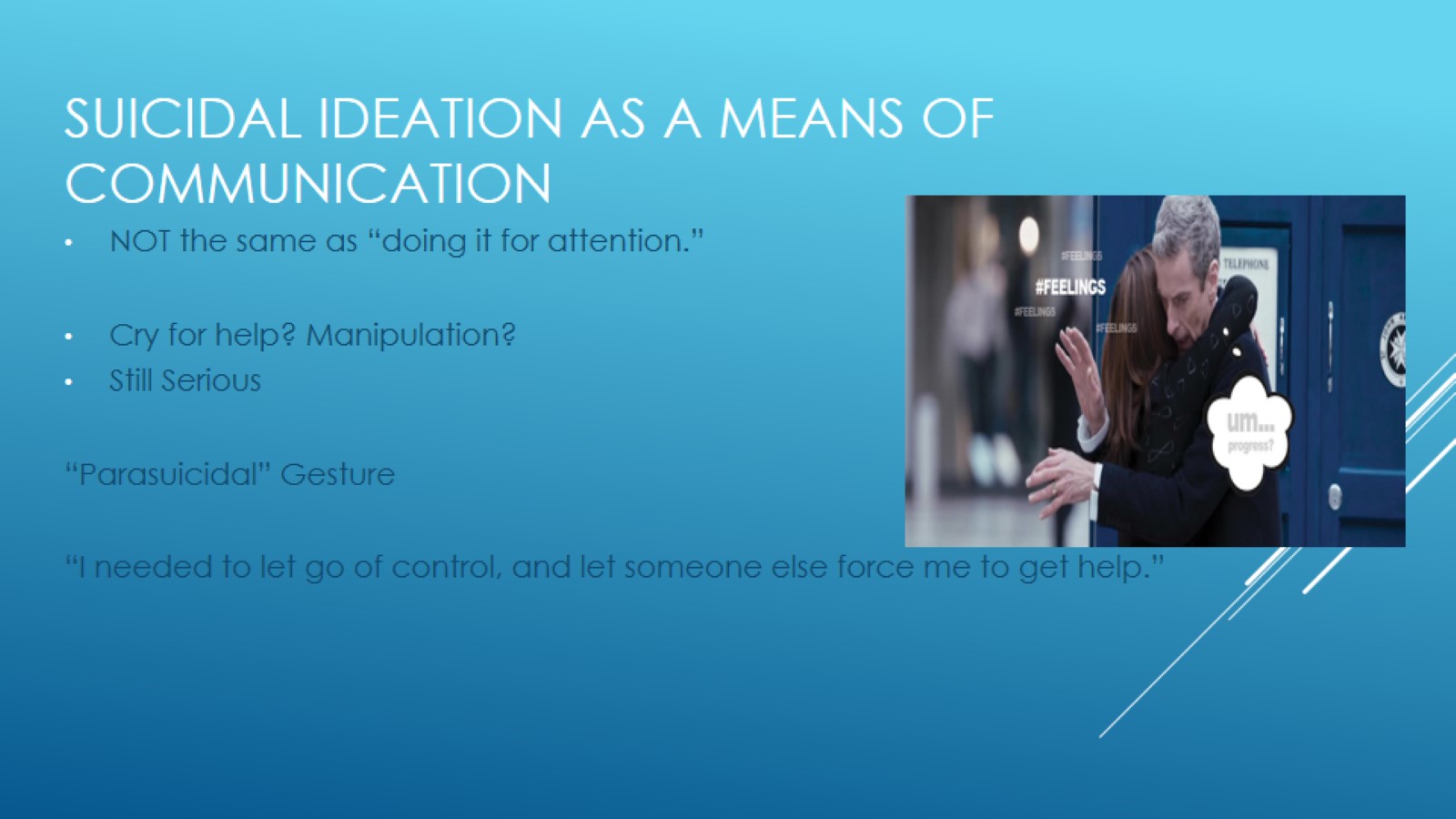 Suicidal Ideation as a Means of Communication
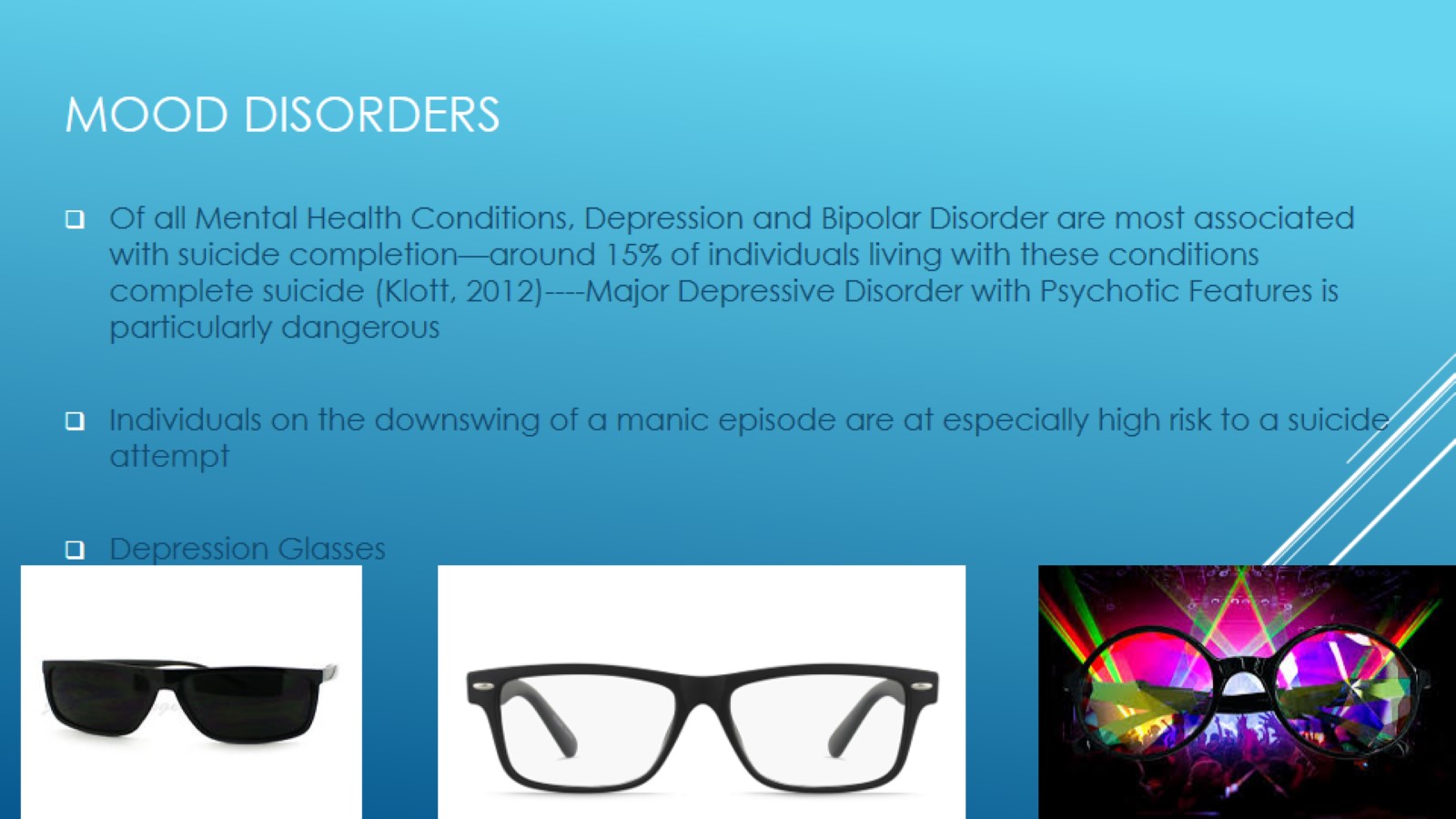 Mood Disorders
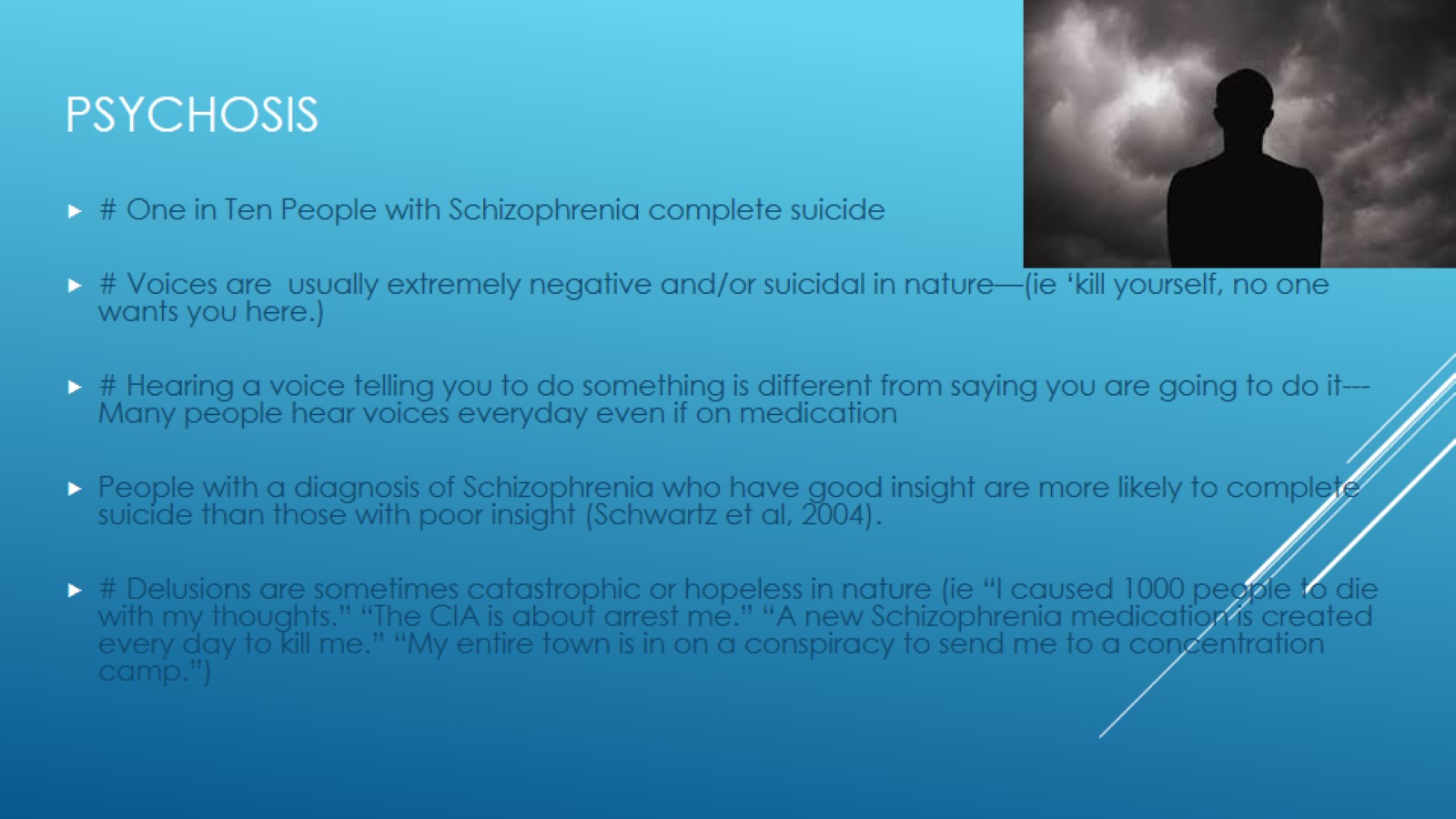 Psychosis
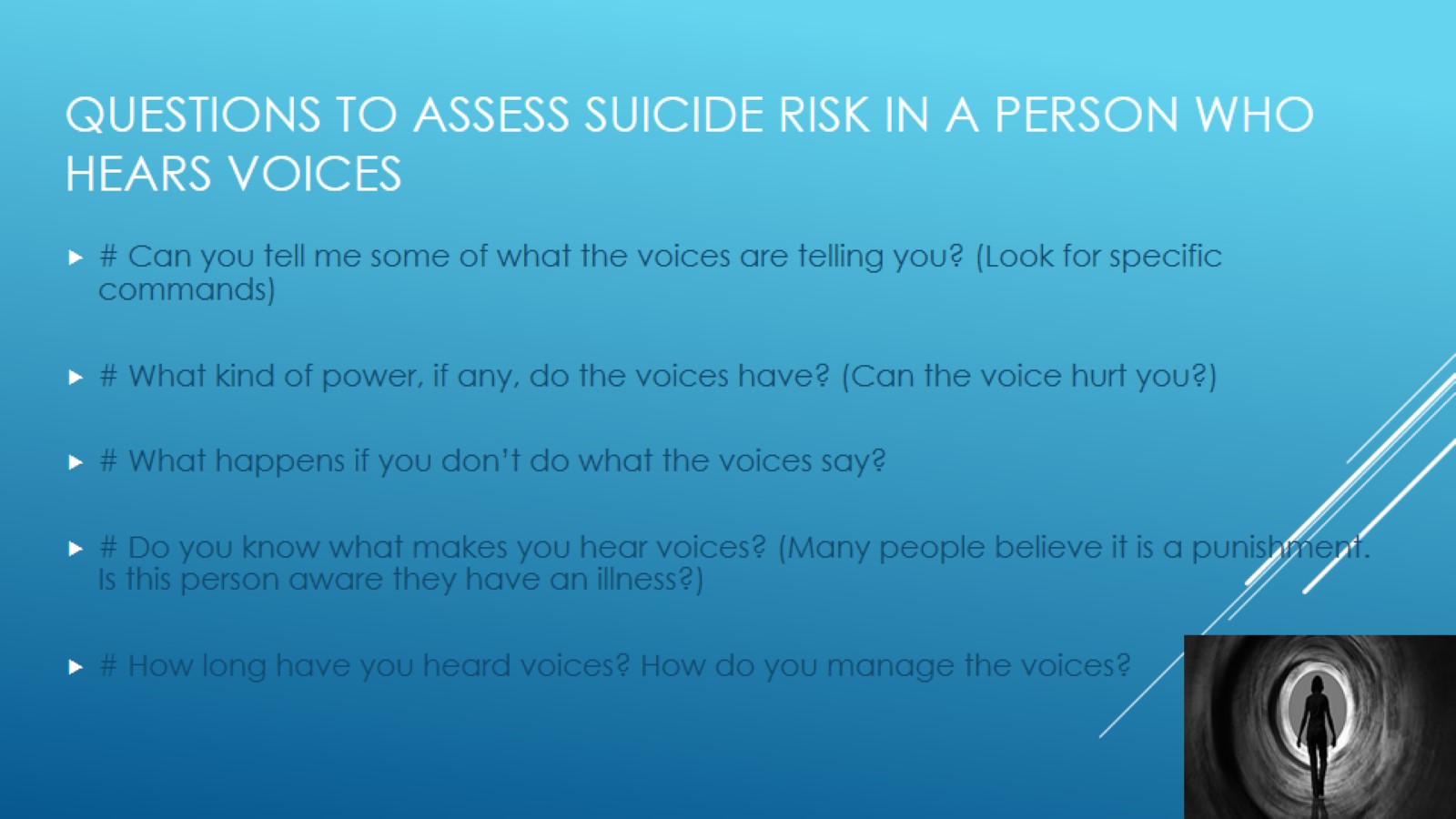 Questions to Assess Suicide Risk in a Person who Hears Voices
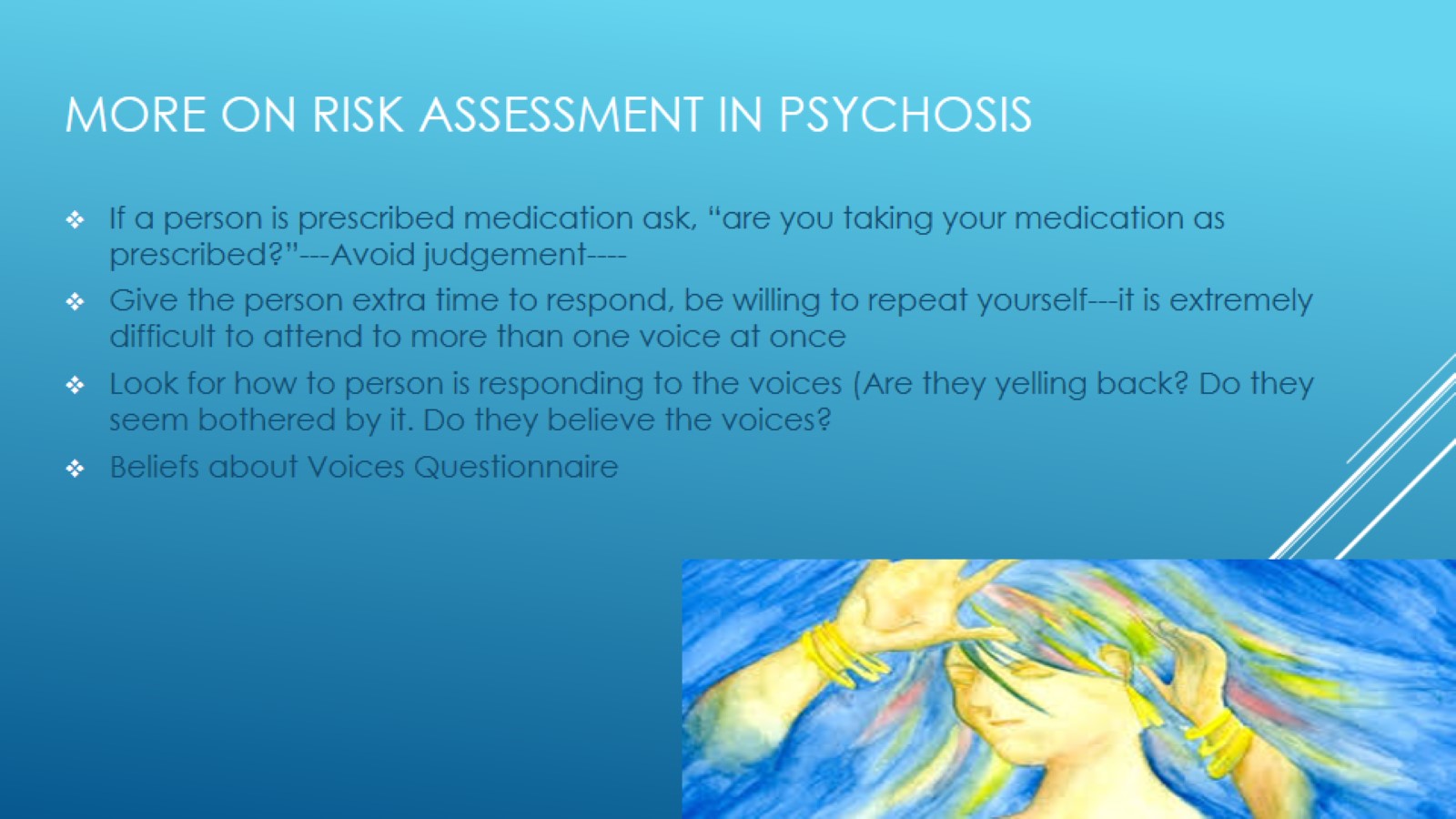 More on Risk Assessment in Psychosis
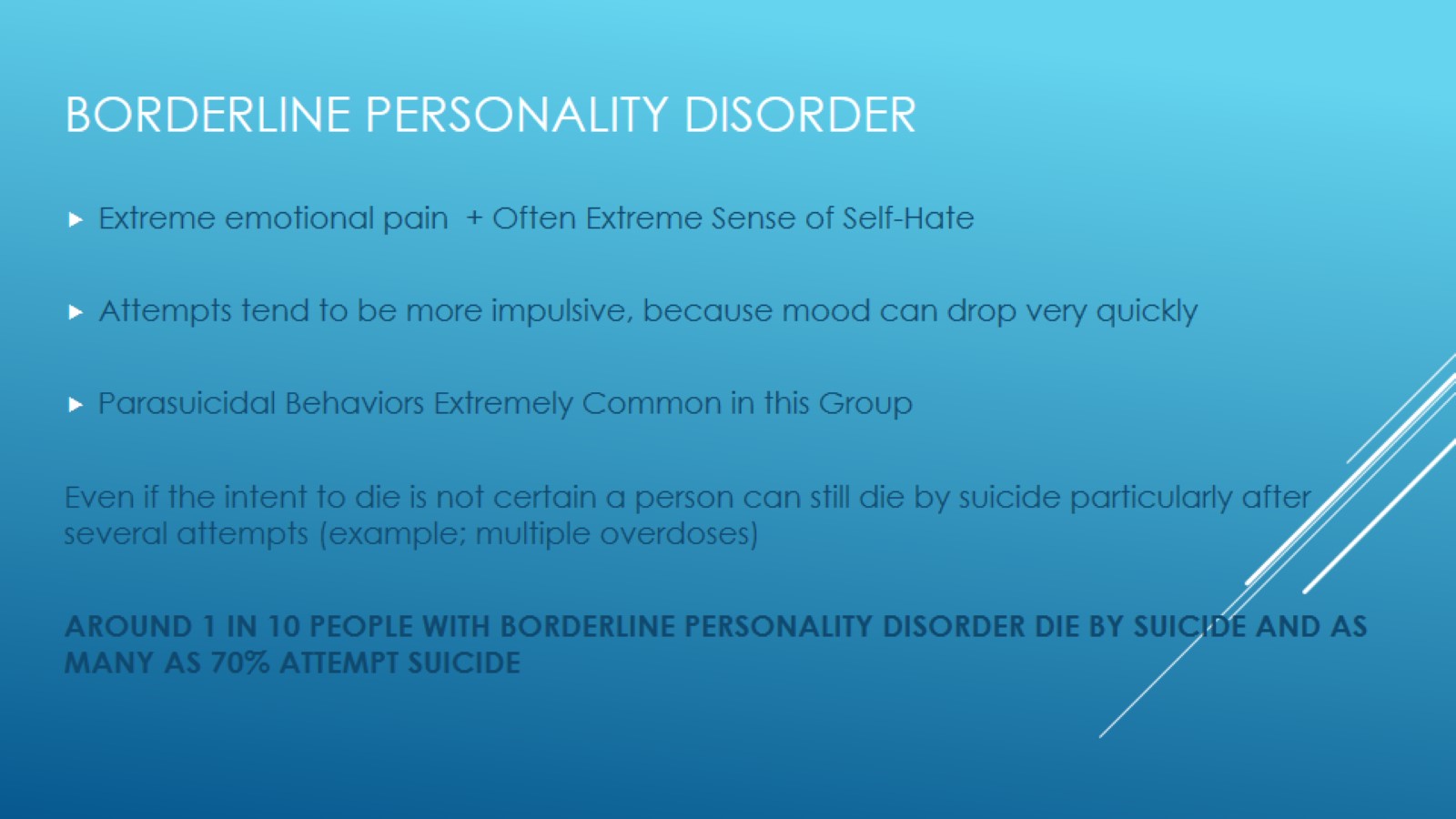 Borderline Personality Disorder
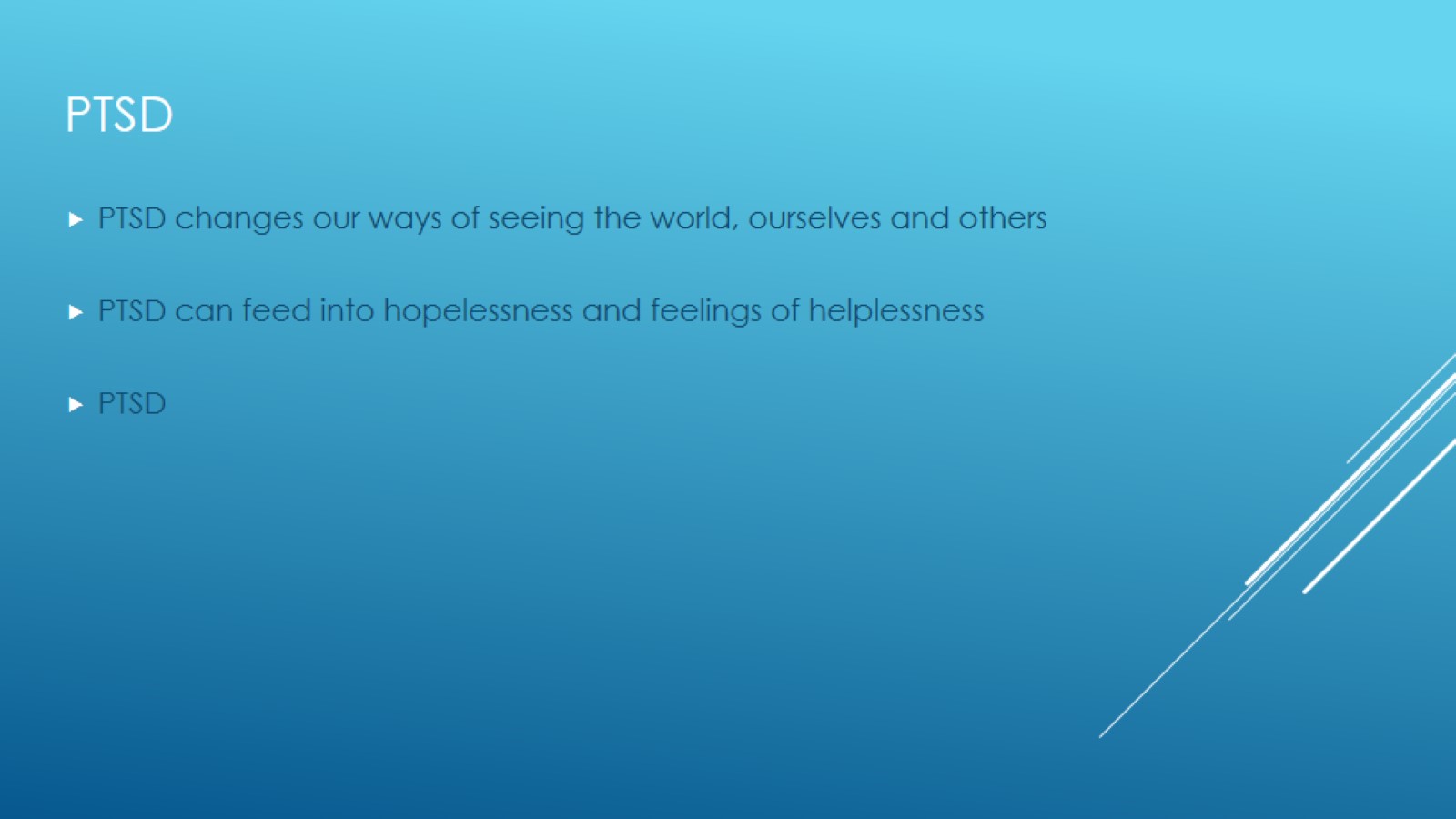 PTSD
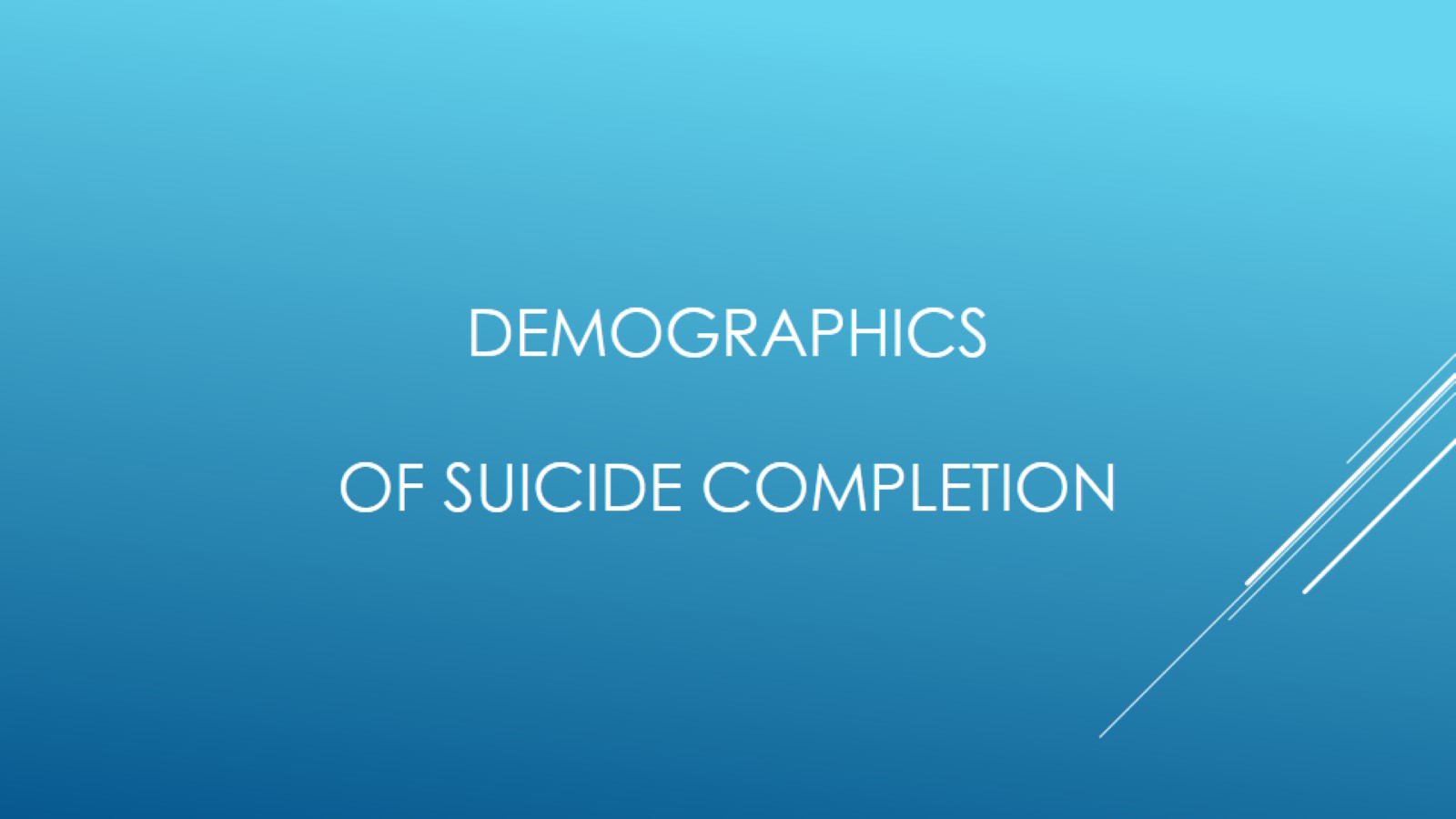 Demographicsof Suicide Completion
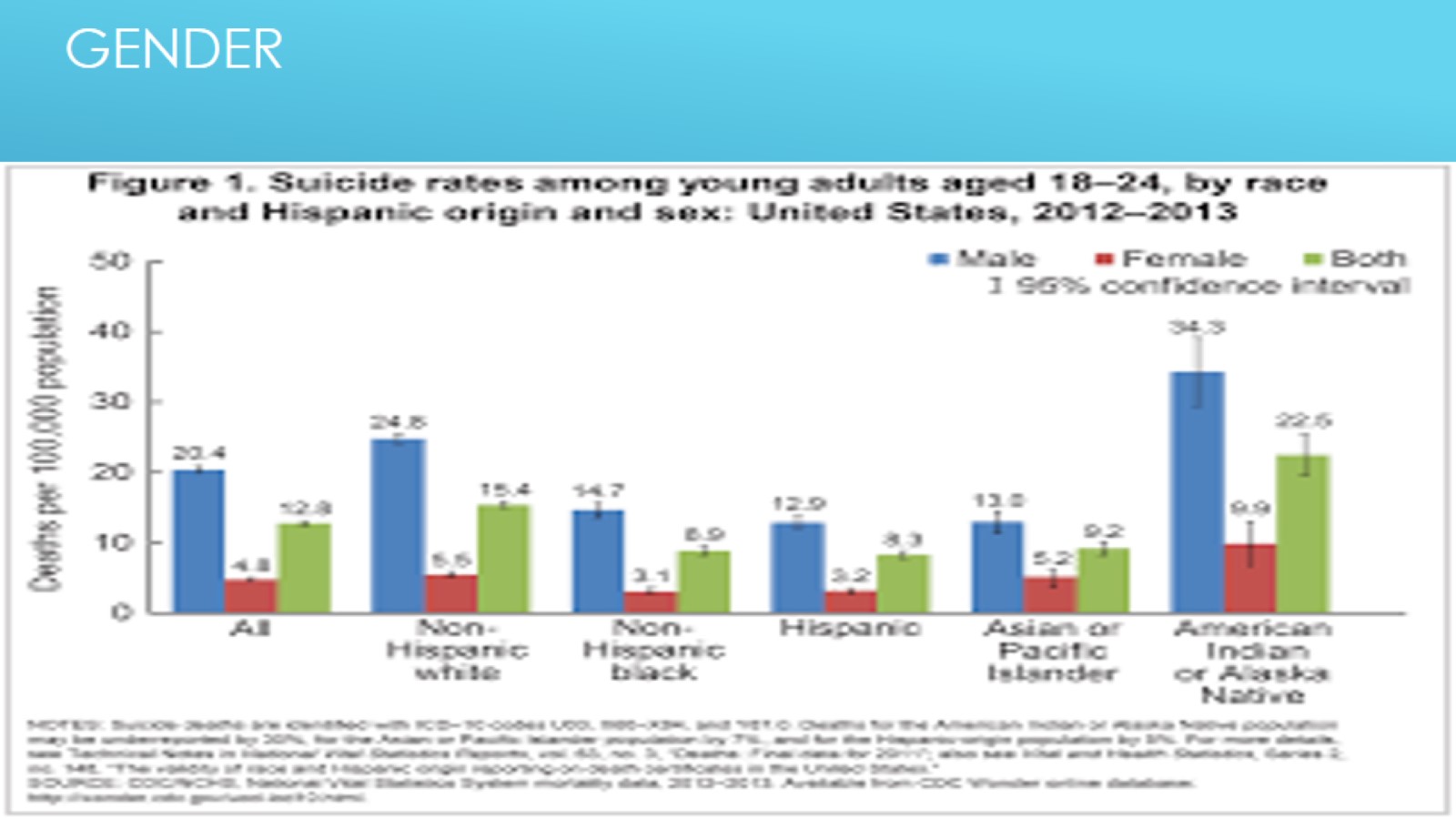 Gender
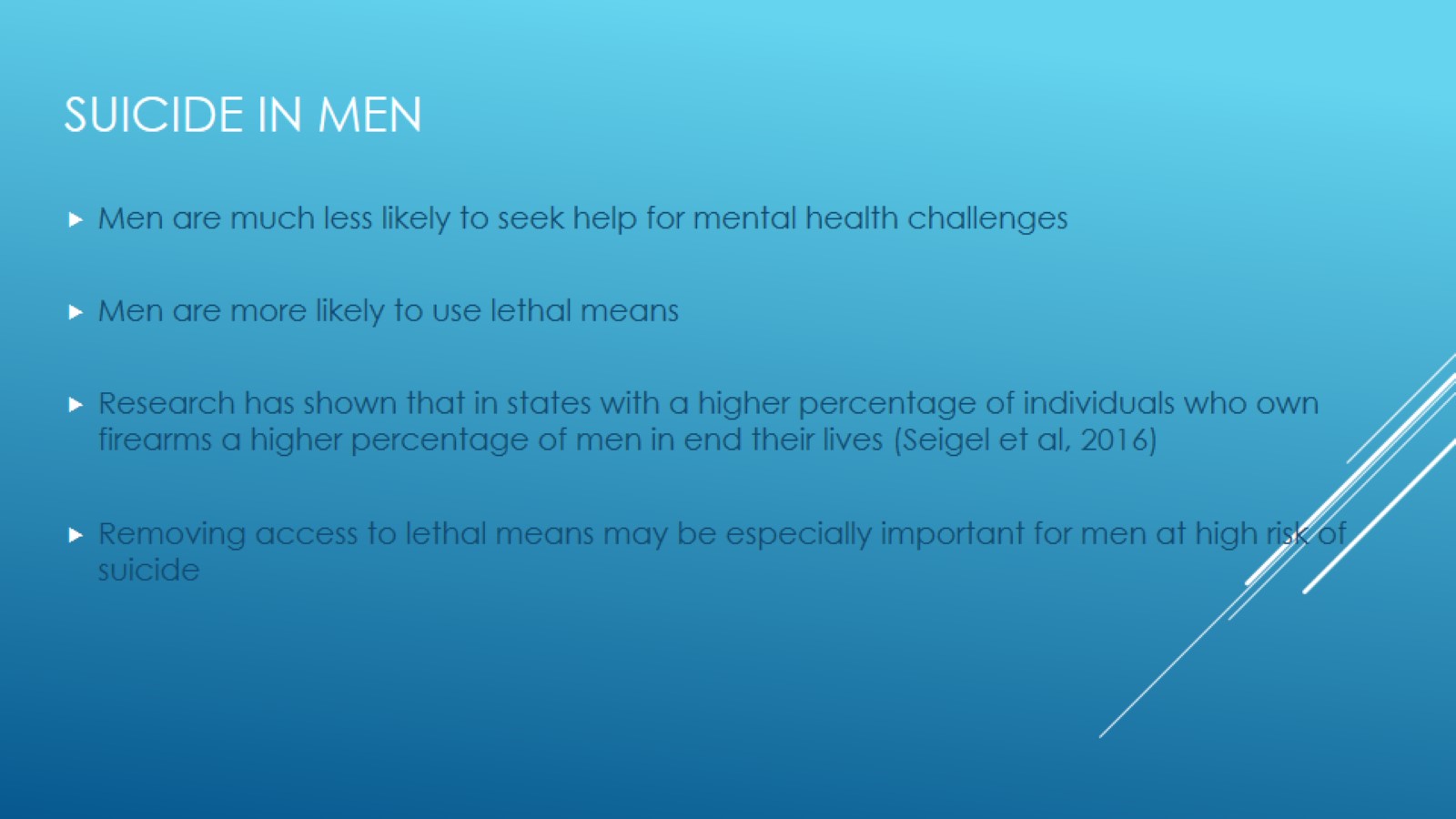 Suicide in Men
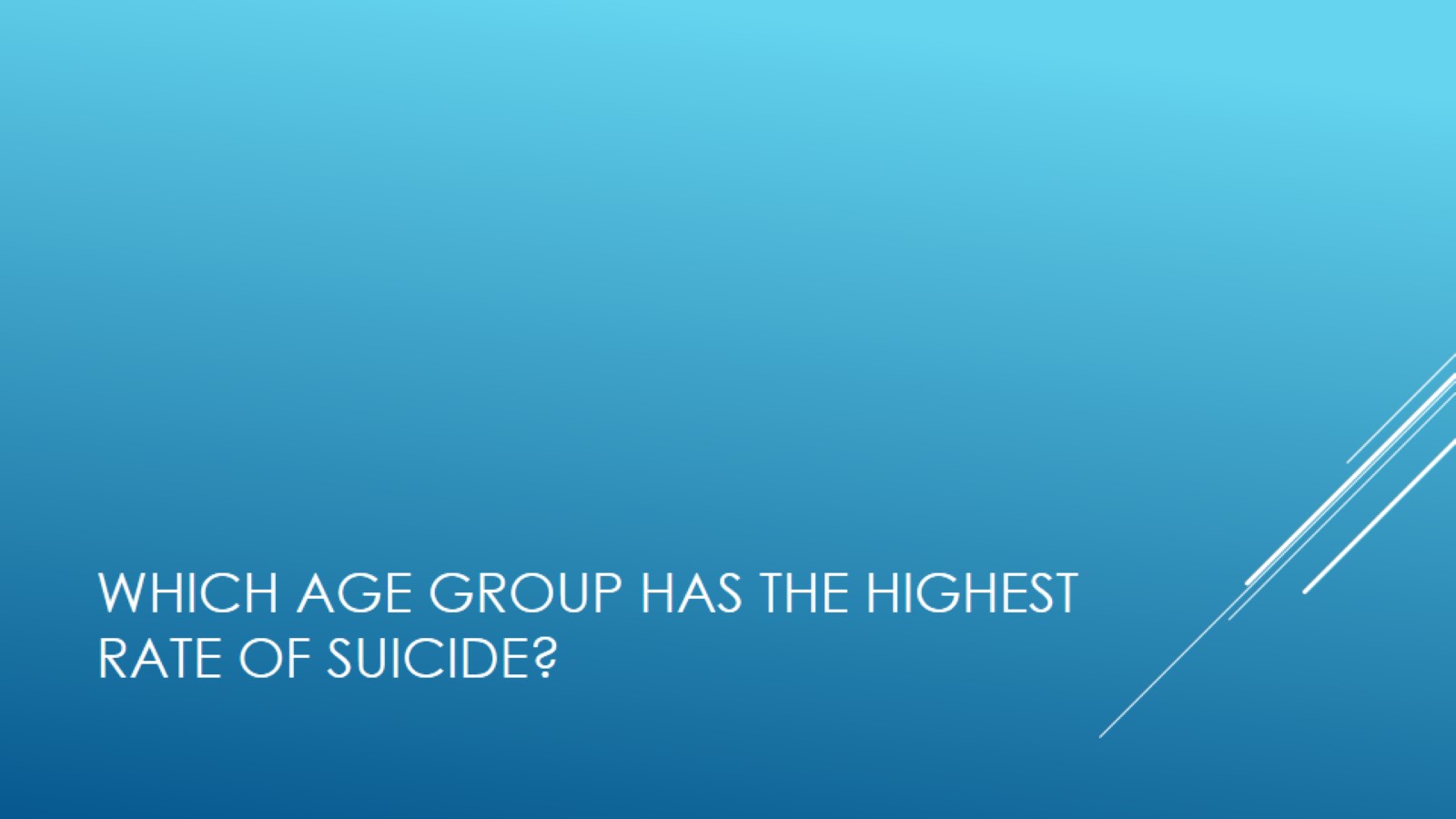 Which Age Group Has the Highest Rate of Suicide?
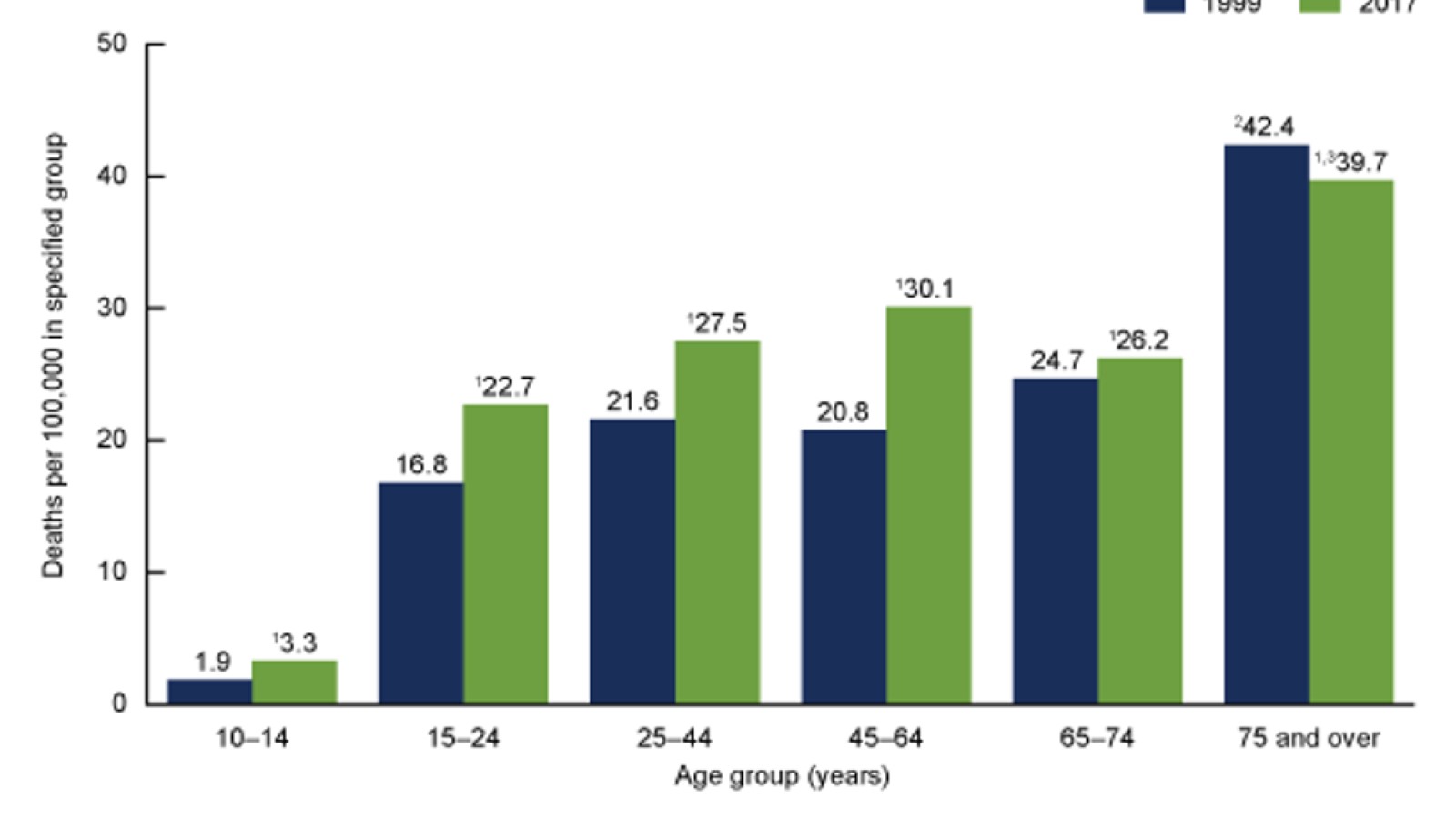 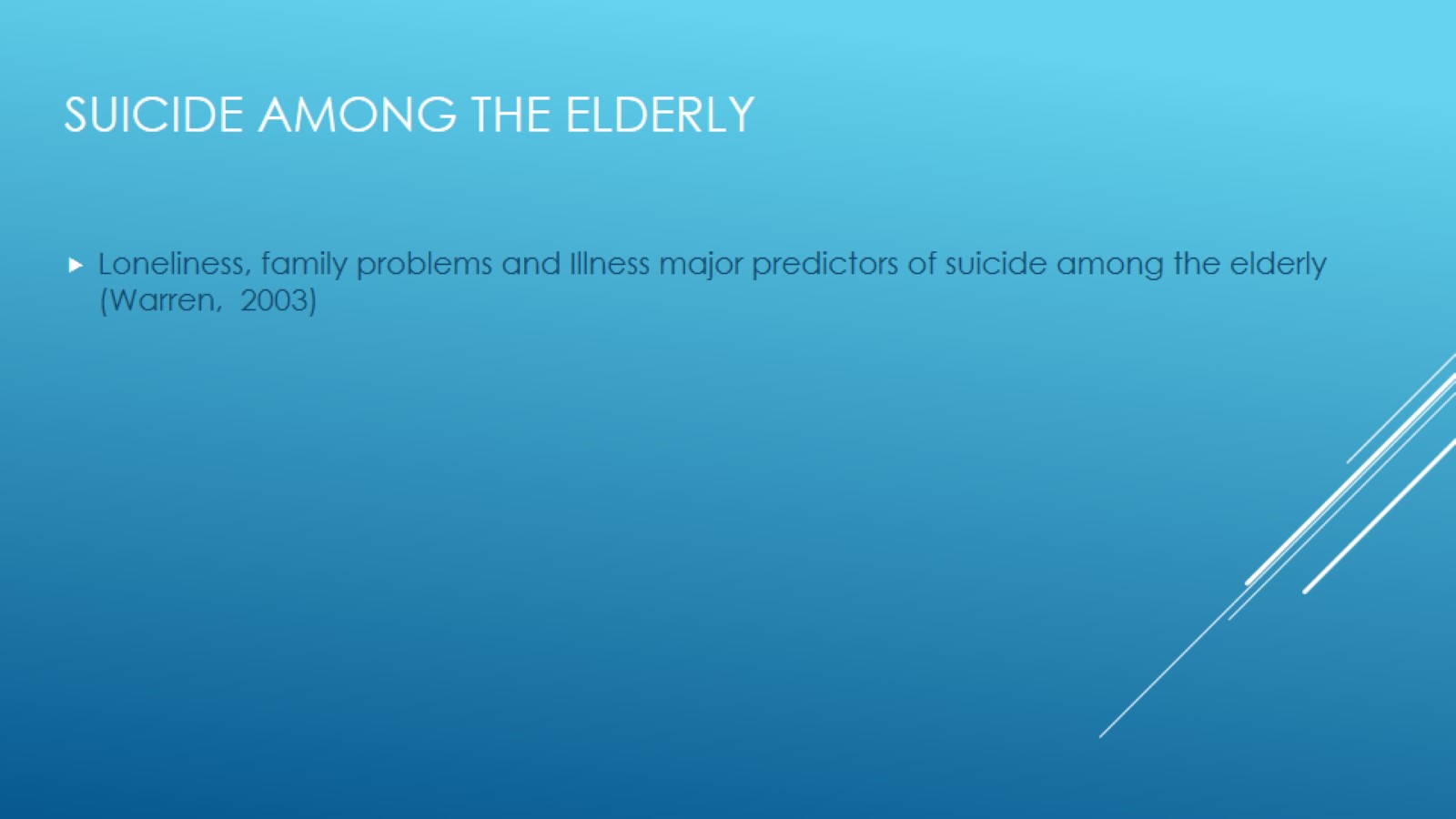 Suicide Among the Elderly
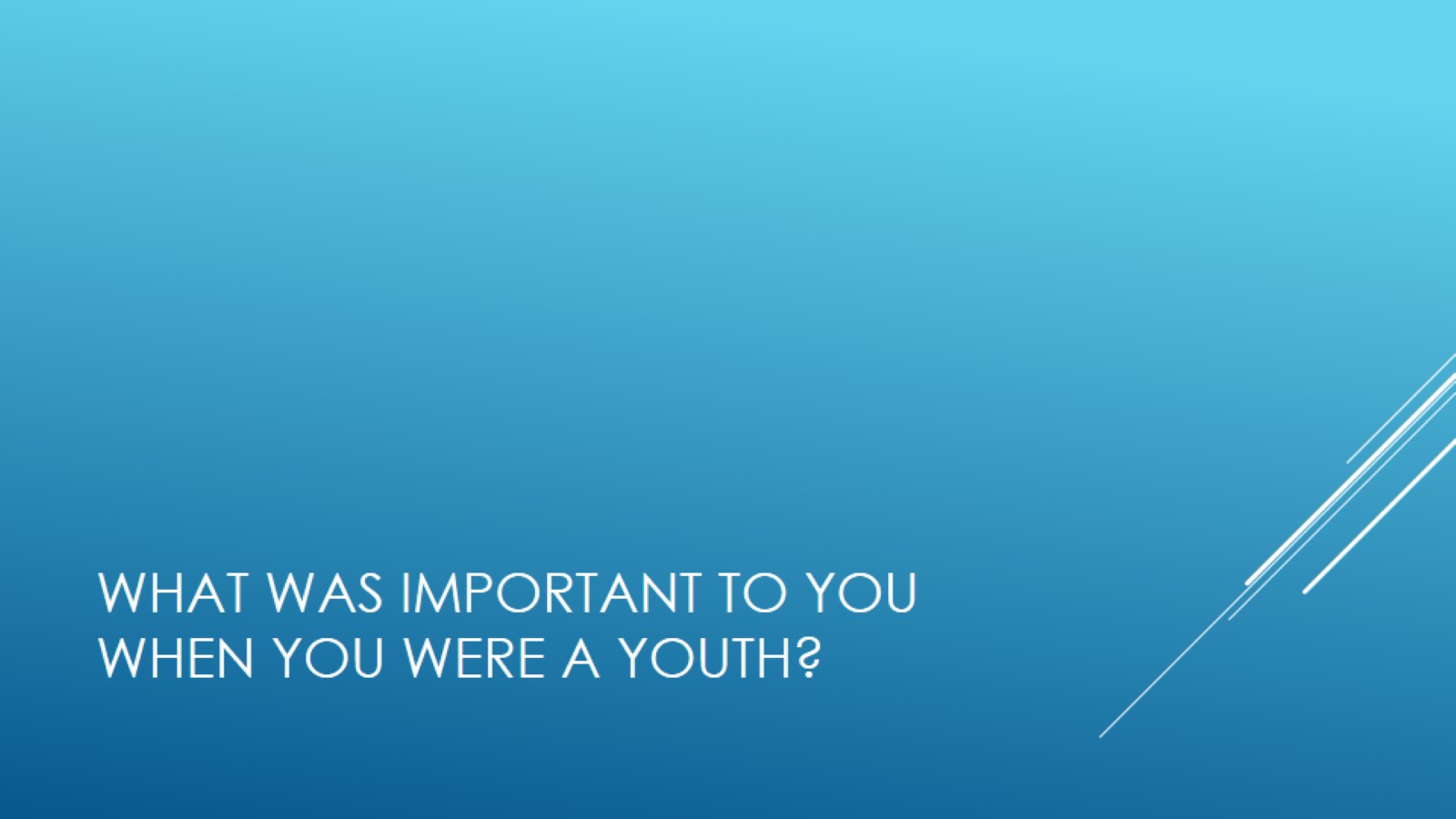 What was important to you when you were a Youth?
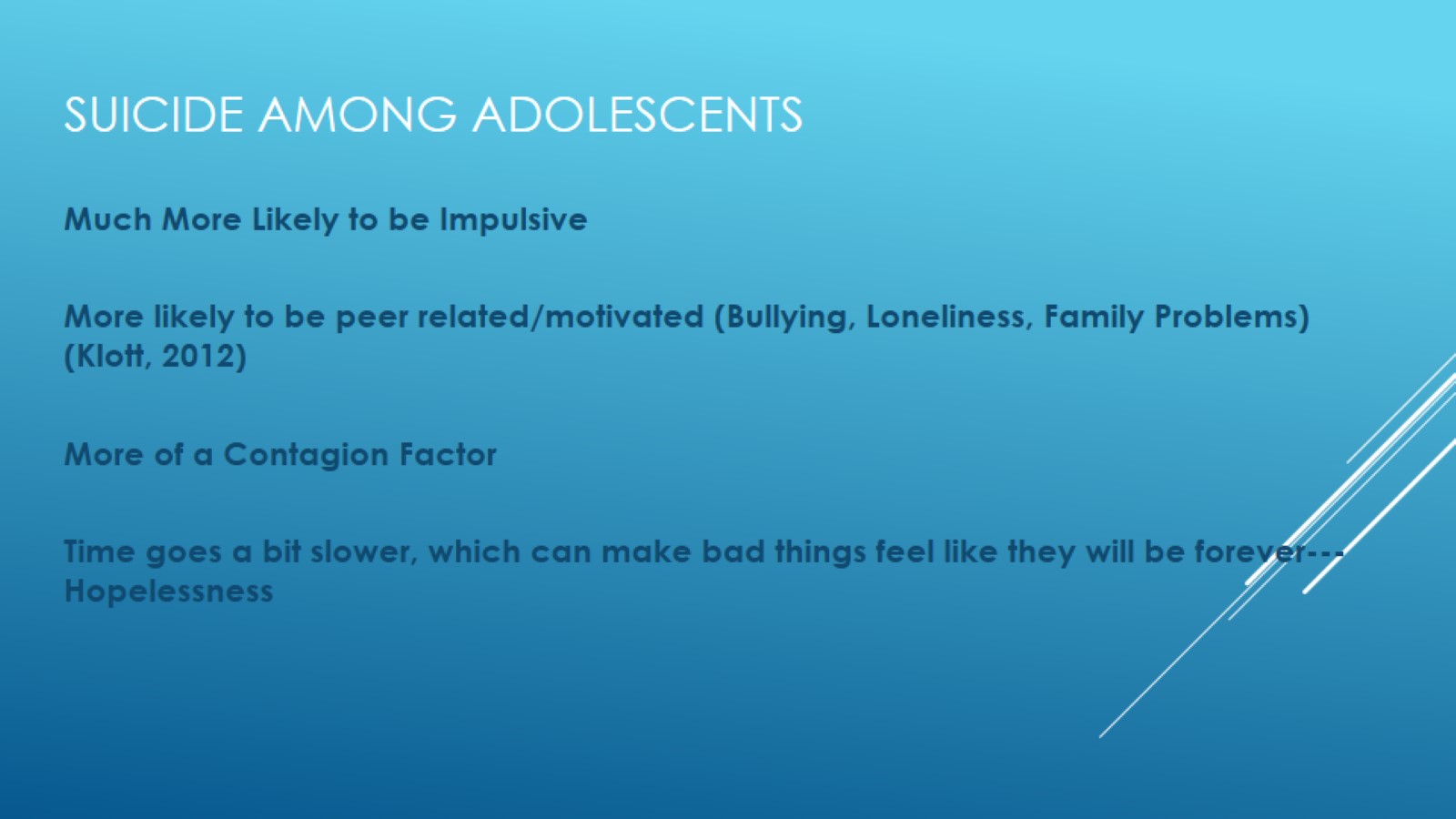 Suicide Among Adolescents
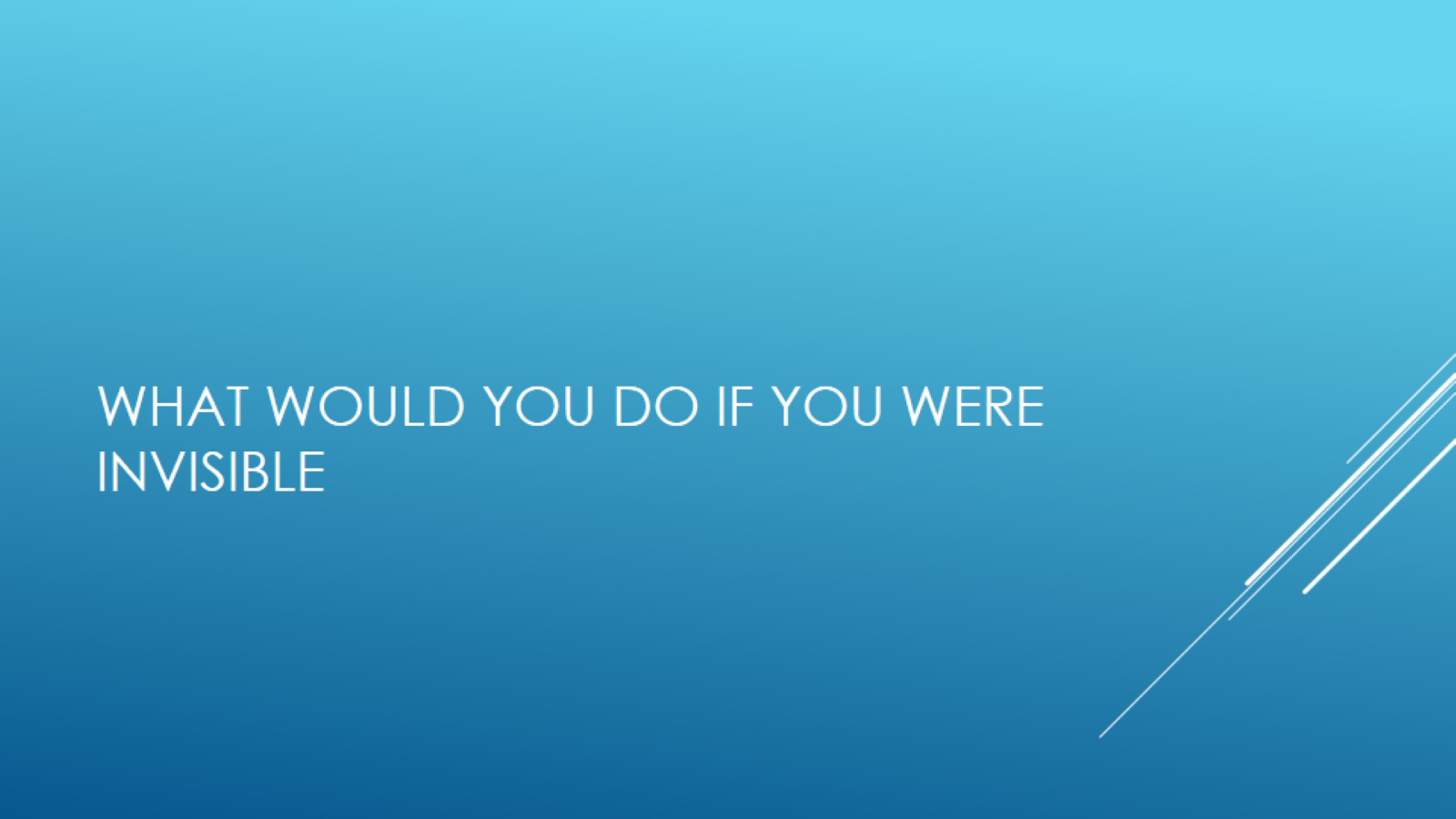 What would you do if you were invisible
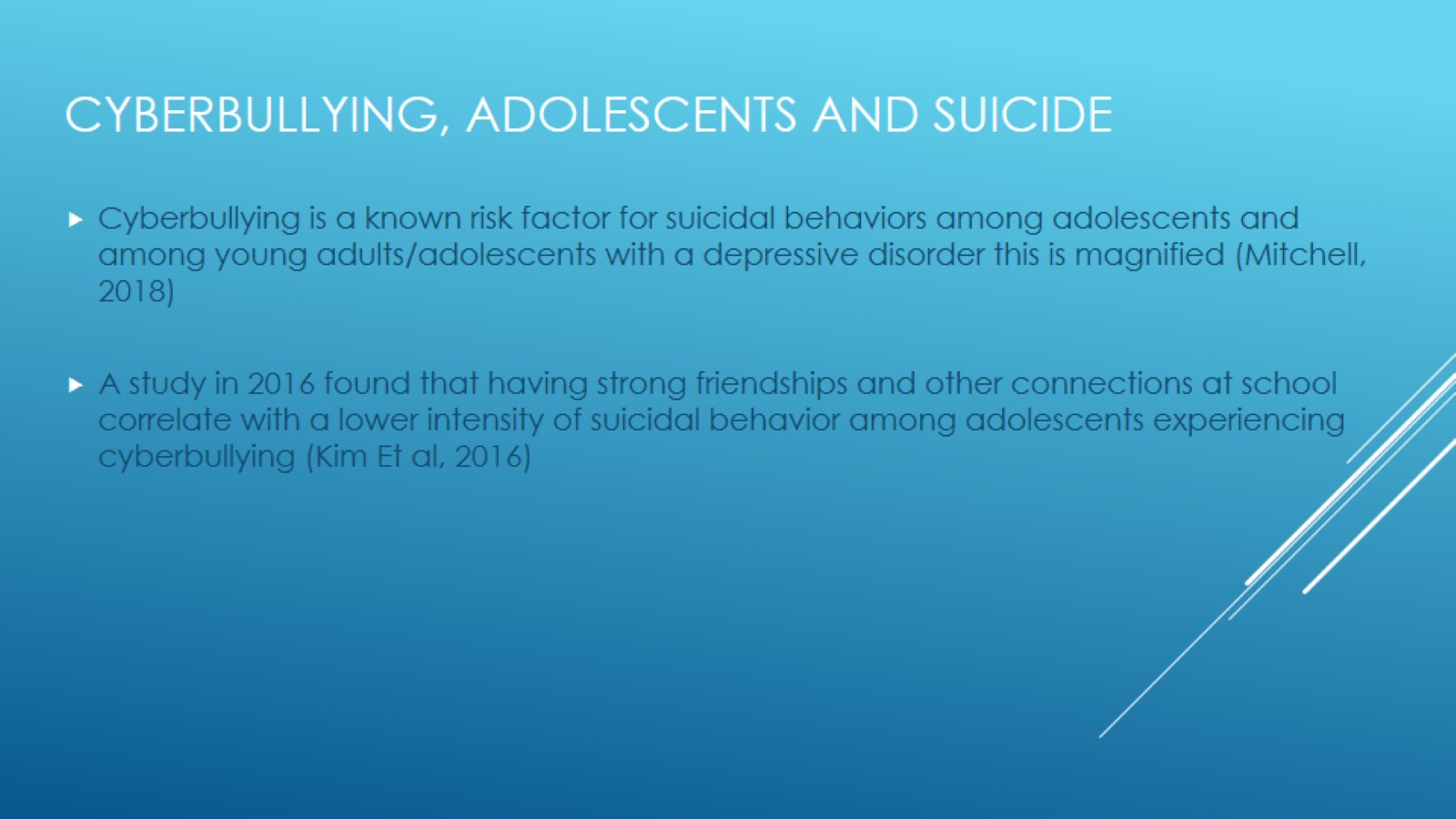 Cyberbullying, Adolescents and Suicide
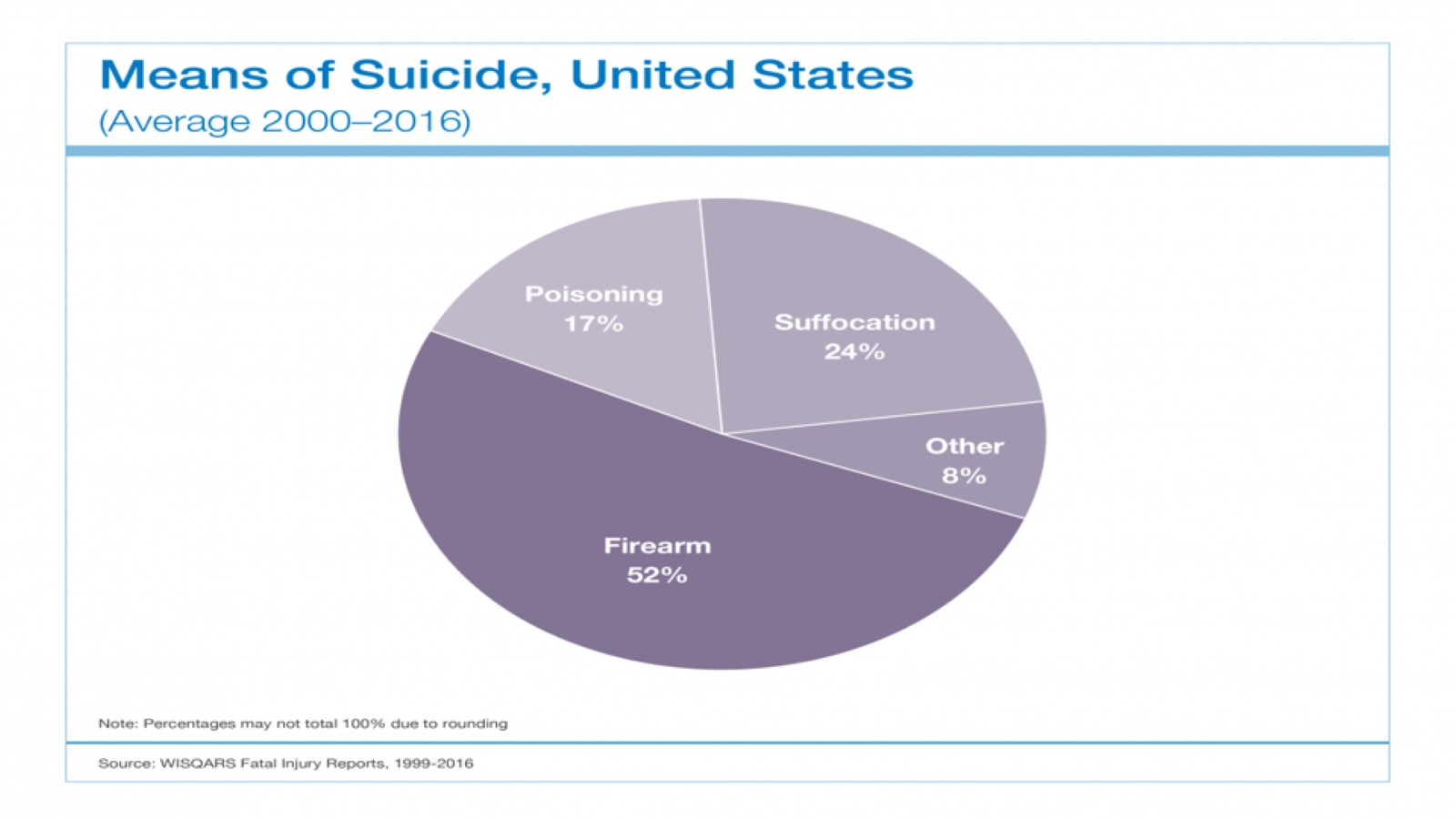 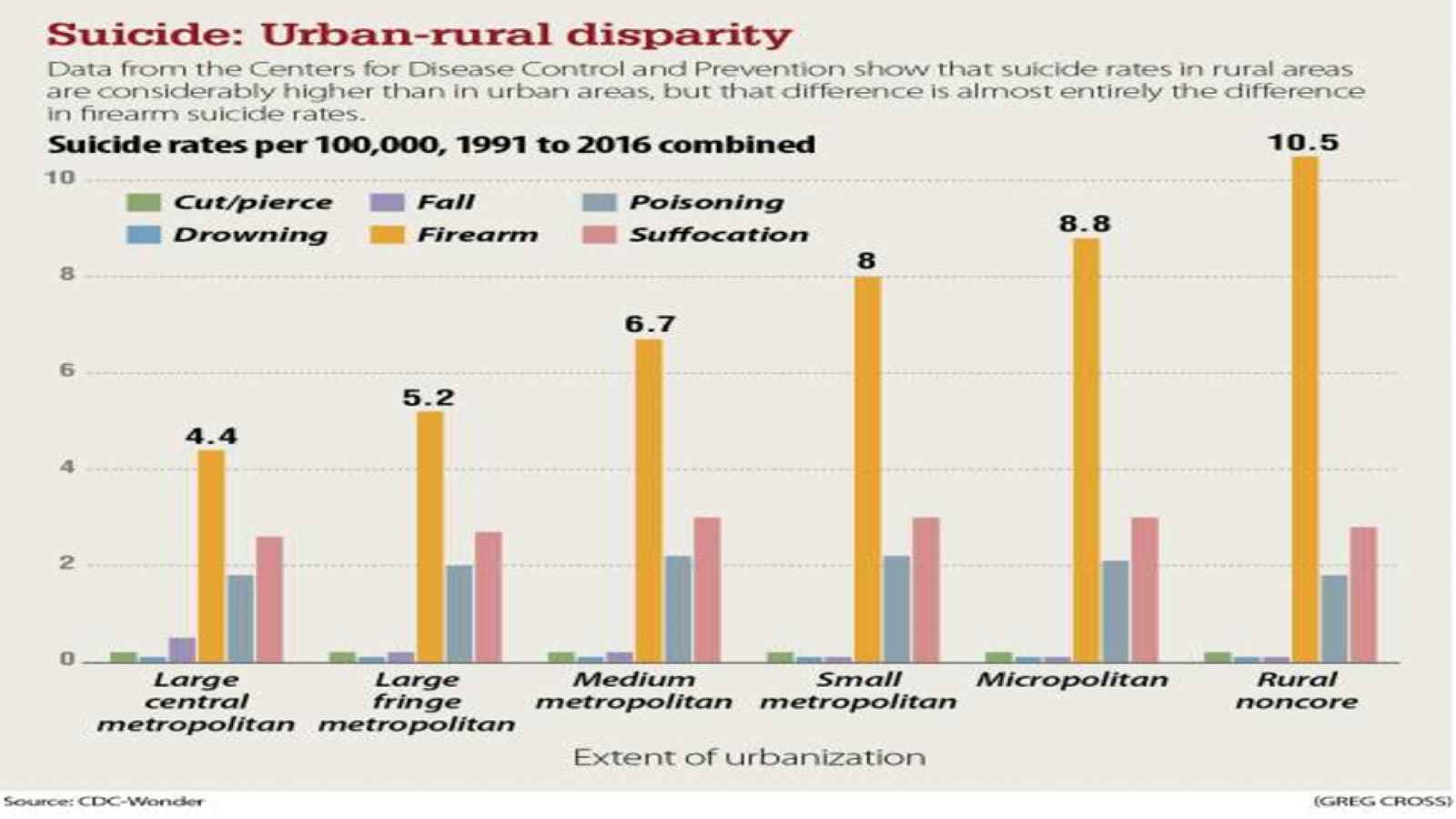 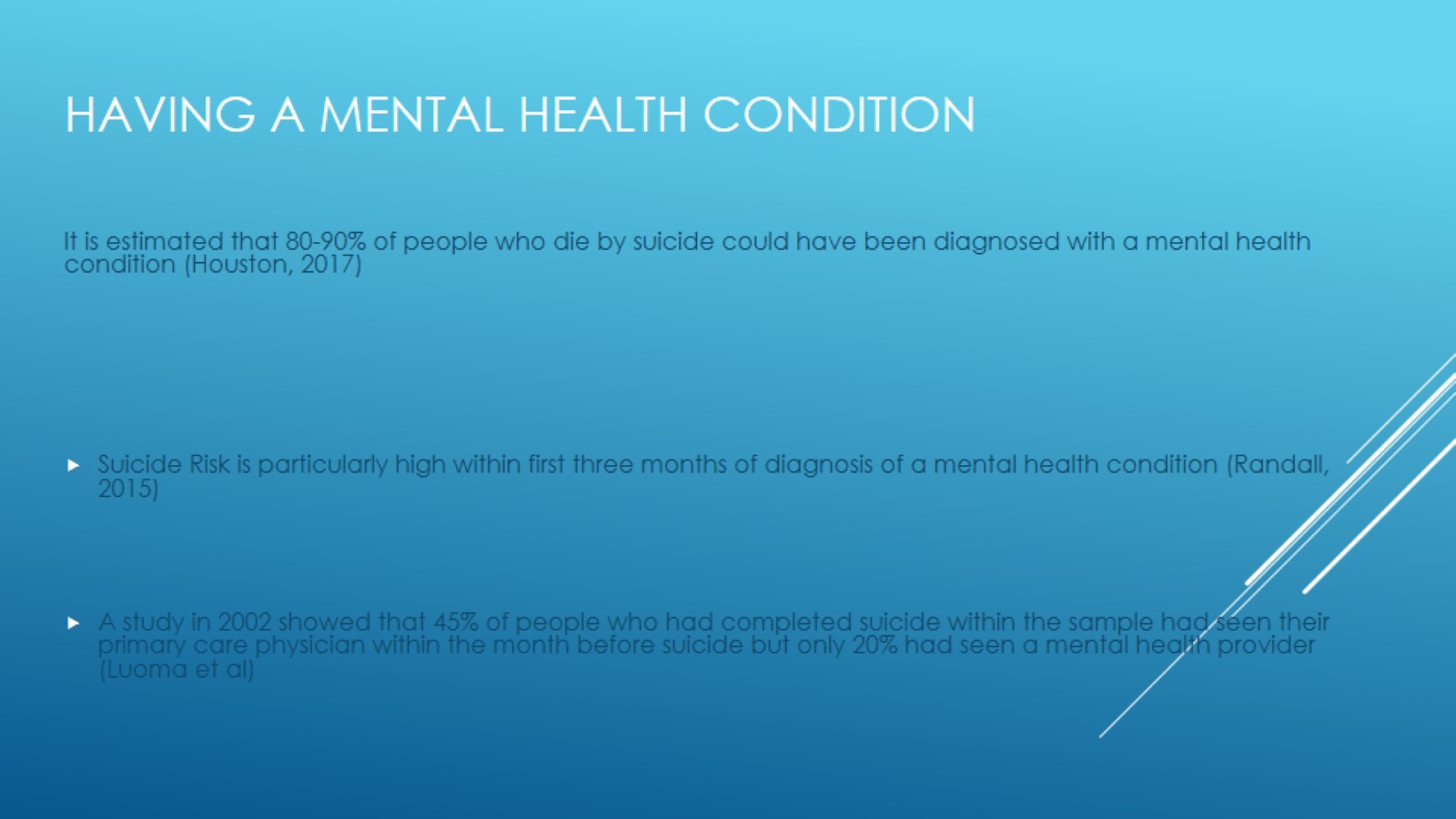 Having a Mental Health Condition
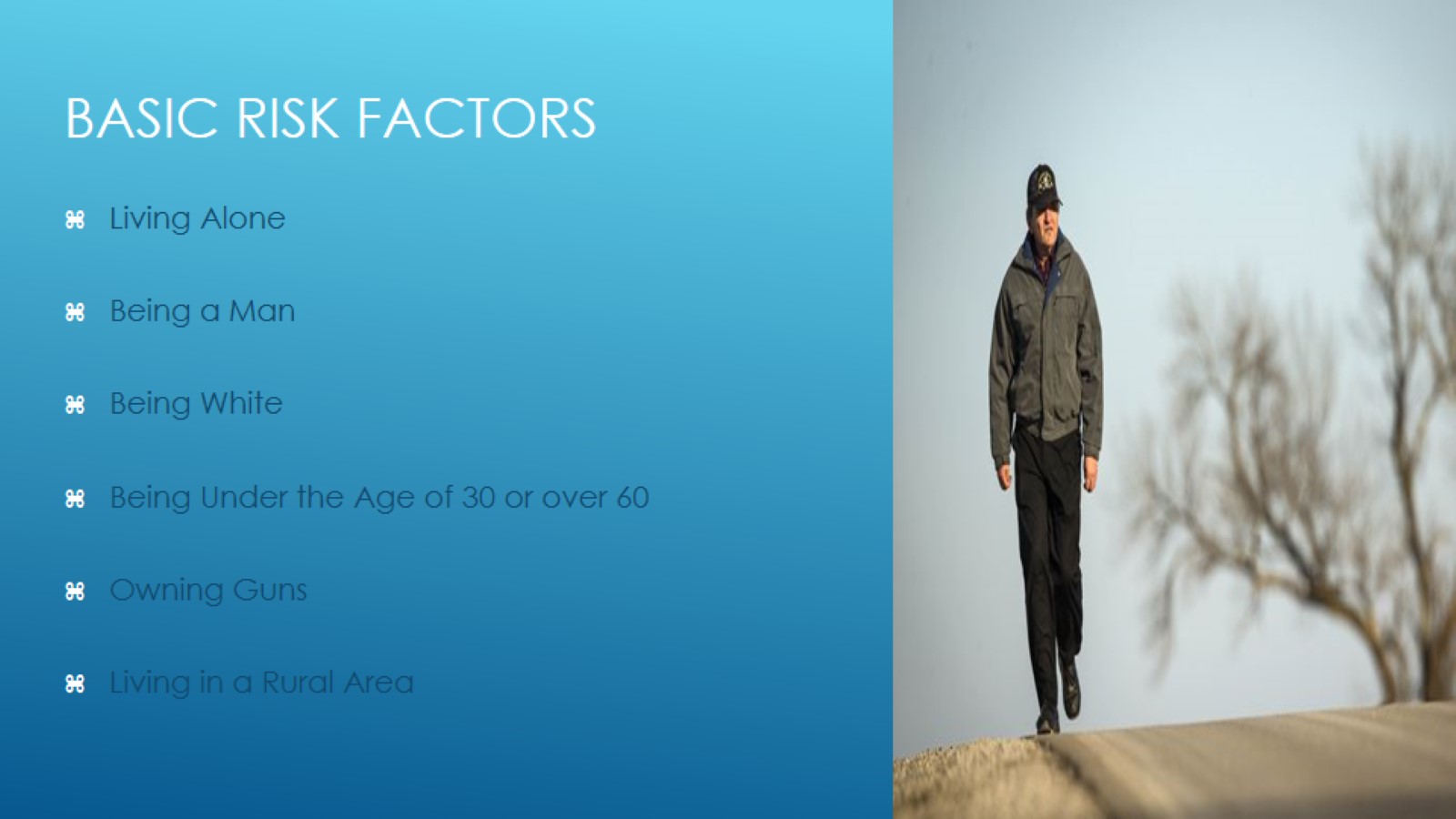 Basic Risk Factors
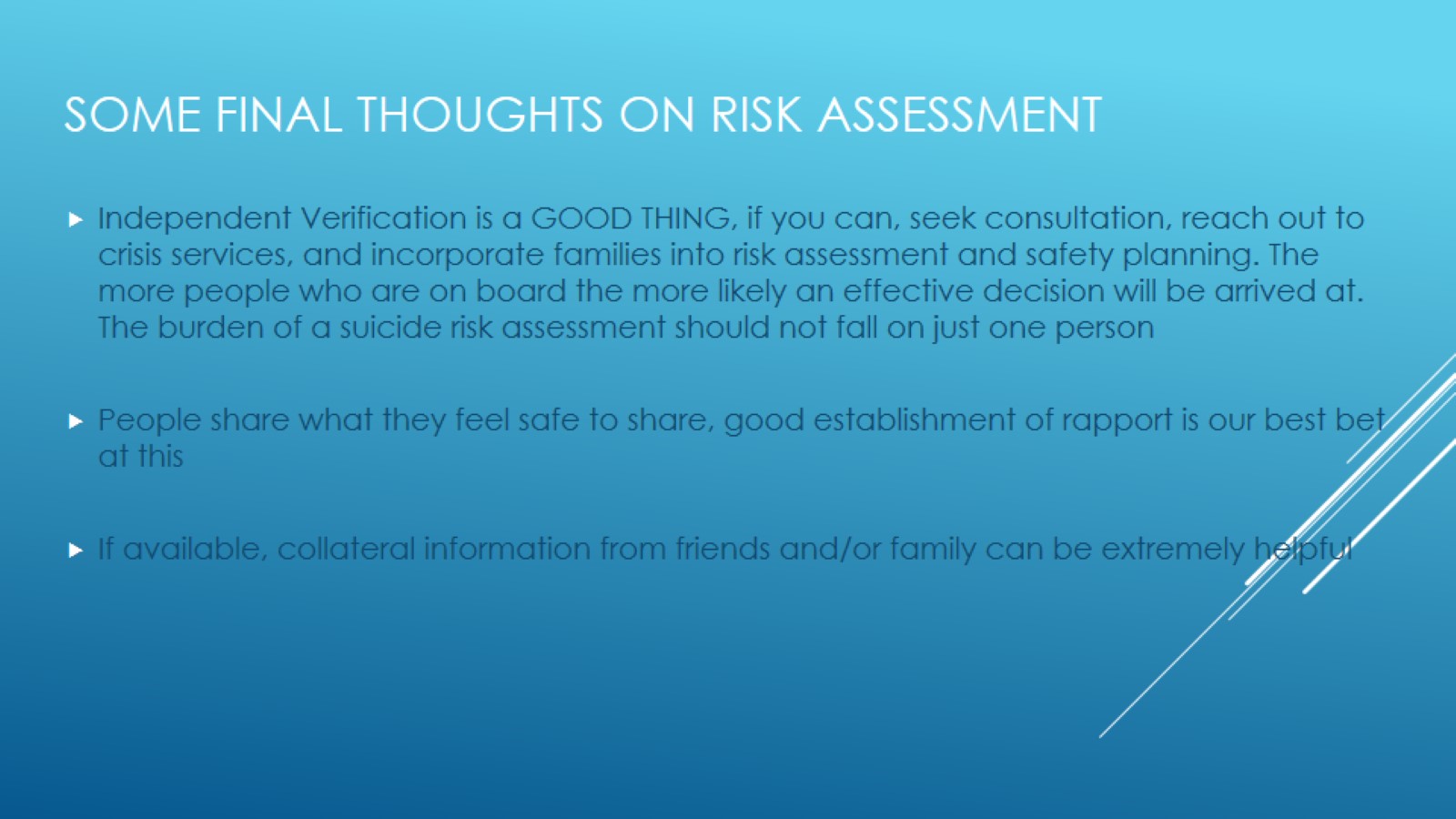 Some final thoughts on risk assessment
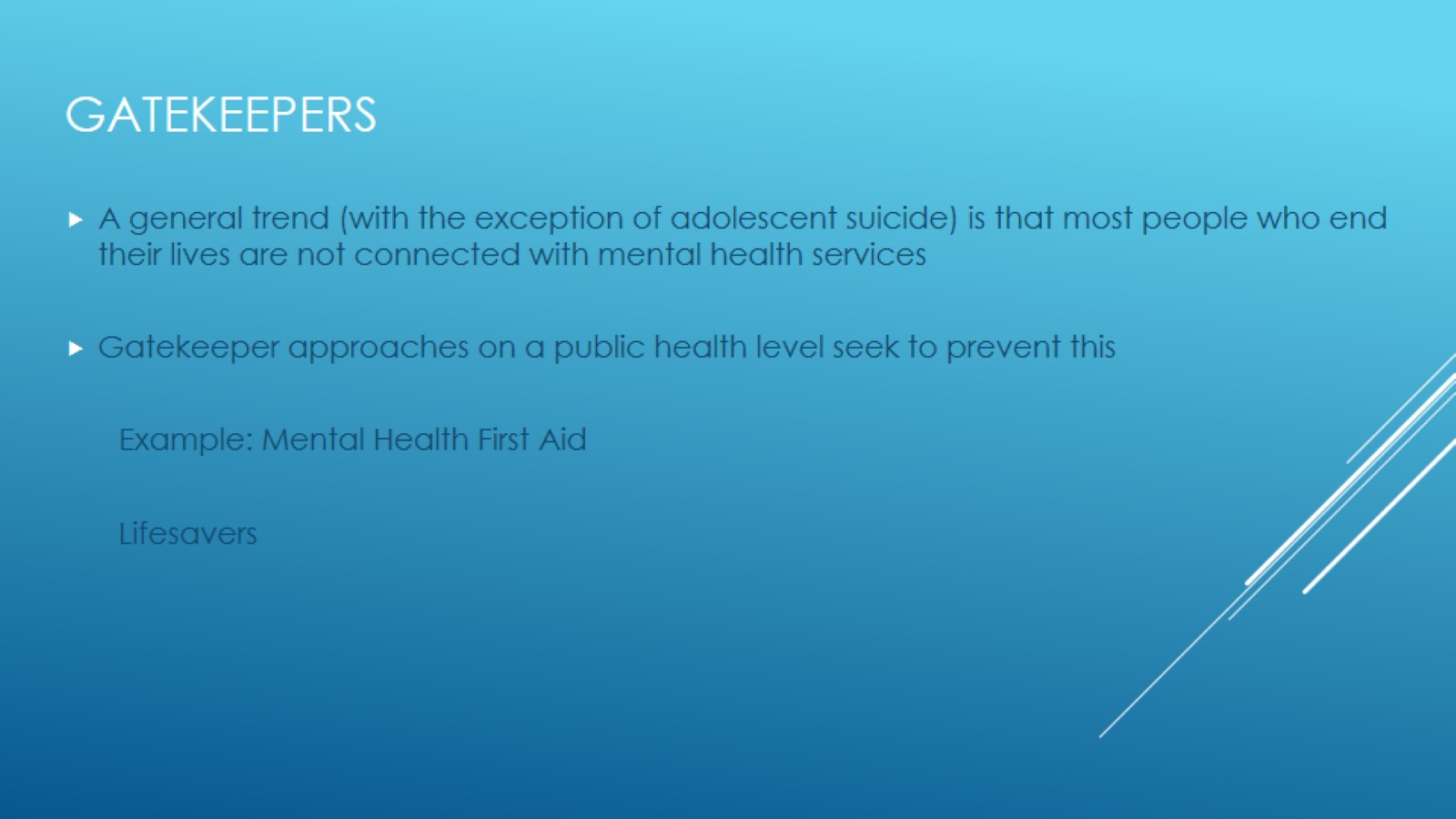 Gatekeepers
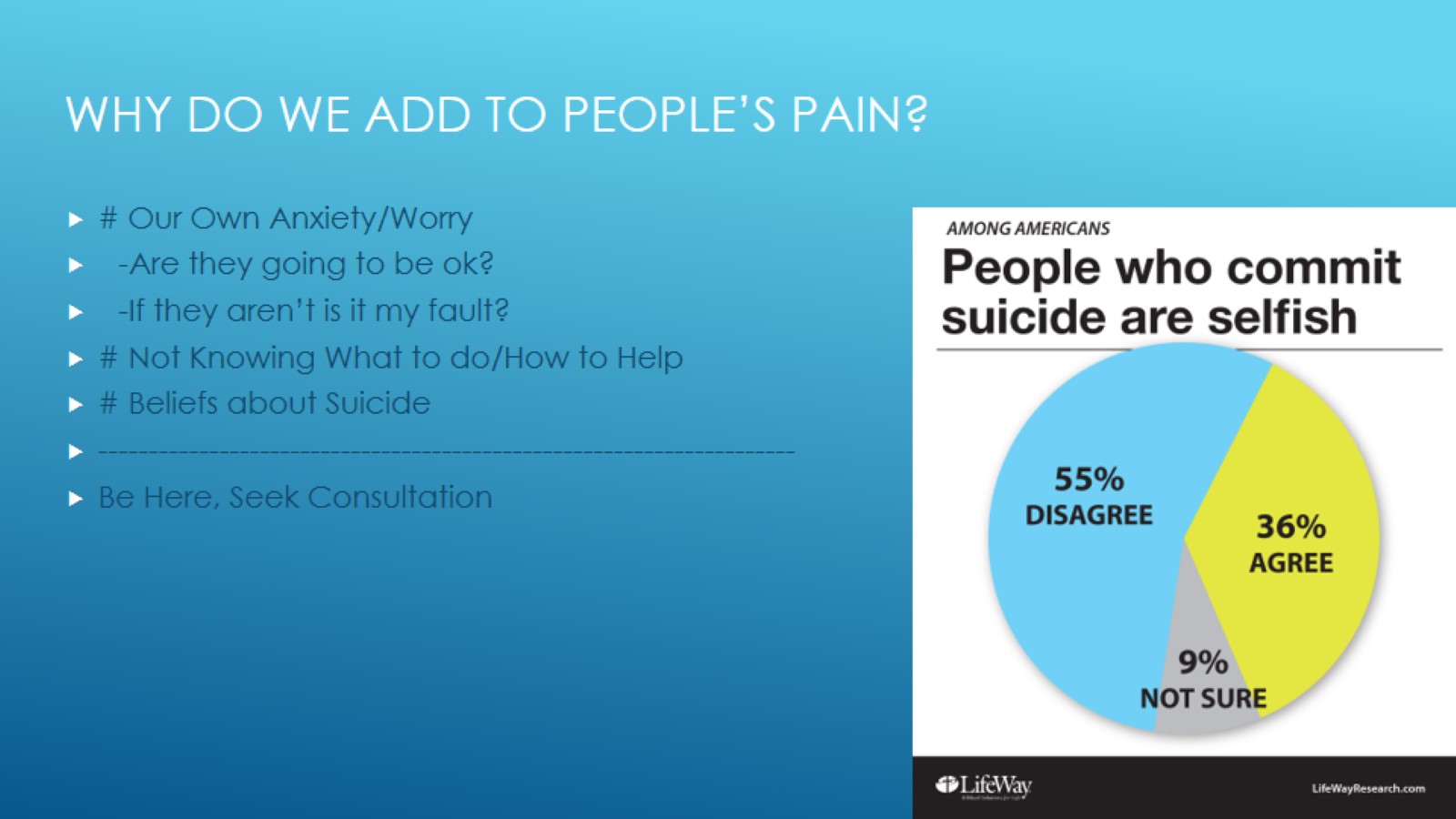 Why do we add to people’s pain?
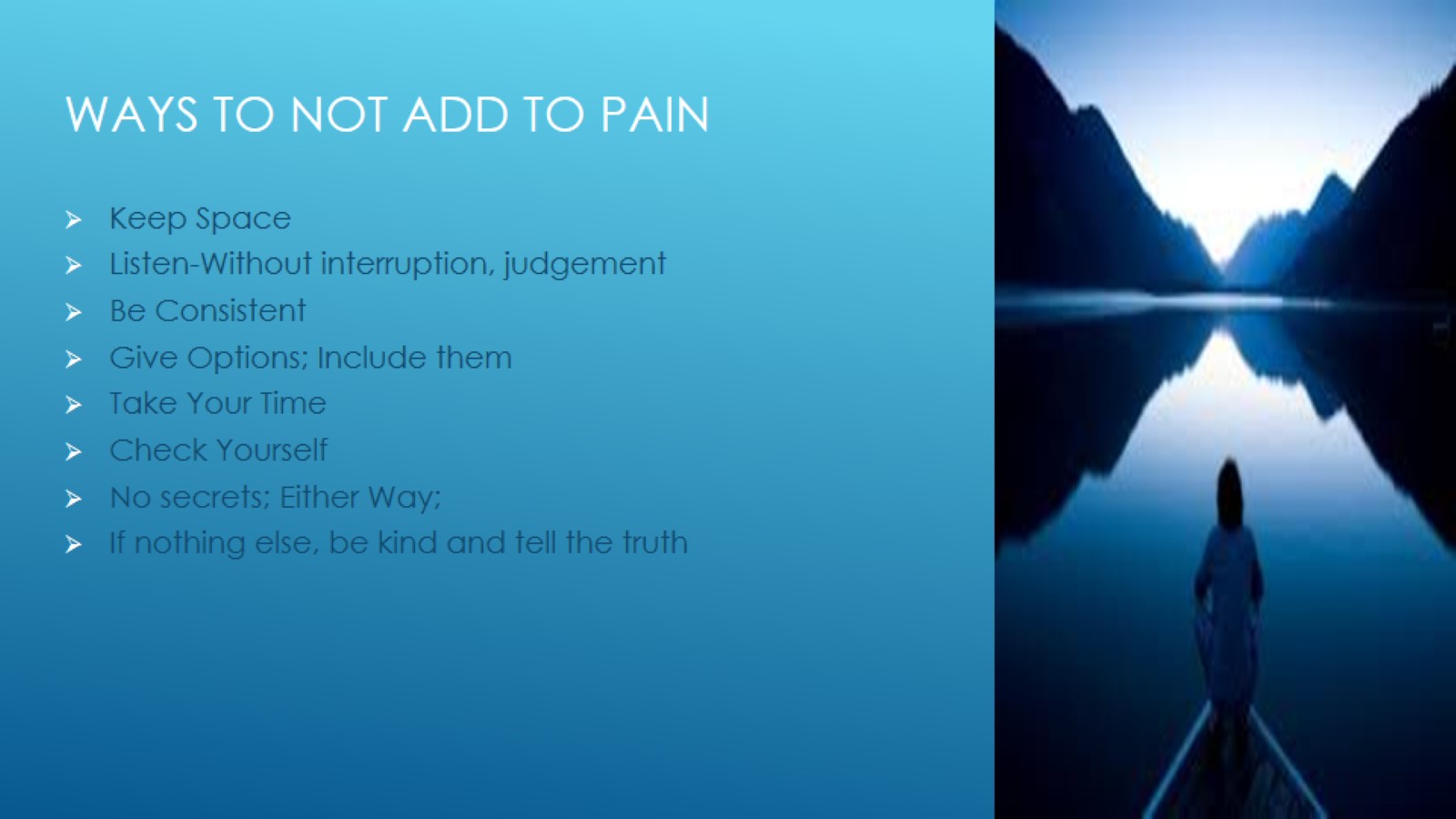 Ways To Not Add To Pain
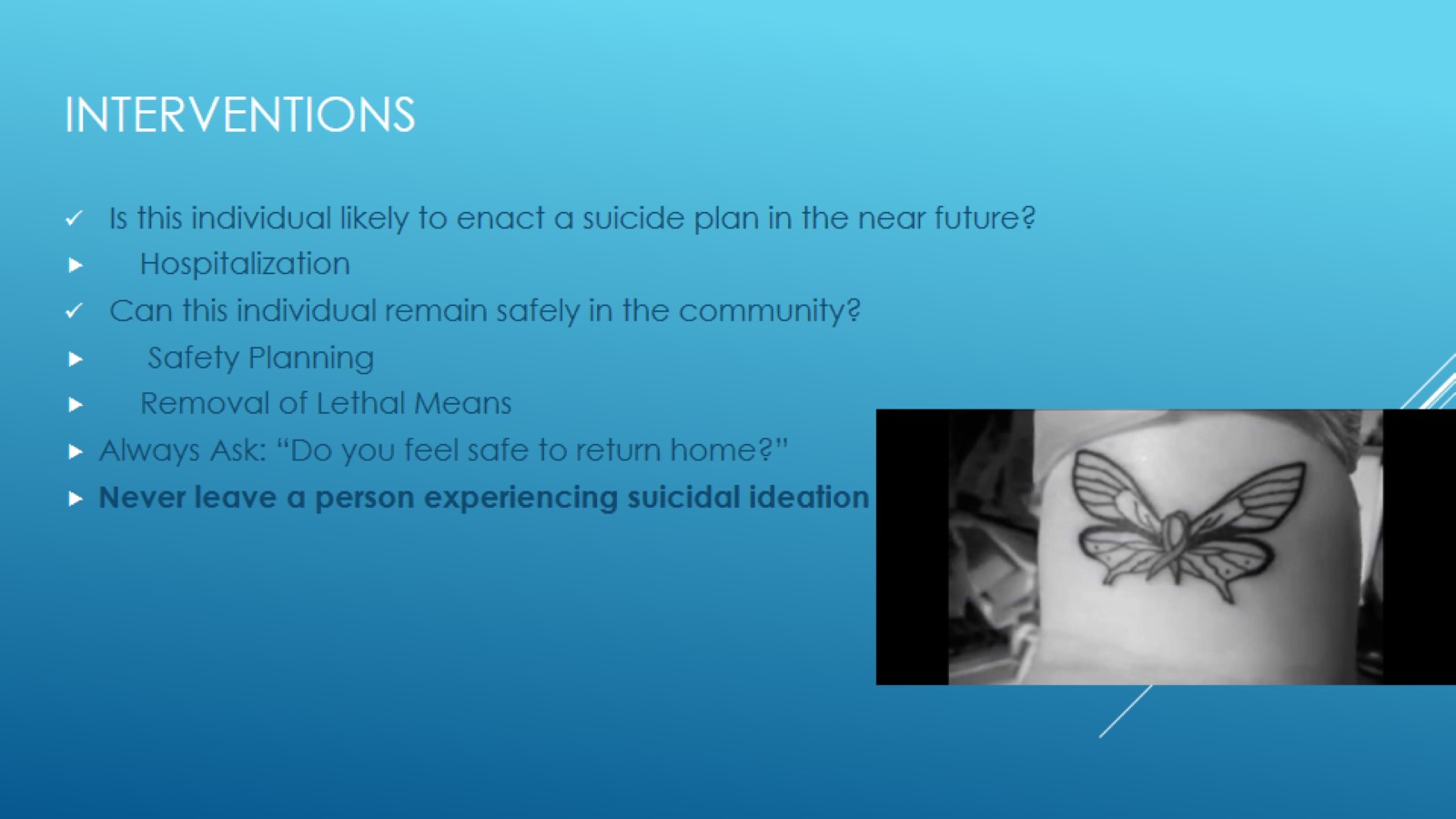 Interventions
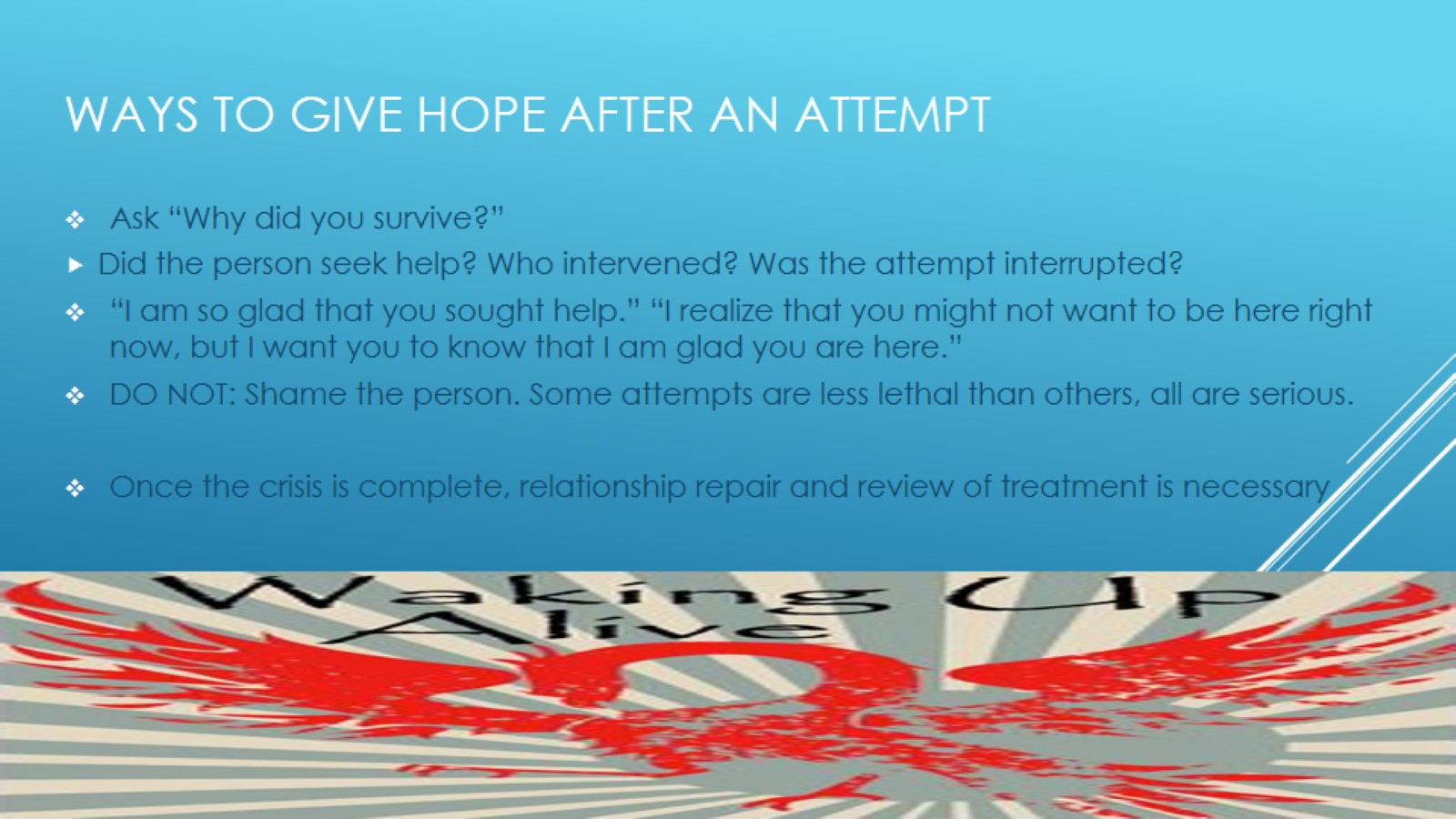 Ways to Give Hope After an Attempt
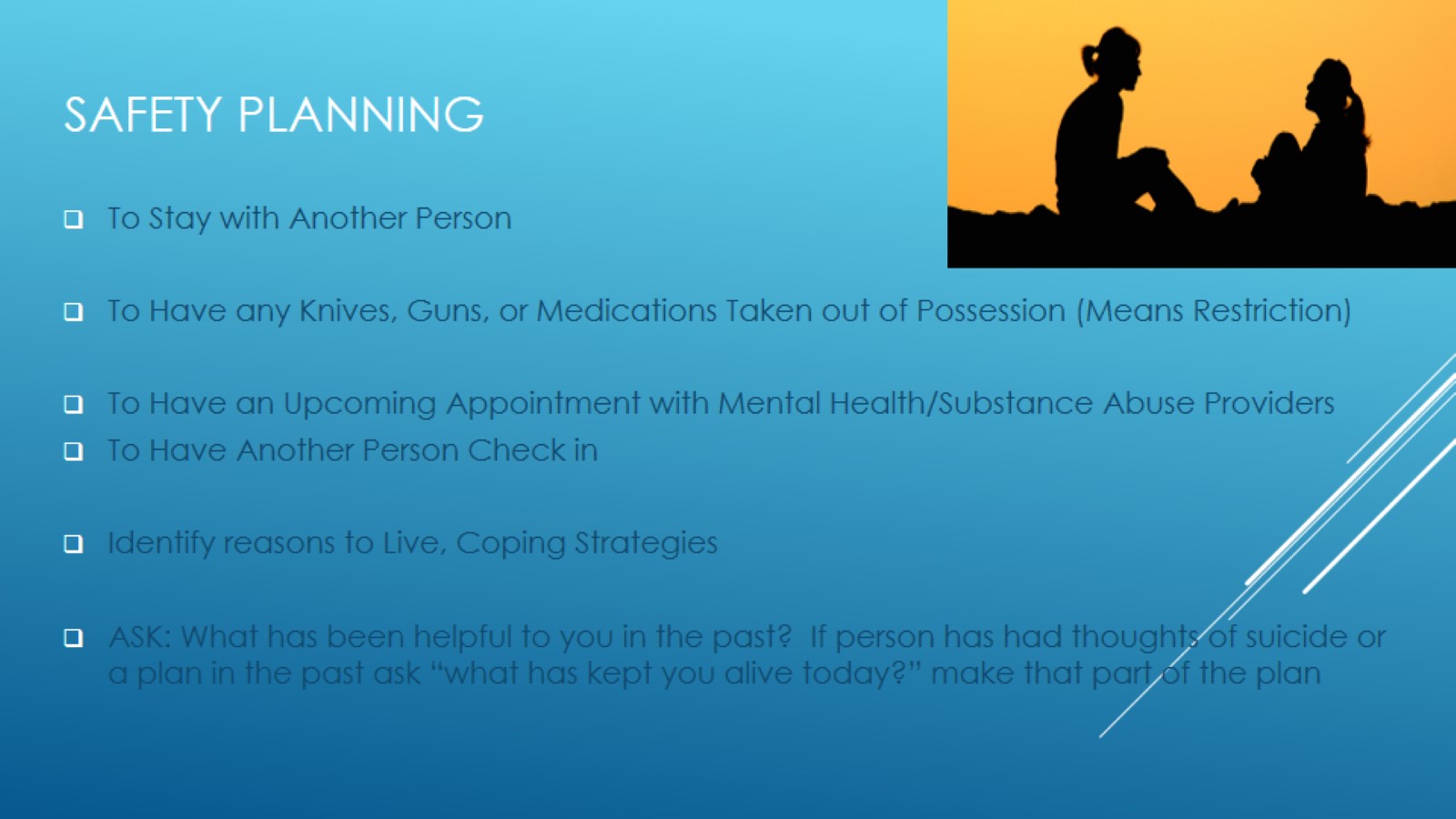 Safety Planning
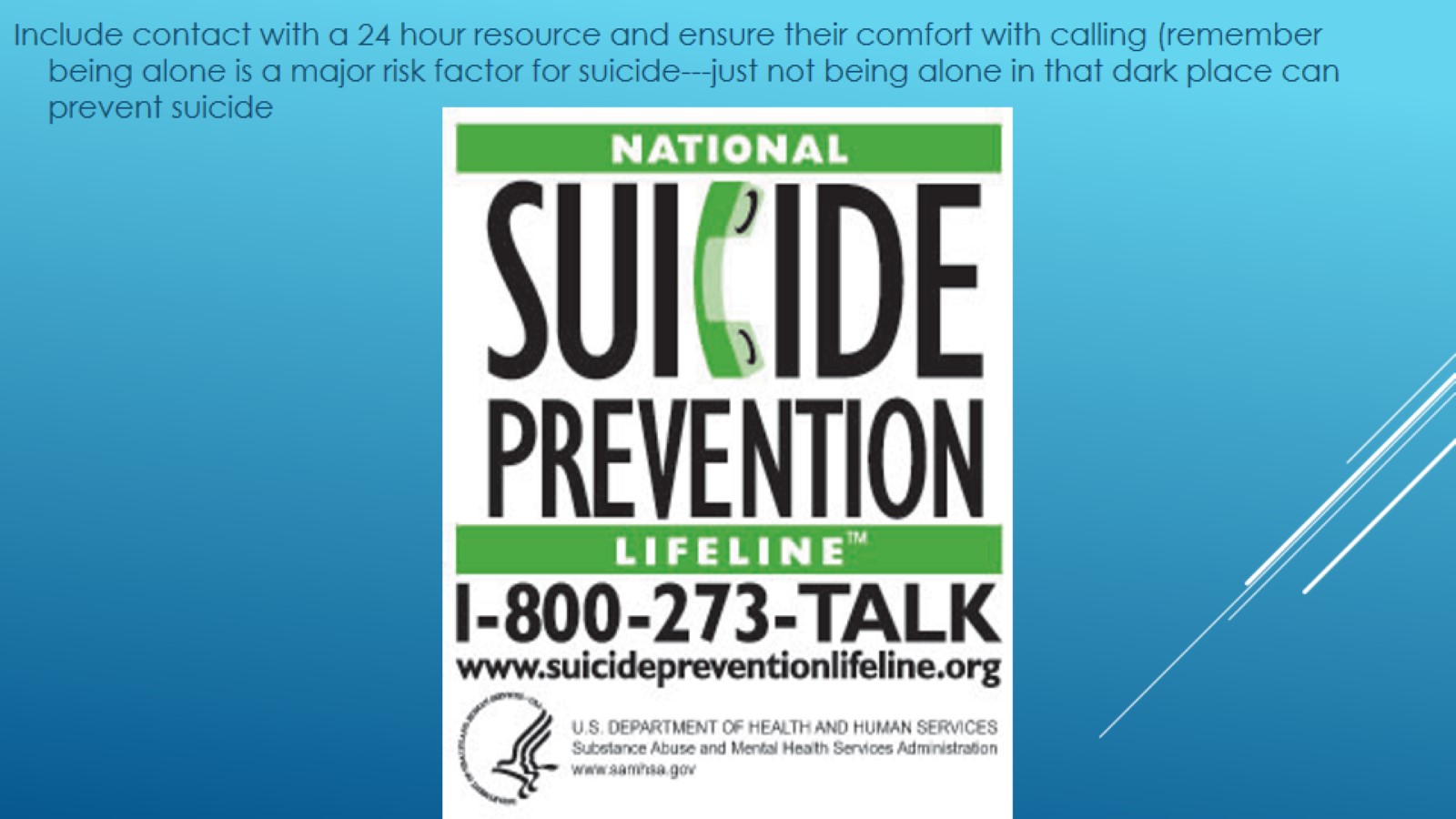 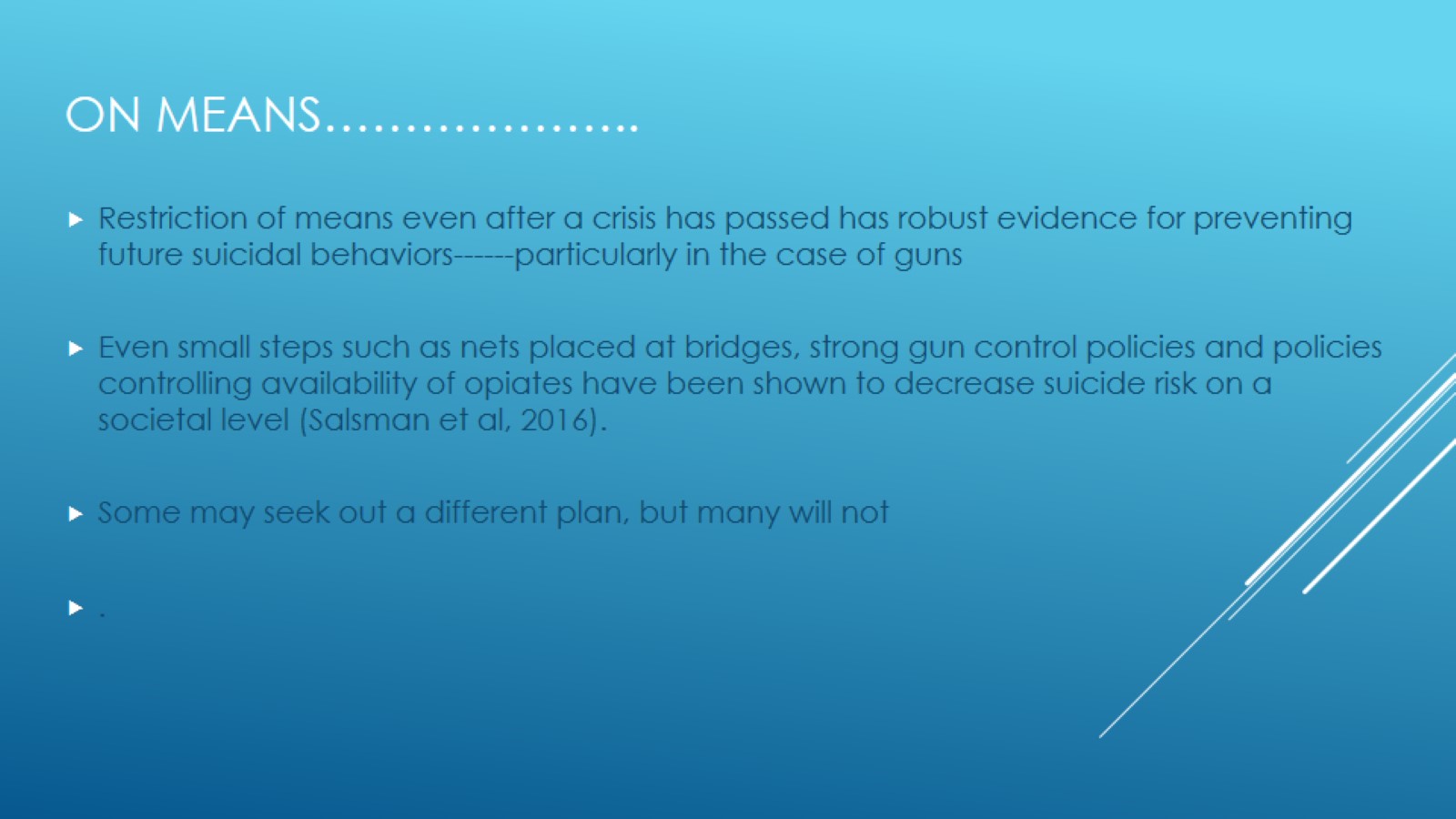 On Means………………..
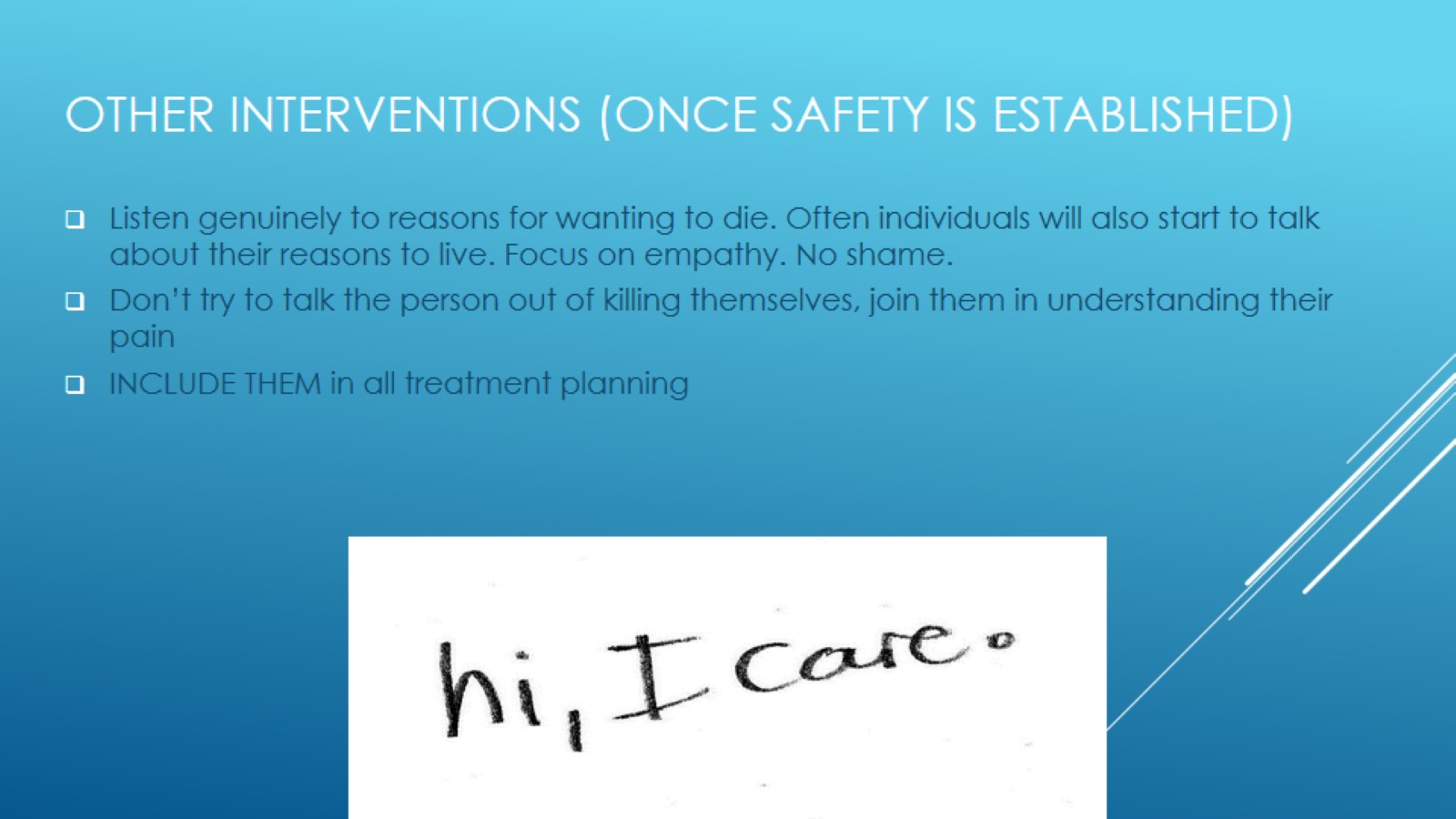 Other Interventions (Once Safety is Established)
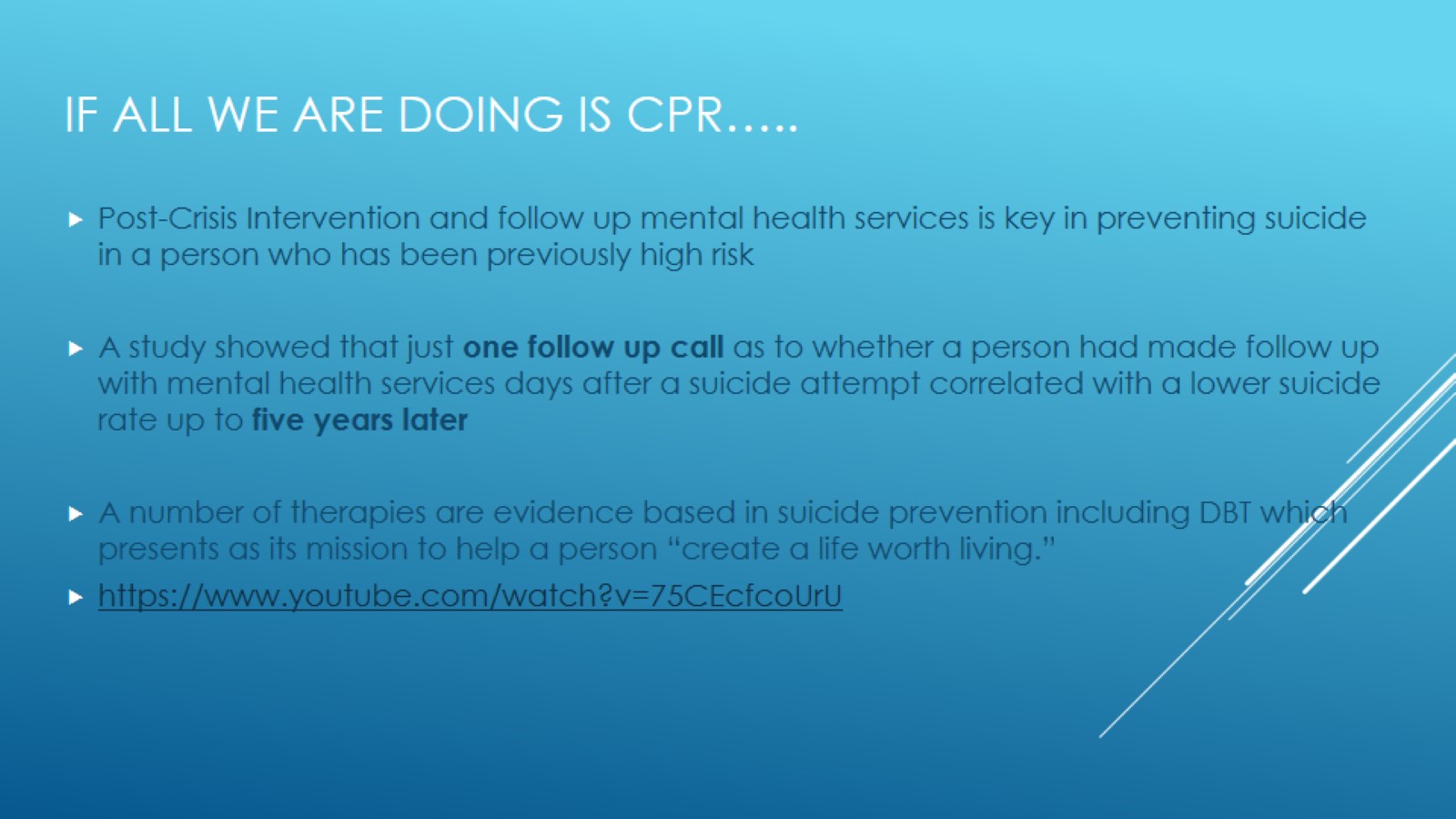 If all we are doing is cpr…..
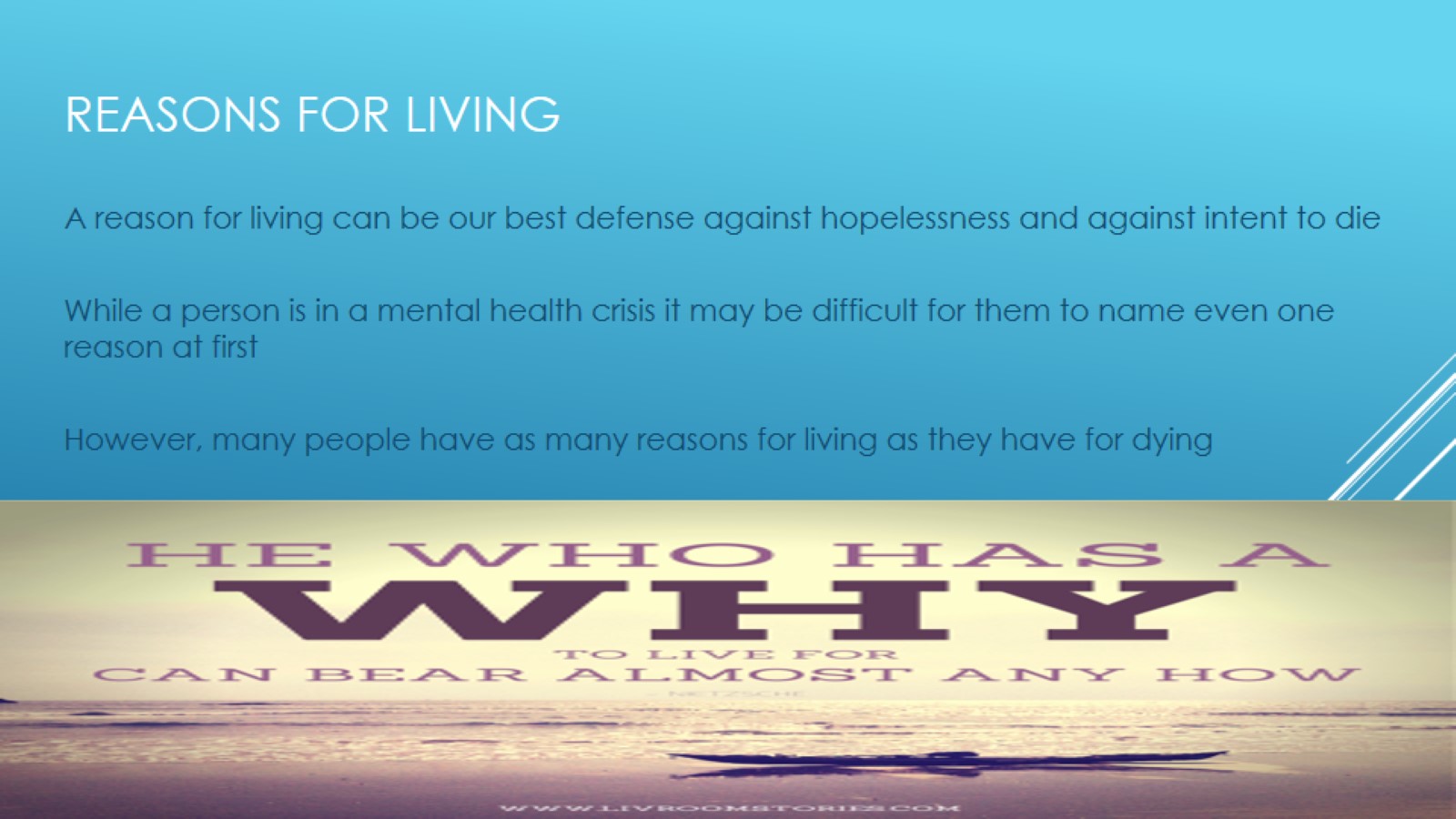 Reasons for Living
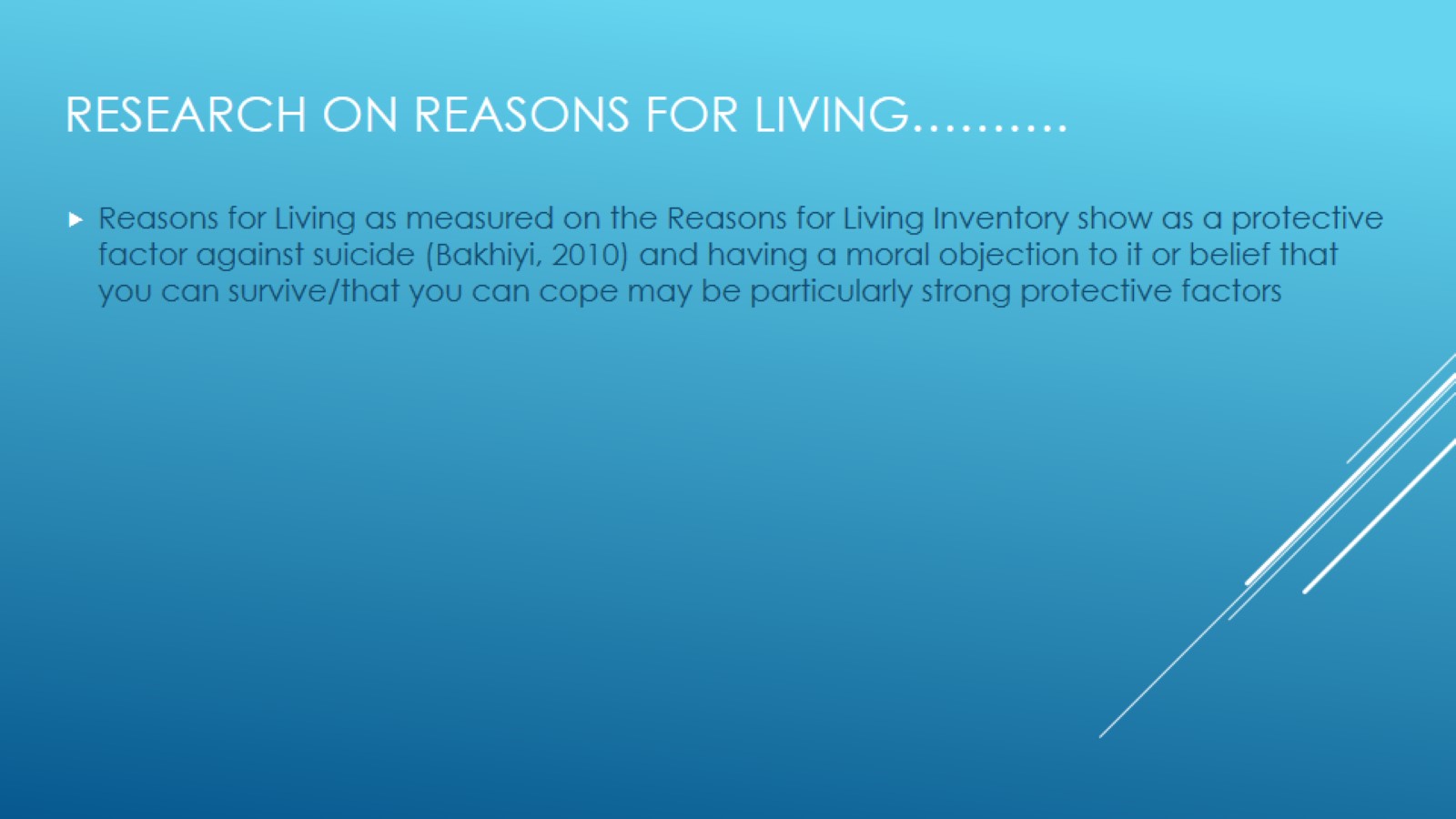 Research on Reasons for Living……….
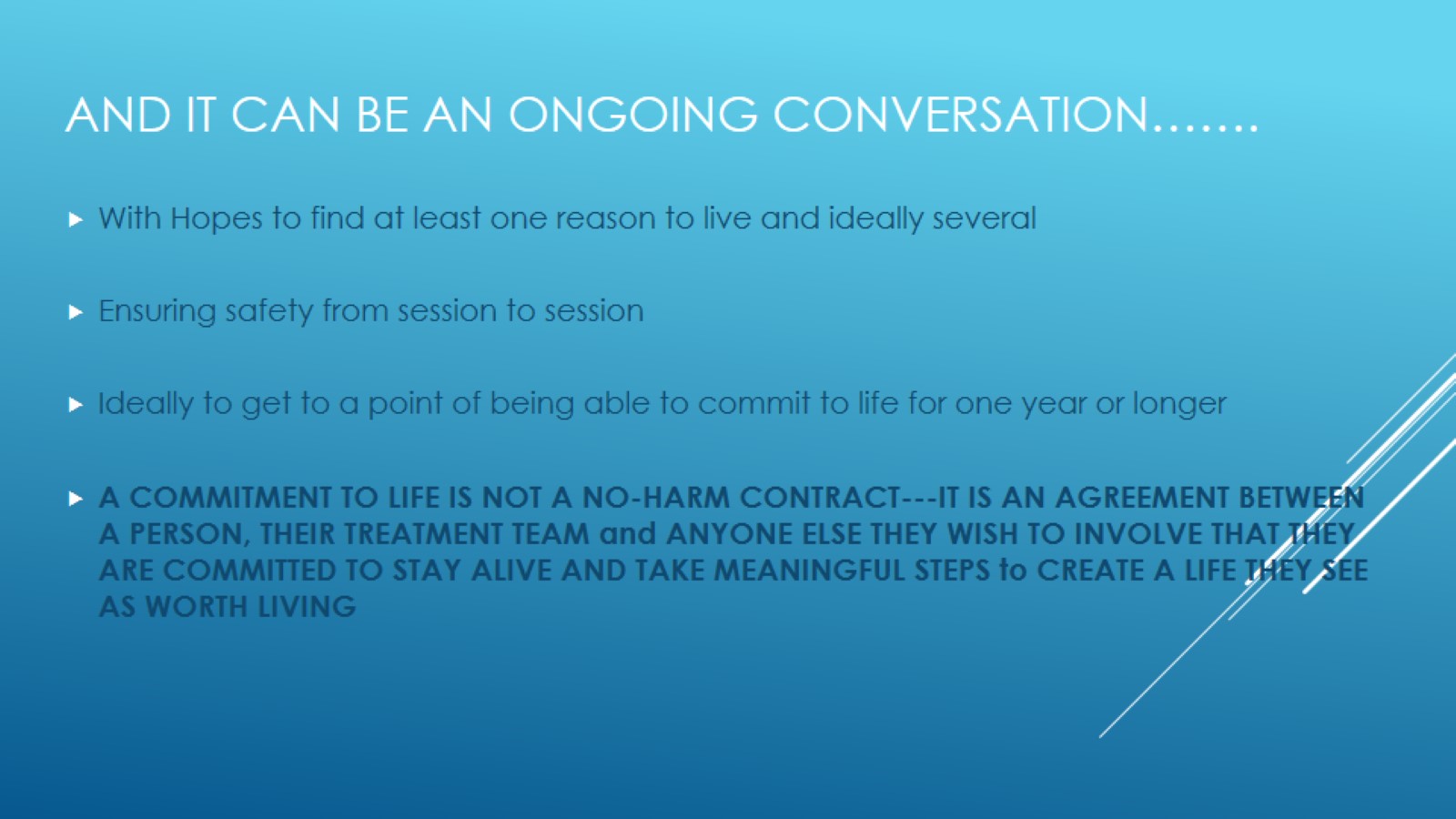 And it can be an ongoing conversation…….
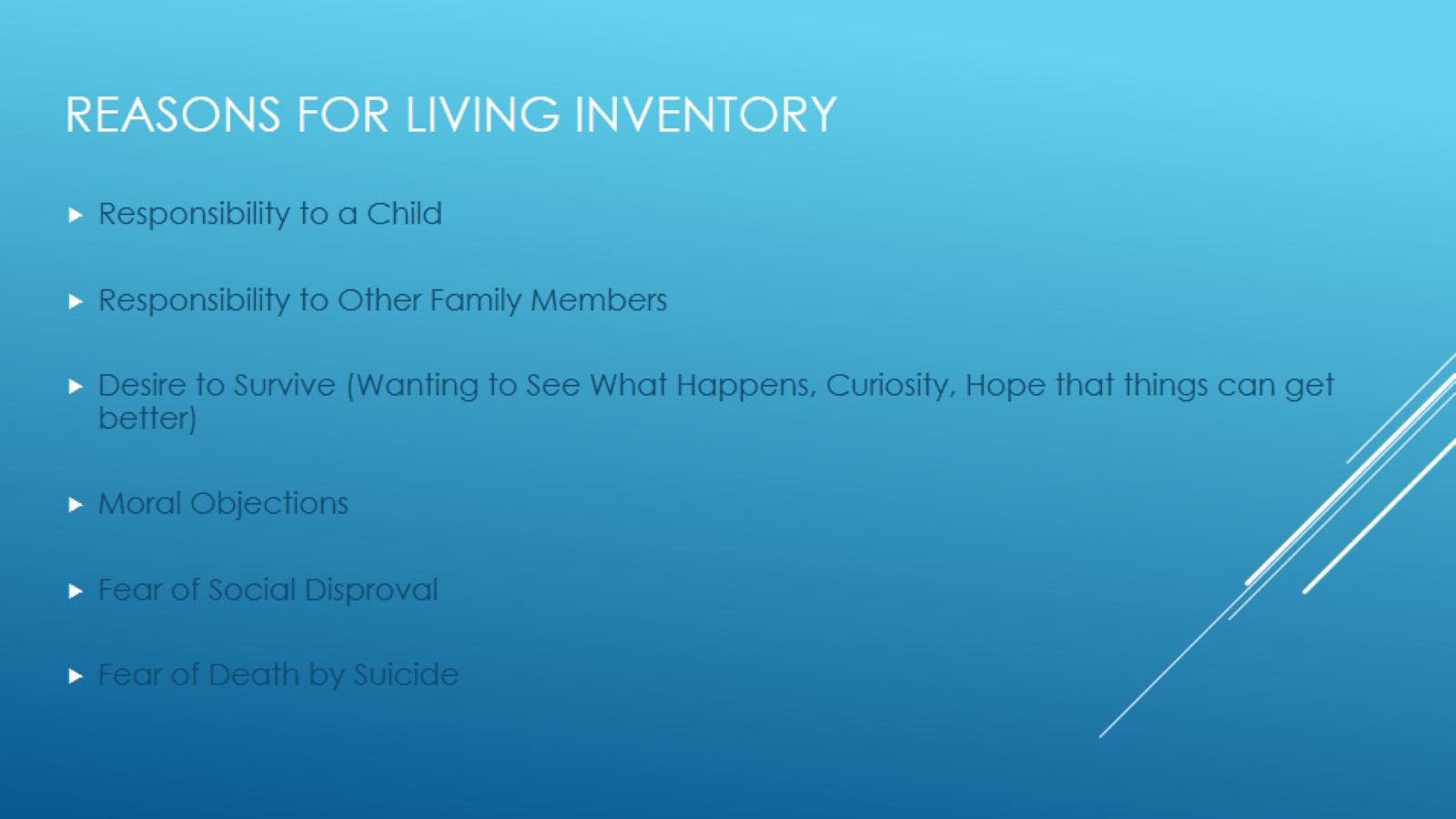 Reasons for Living Inventory
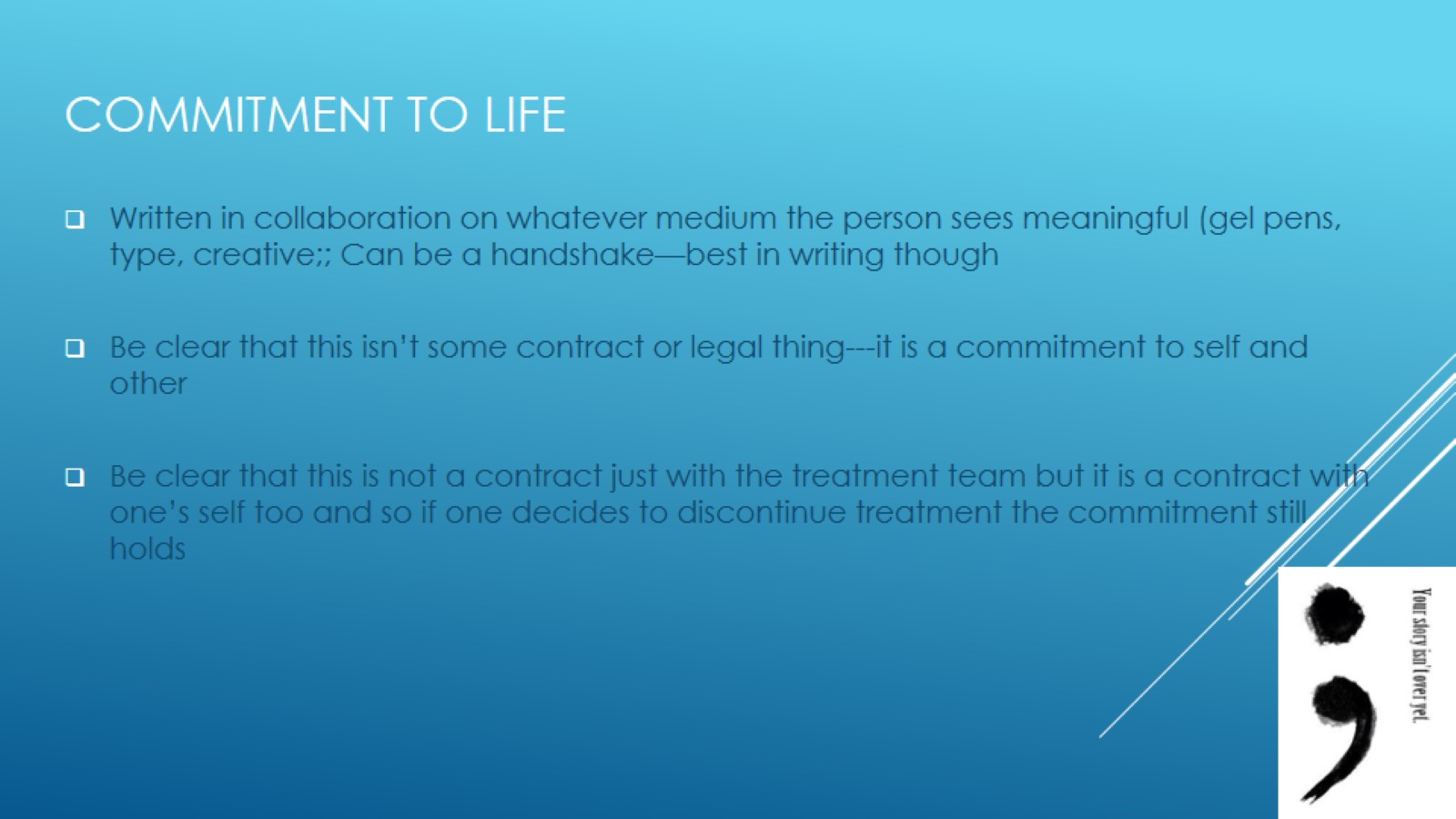 Commitment to Life
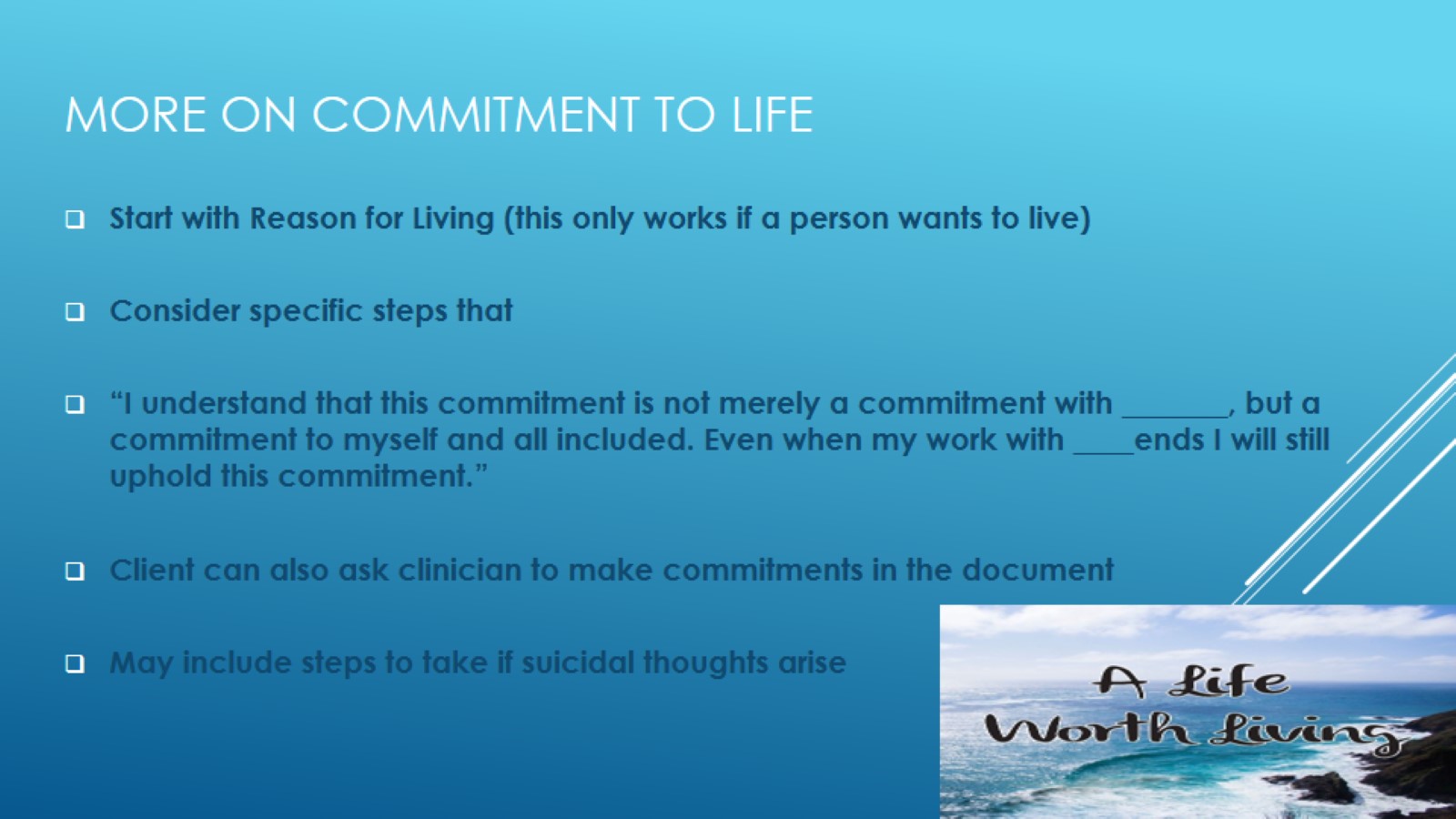 More on Commitment to Life
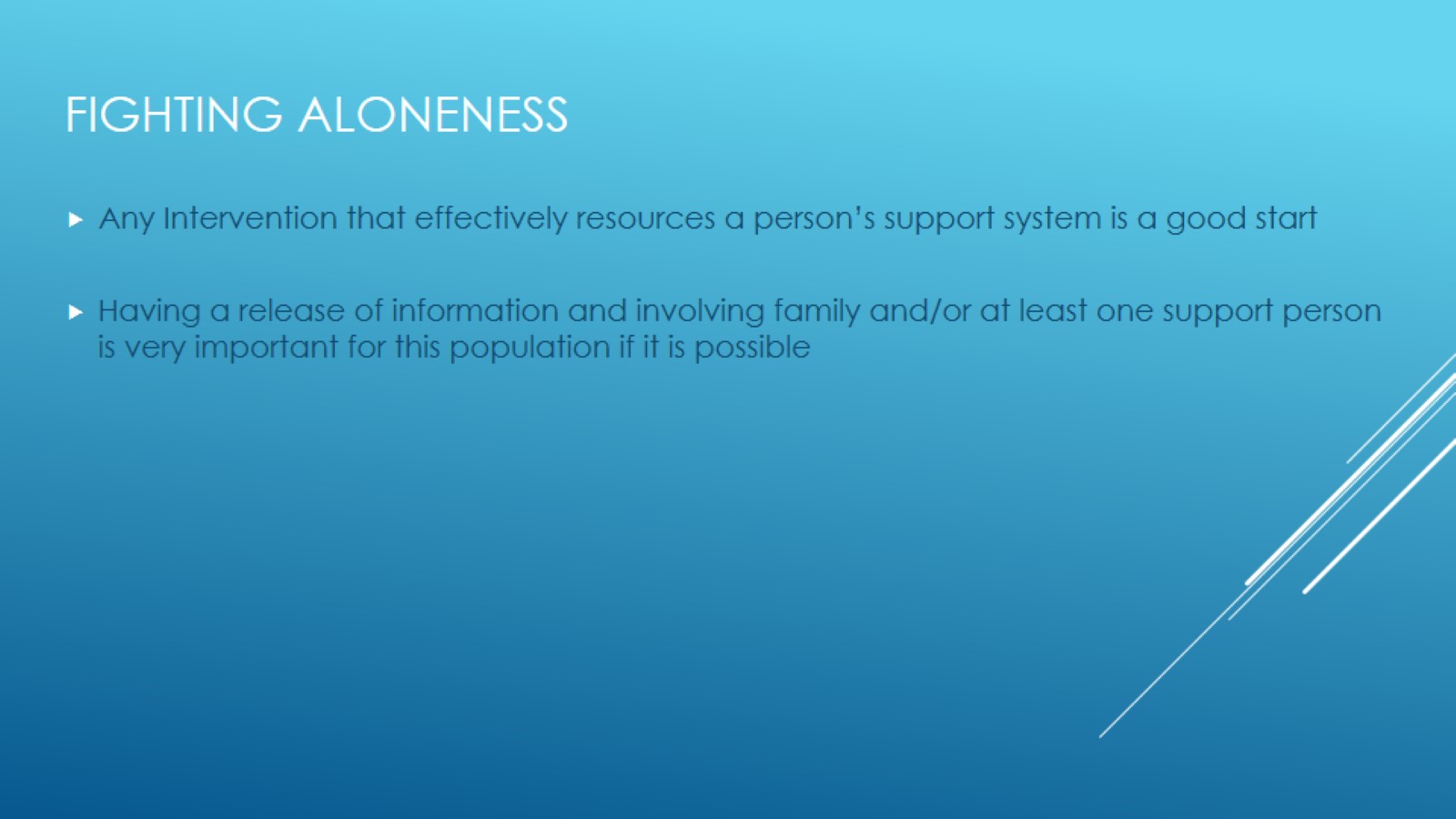 Fighting Aloneness
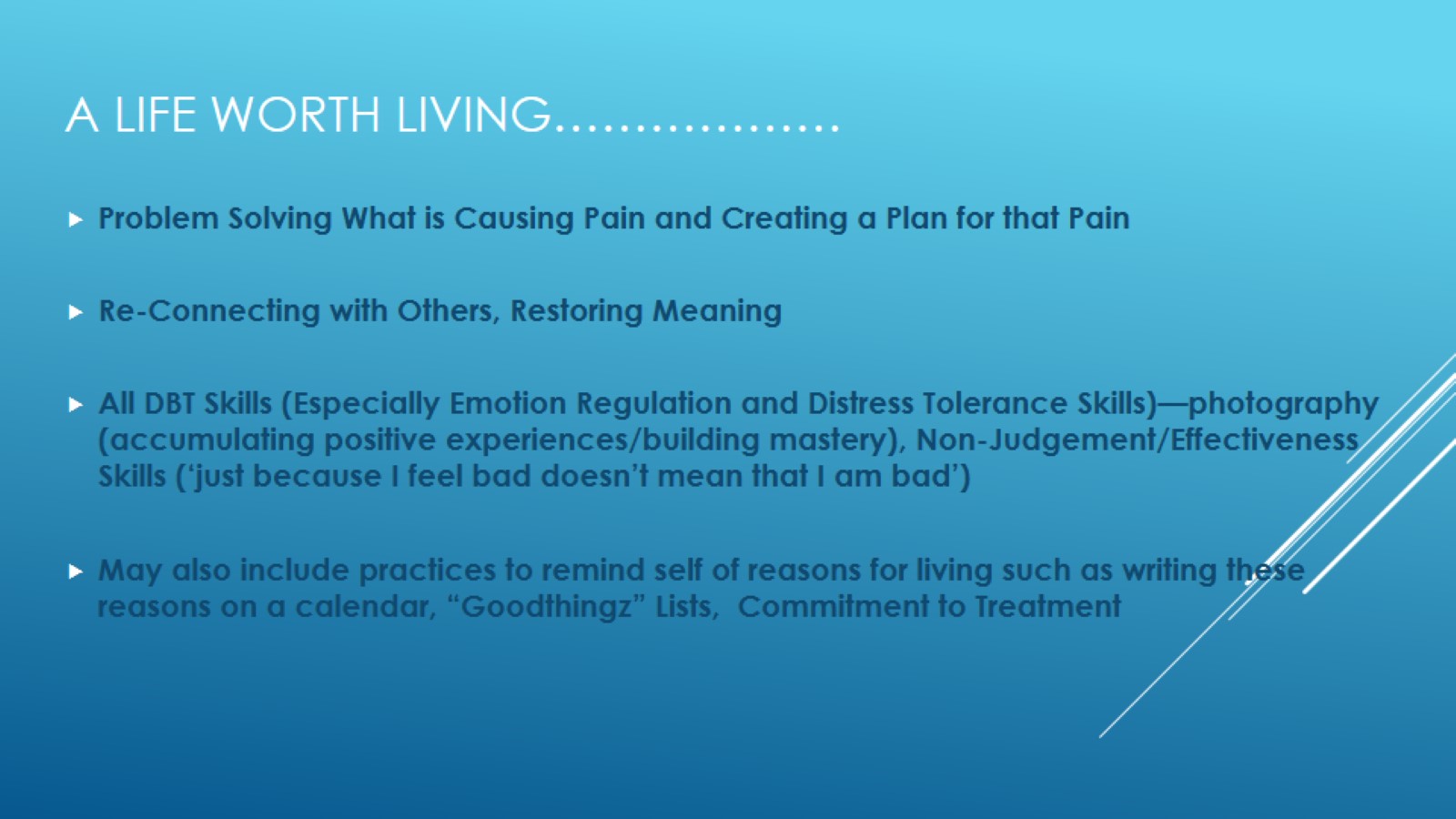 A LIFE WORTH LIVING………………
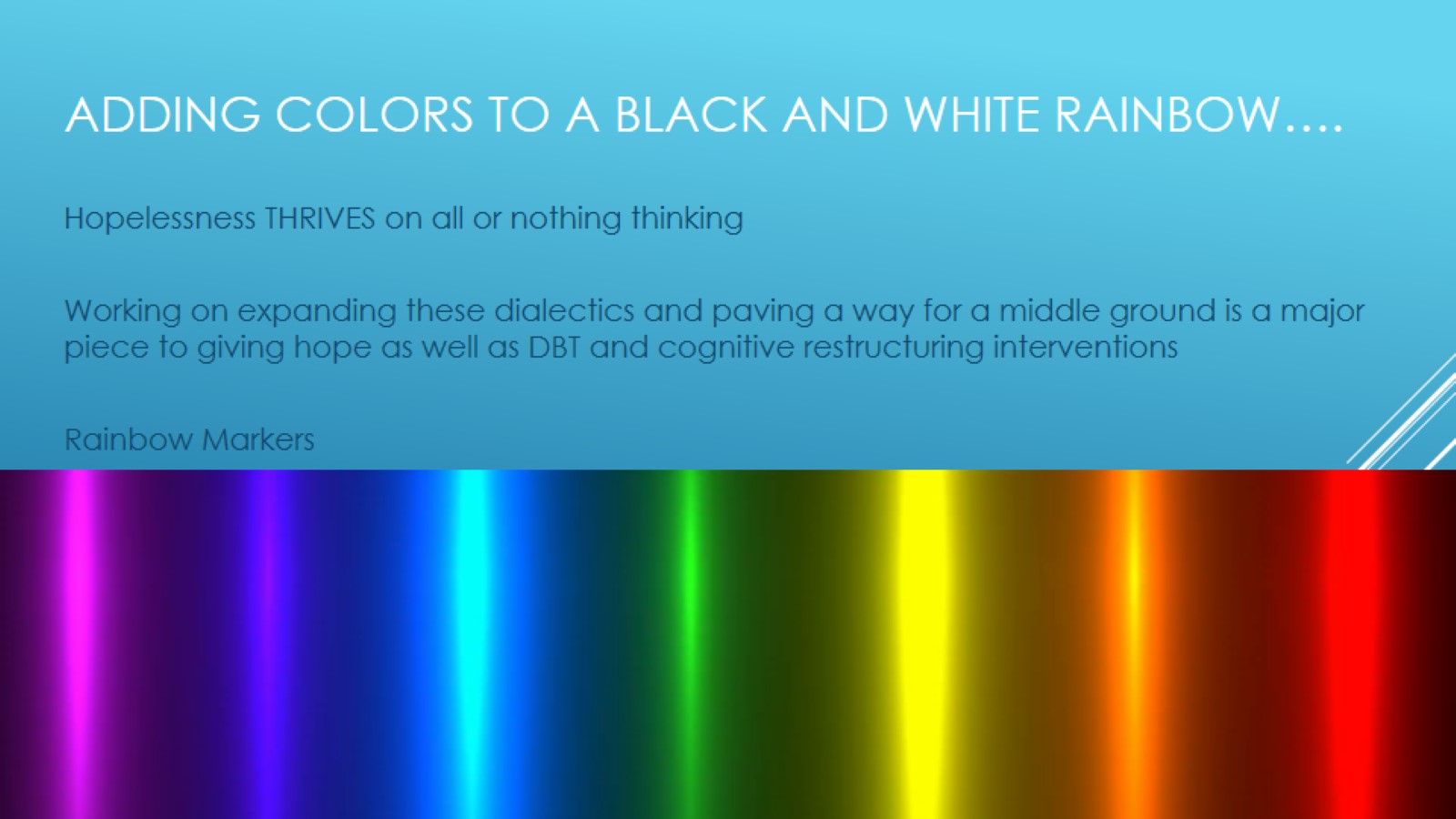 Adding Colors to a Black and White Rainbow….
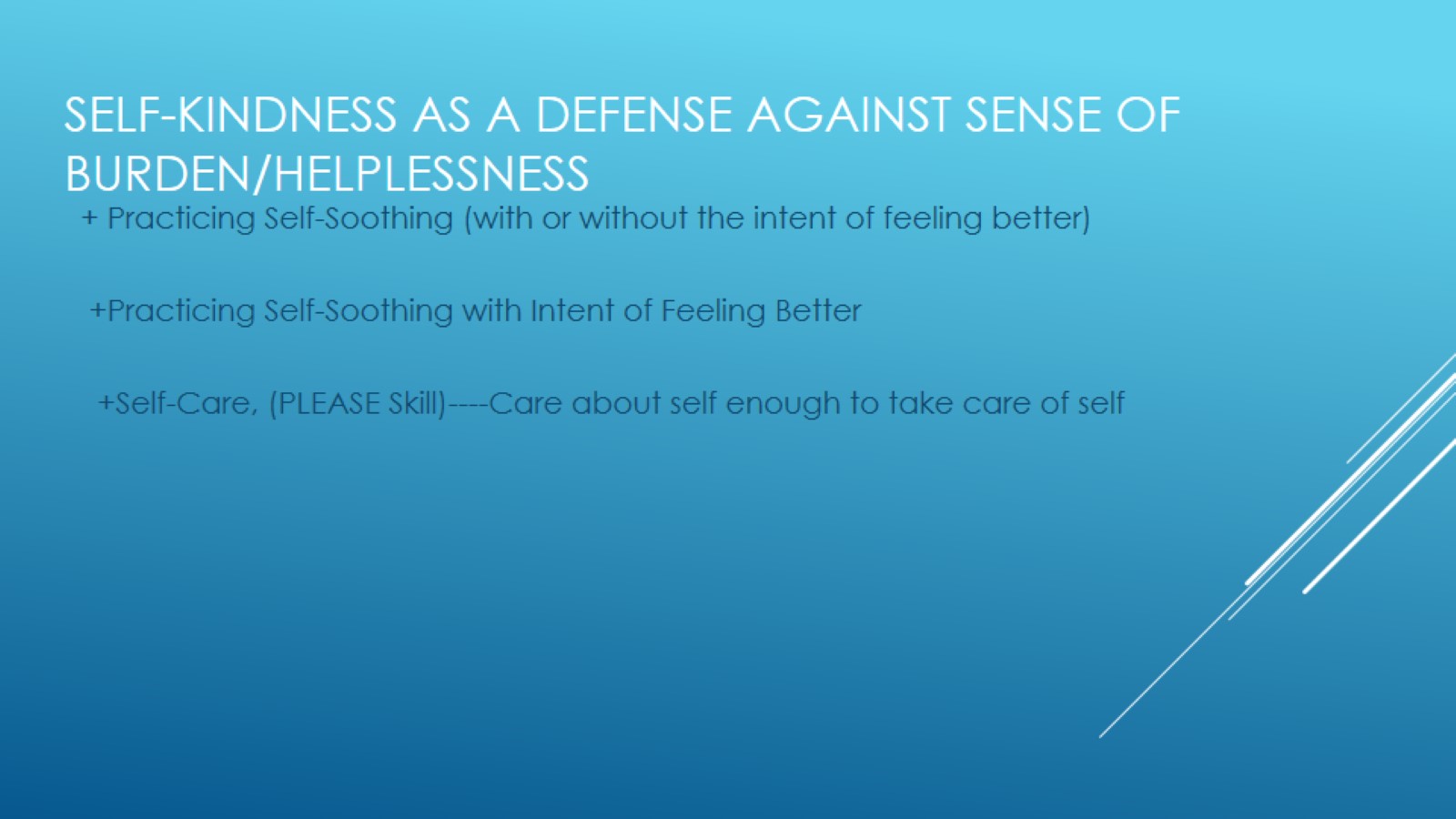 Self-Kindness as a defense against sense of burden/helplessness
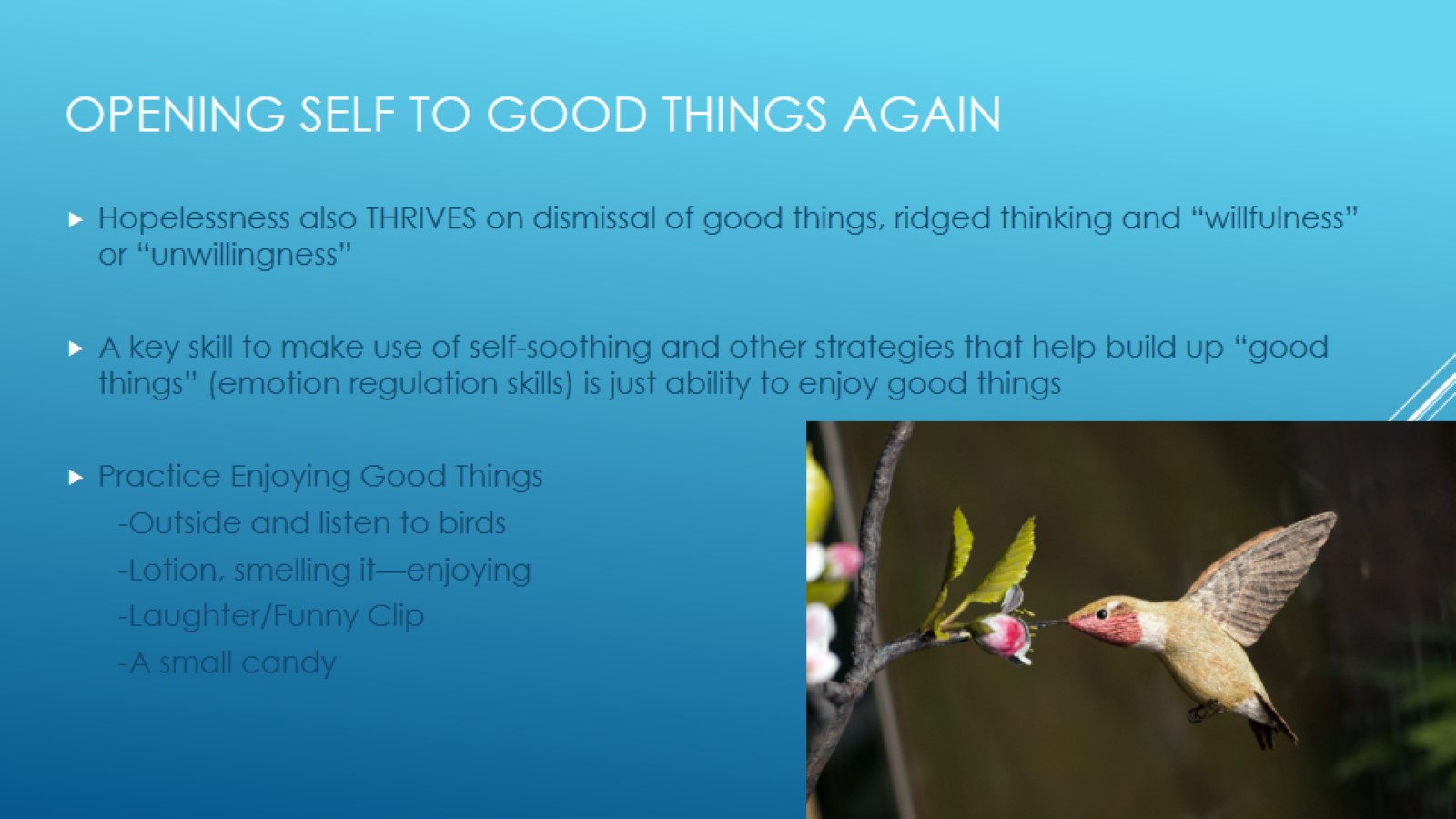 Opening Self to Good Things Again
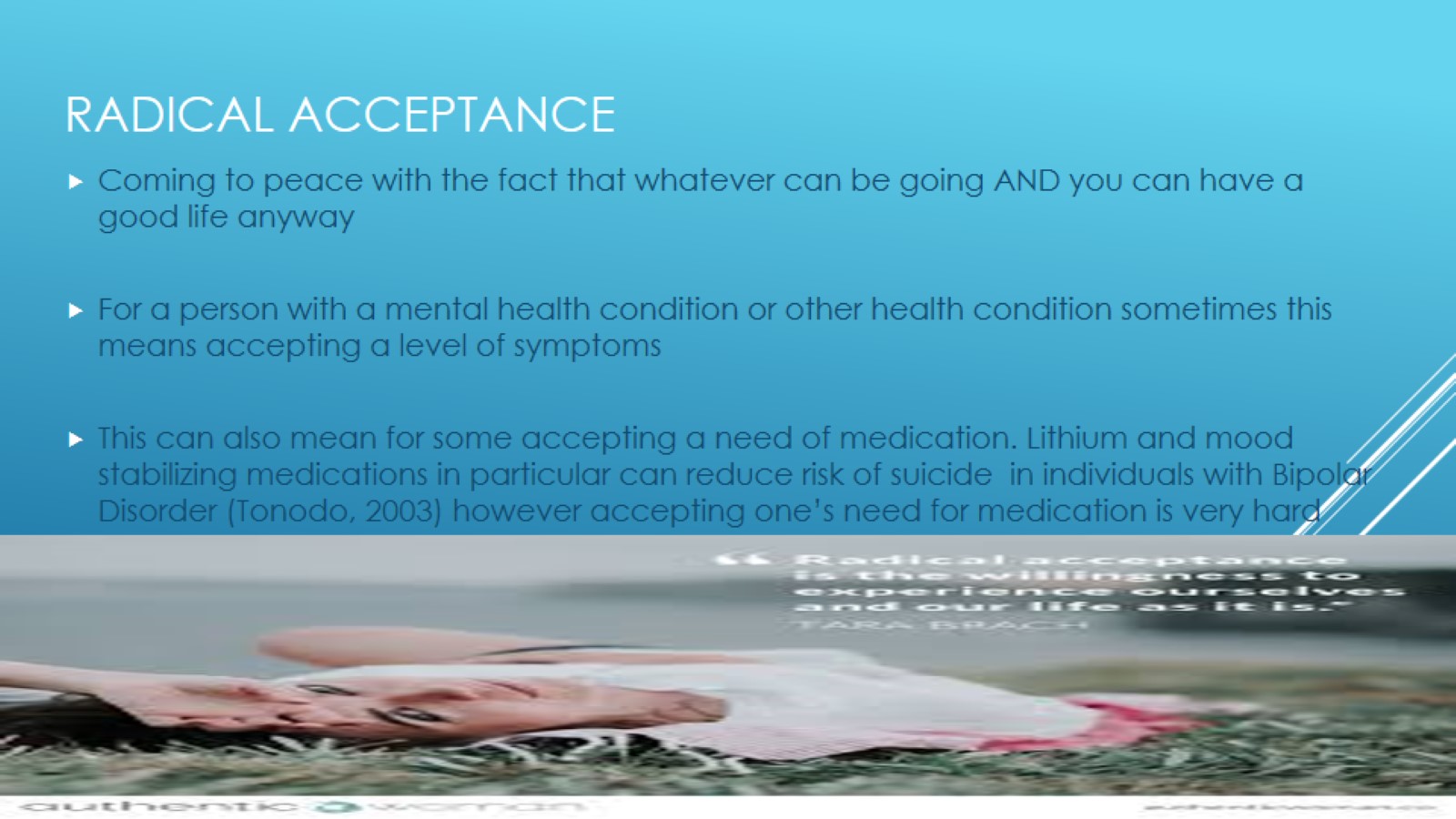 Radical Acceptance
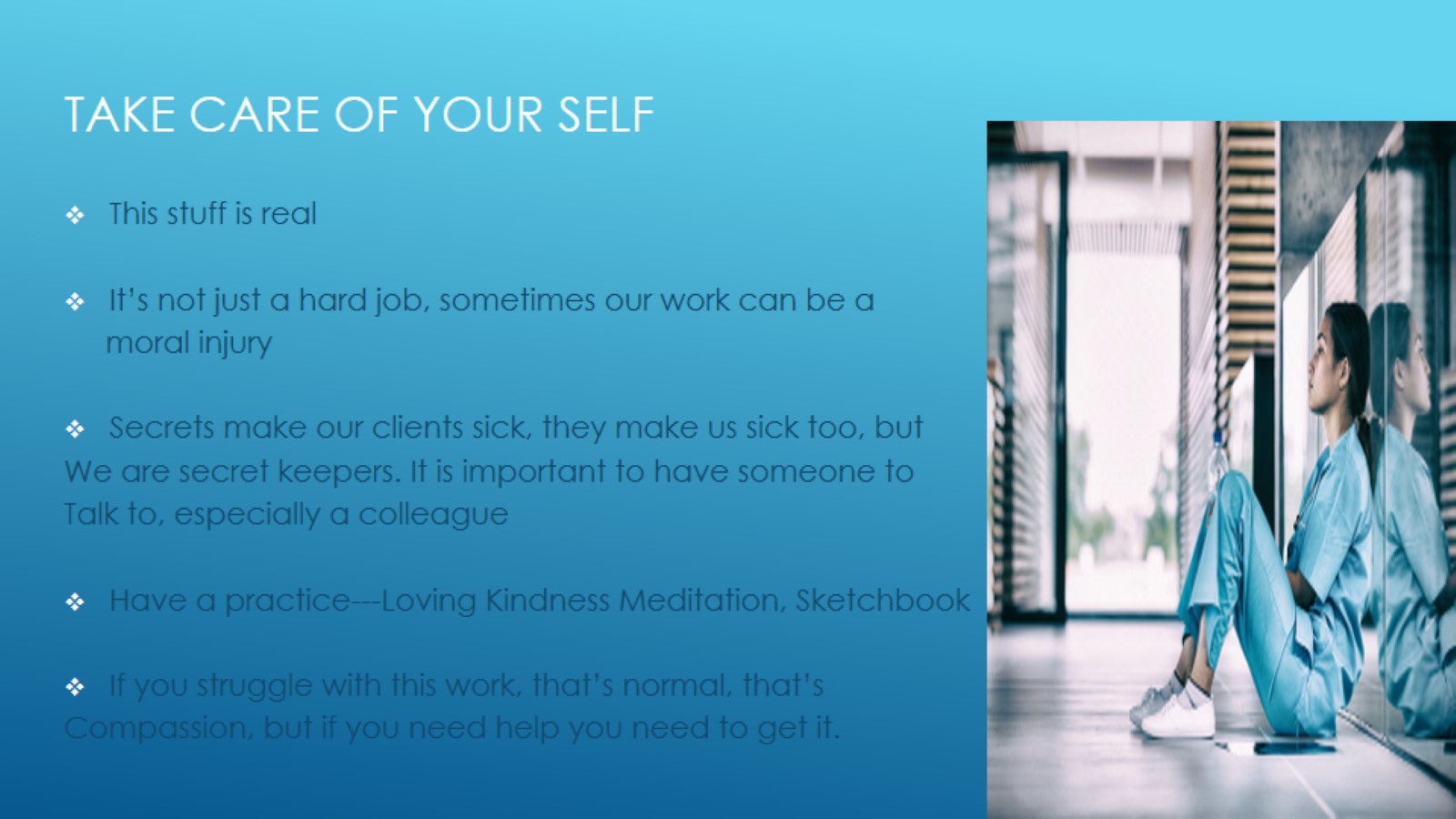 Take Care of Your Self
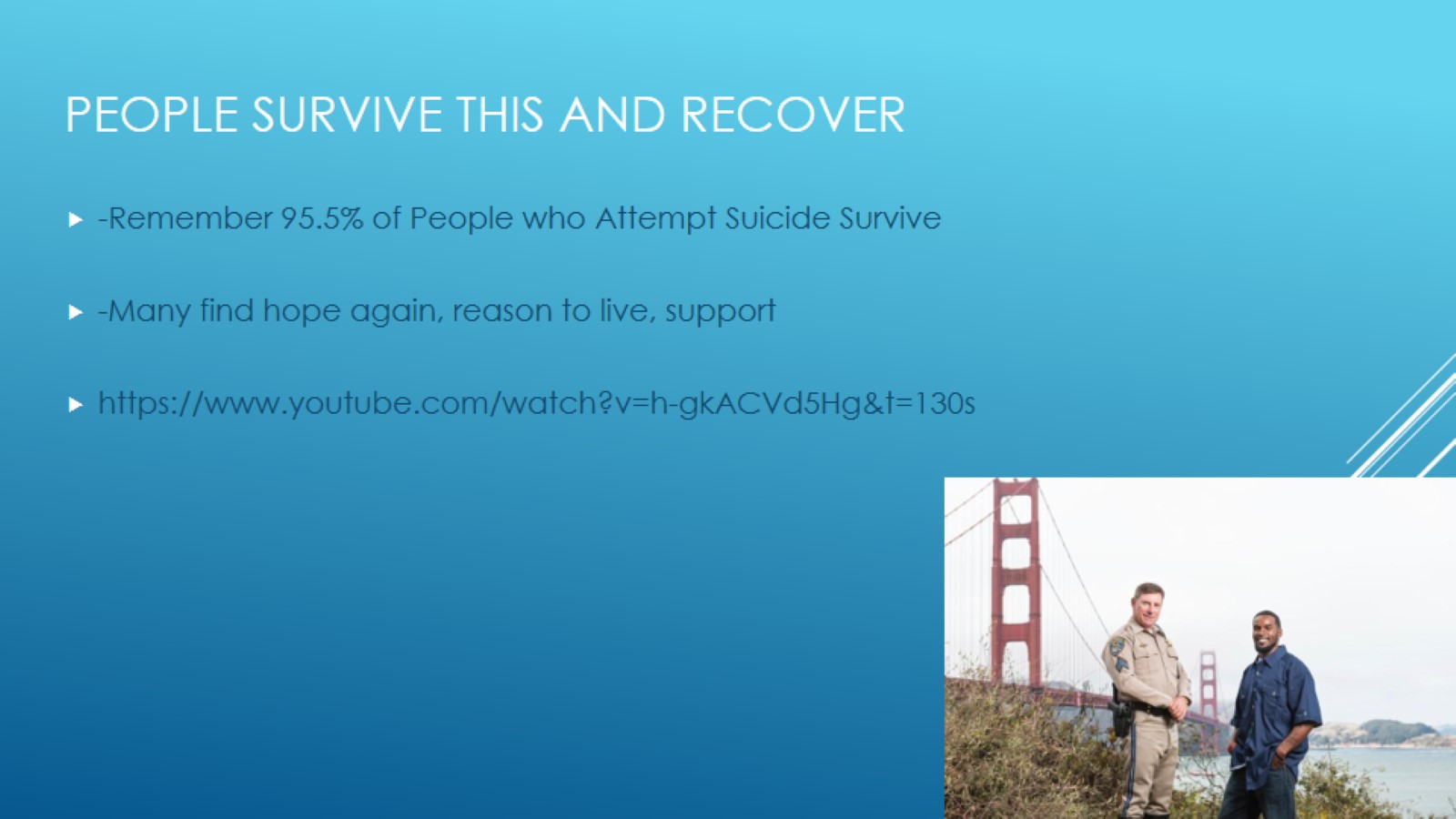 People Survive This and Recover
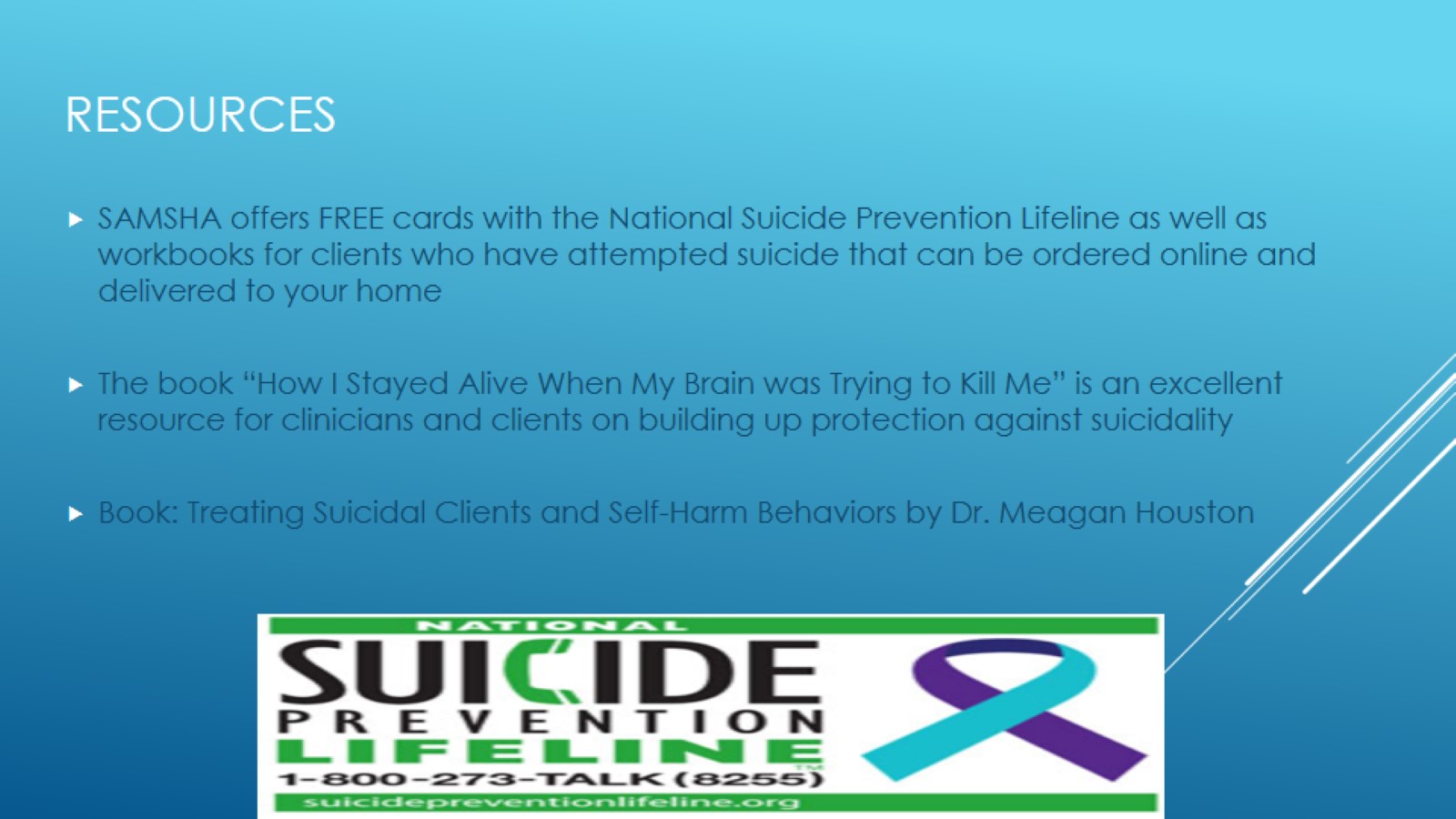 Resources
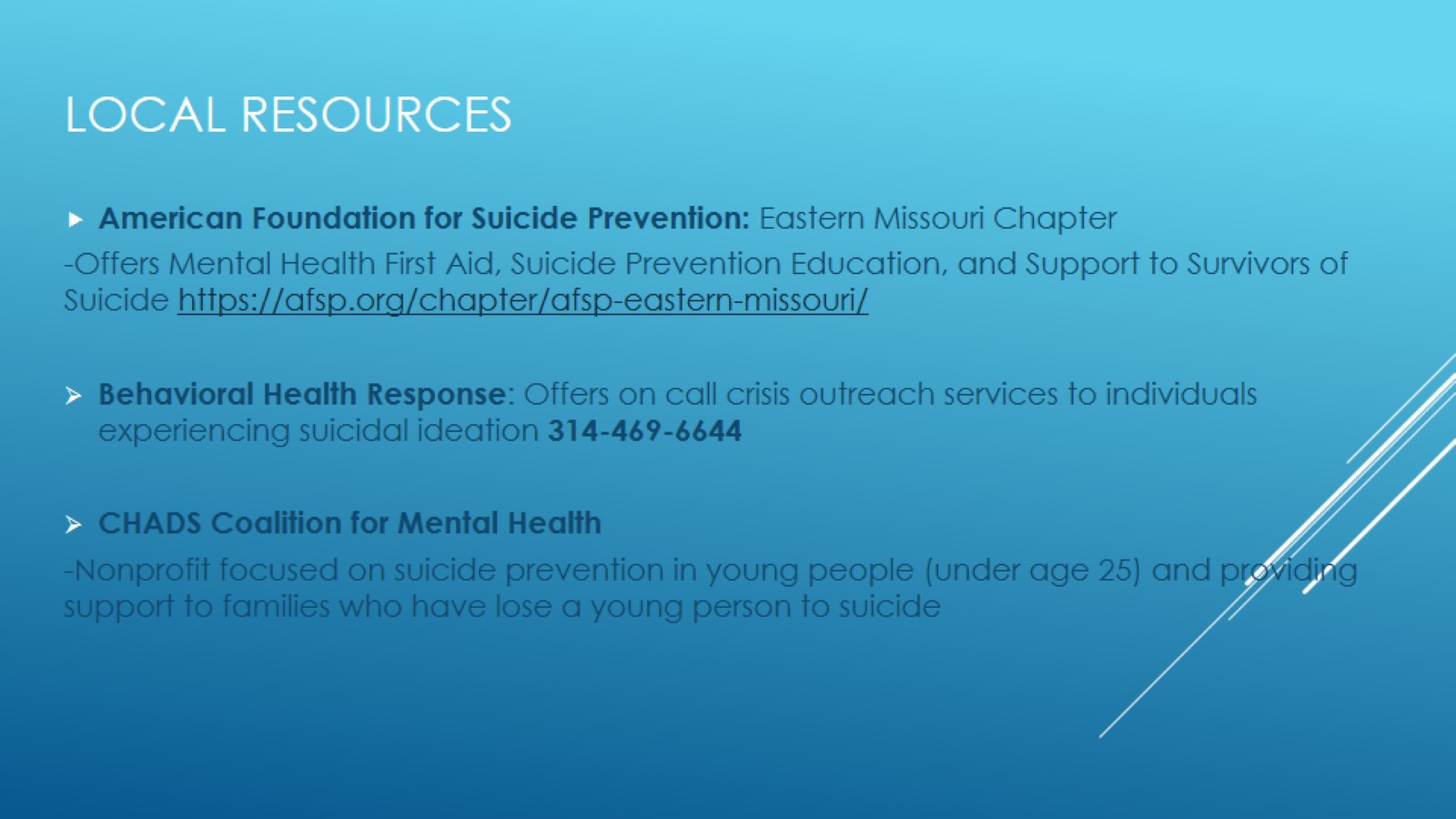 Local Resources
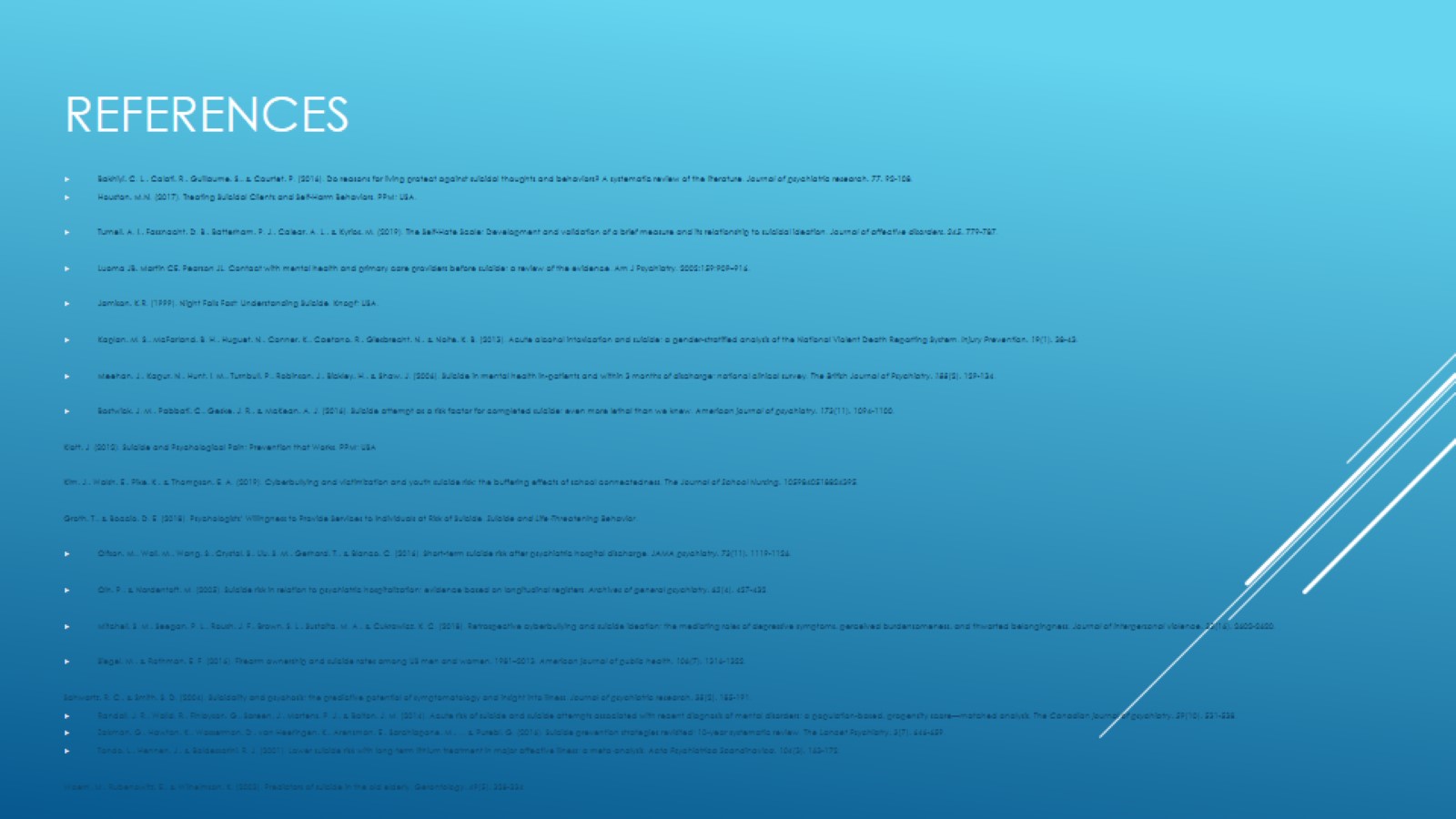 References